Sustainability Training for Tour Opєrators in Uganda
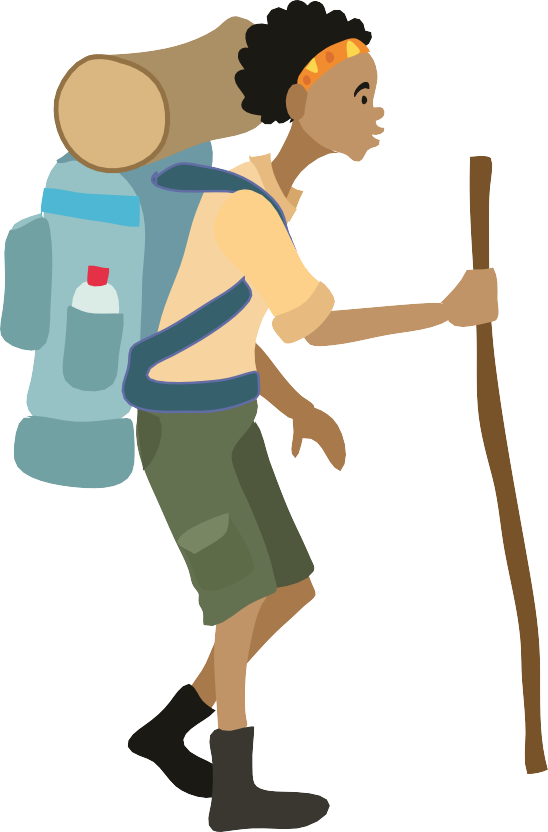 June, 2024
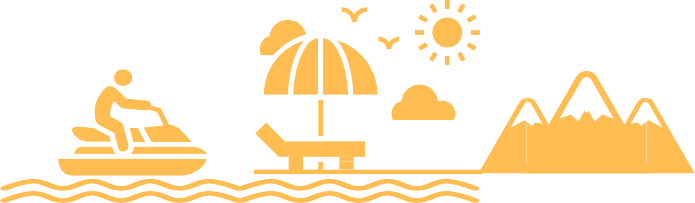 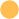 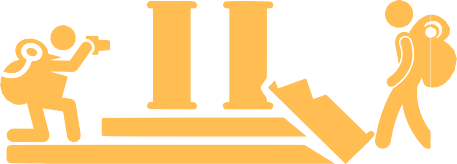 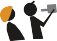 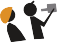 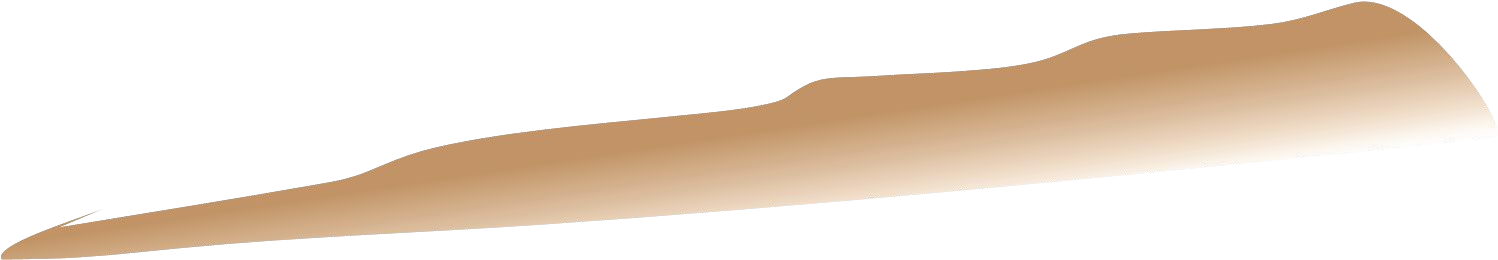 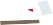 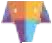 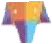 1
Contributors
Development of his curriculum is initiated by CBI, the Centre for the Promotion of Imports from Developing Countries (CBI), part of the Netherlands Enterprise Agency (RVO).
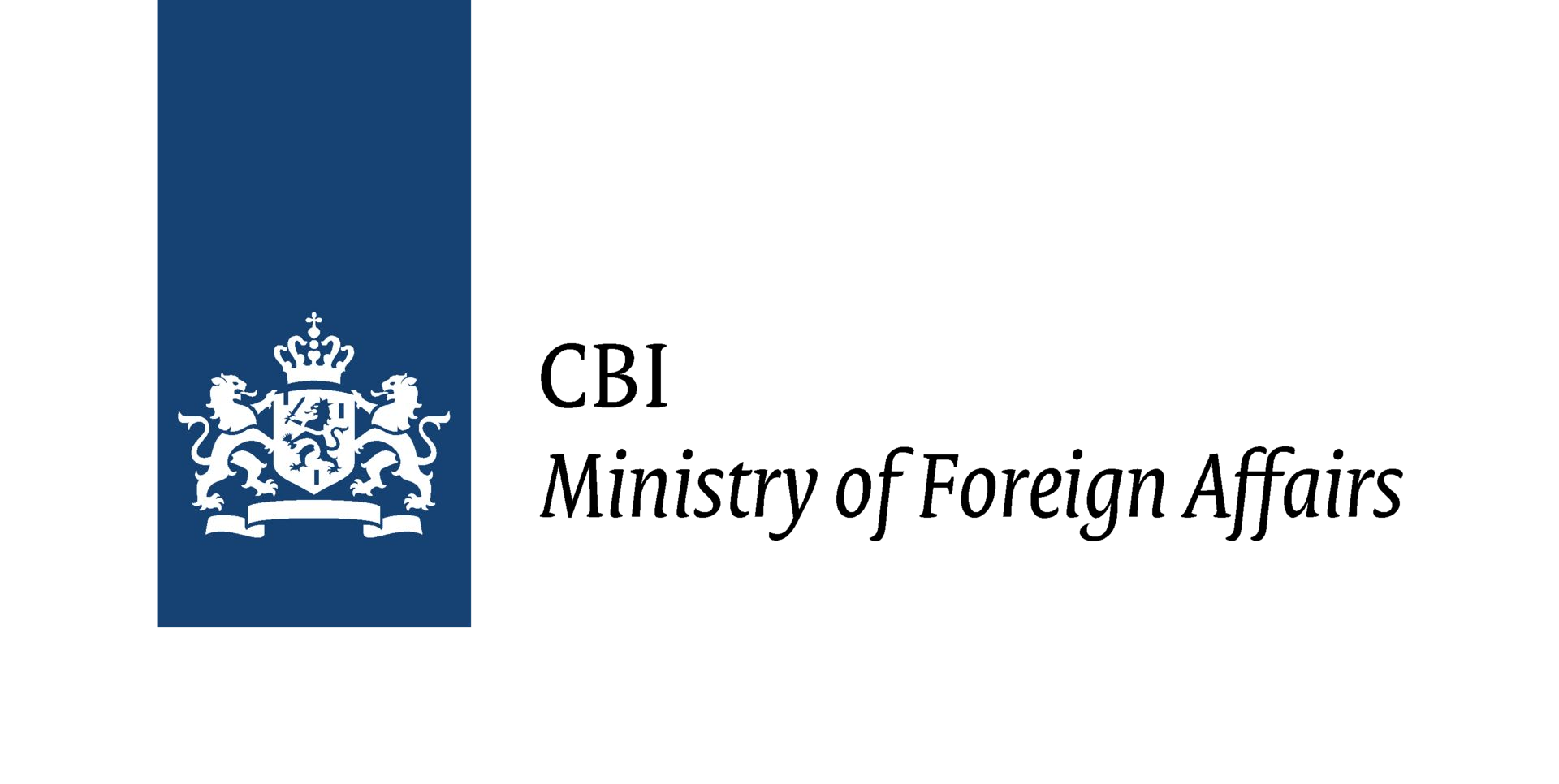 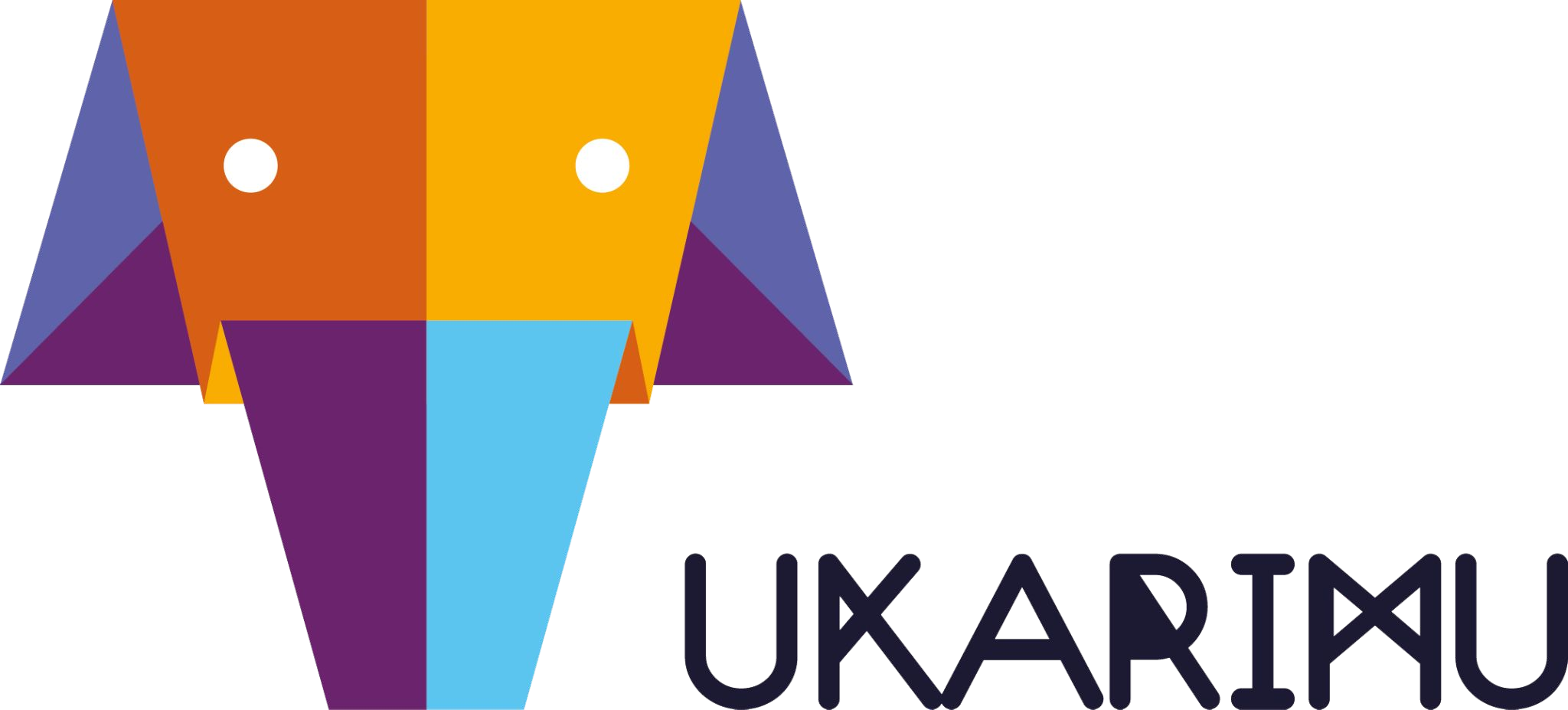 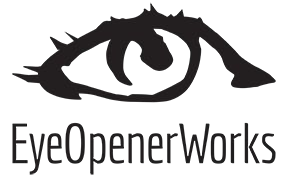 www.ecosia.org
A search engine that does more than plant trees
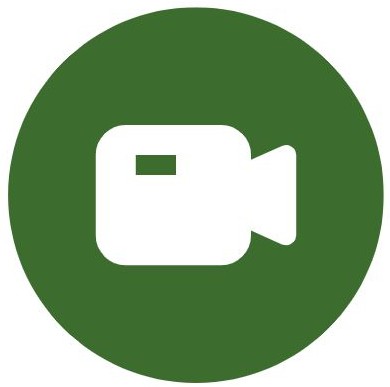 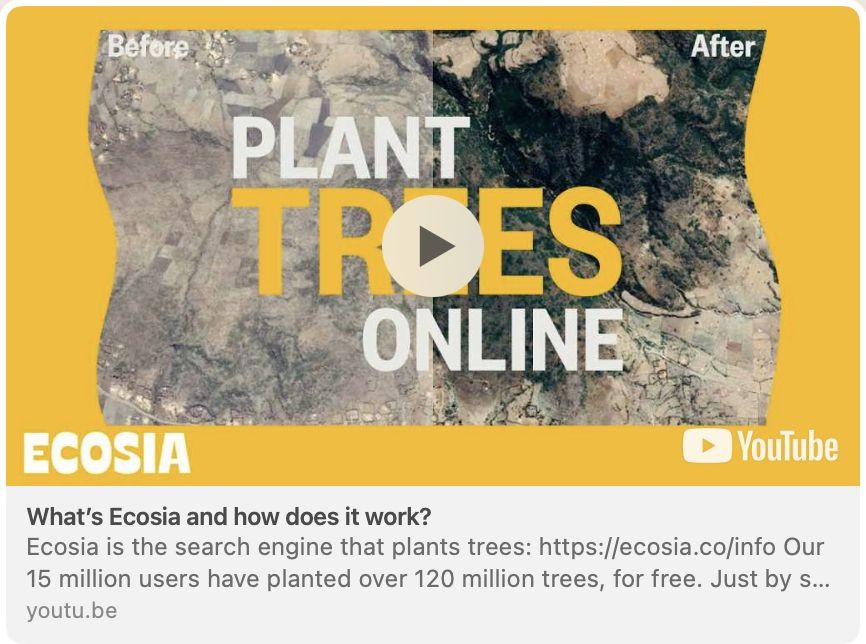 https://youtu.be/yRDA1ynrHTU?si=JRvCXo0D7coBo40t
3
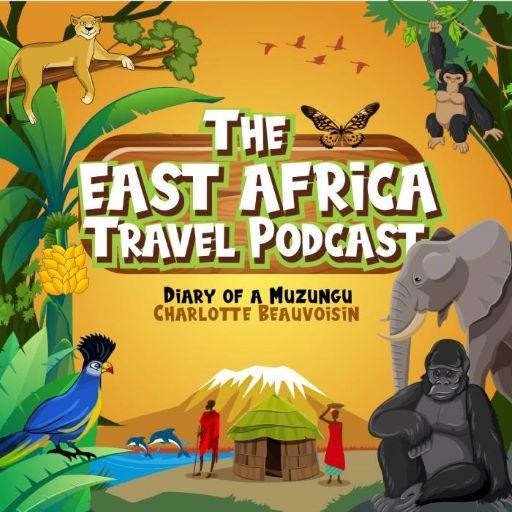 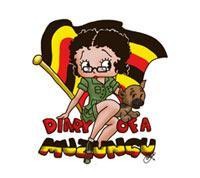 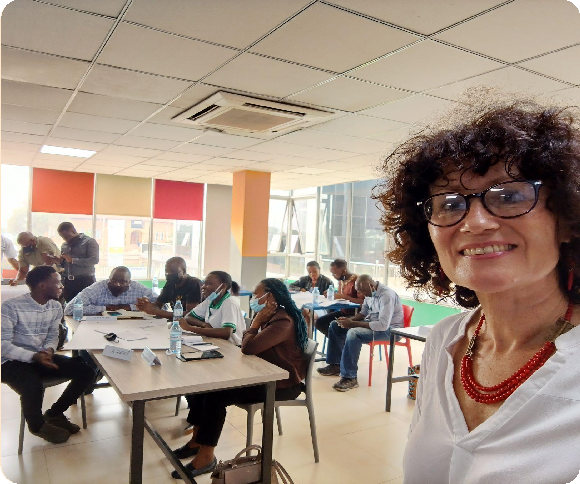 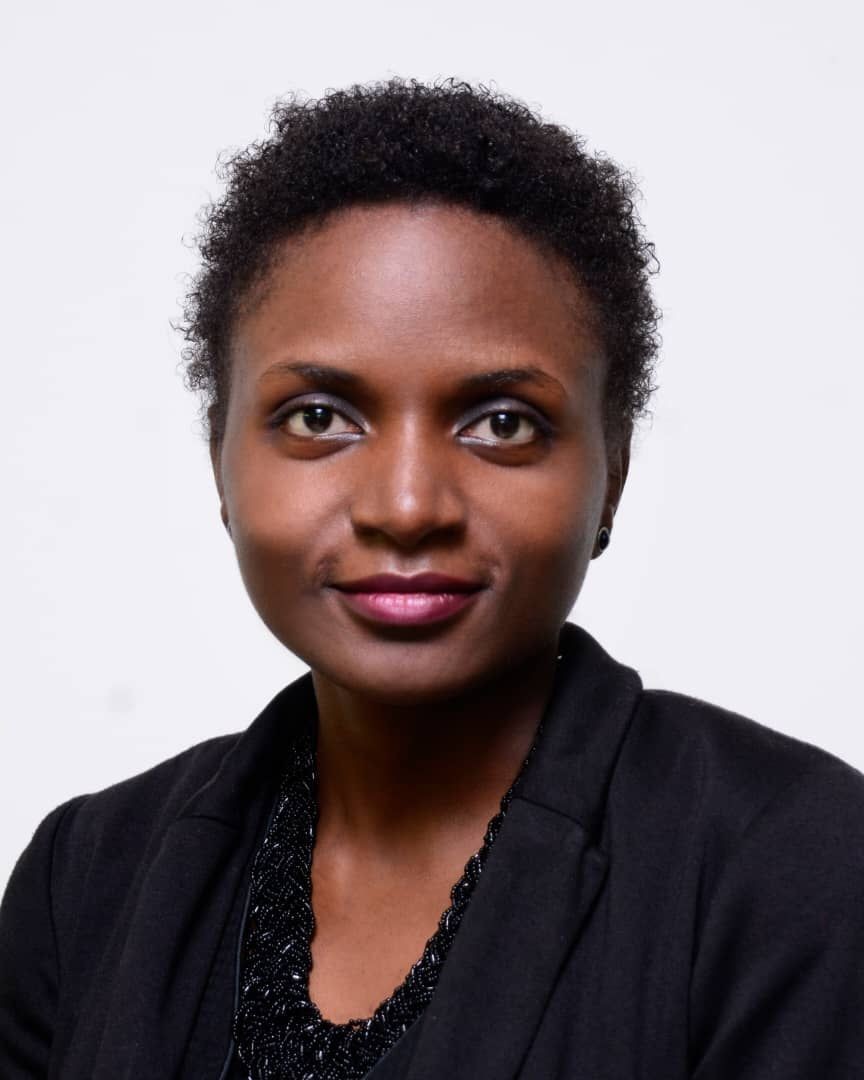 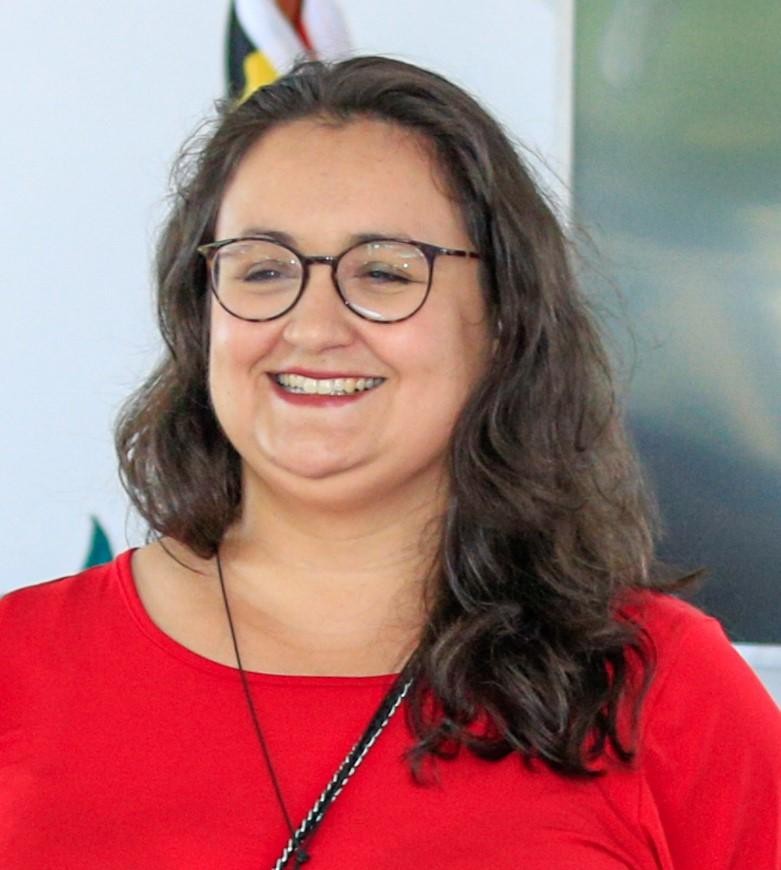 Katharina Bertram
Charlotte Beauvoisin
✔	Co-developer of Digital Marketing curriculum with CBI & EyeOpenerWorks / Ukarimu Academy.
✔	Creator of Diary of a Muzungu and the East Africa Travel Podcast.
✔	"Podcaster and blogger in residence" at Sunbird Hill, Kibale Forest, home to the NGO In the Shadow of Chimpanzees (conservation education, ‘citizen science’ & immersive nature experiences).
Marilyn Jabo
✔	Fair Trade Tourism Auditor
✔	Sustainability Consultant with support to SMEs
✔	Experience in SME Mapping and Investment in Hospitality and Tourism Industry
✔	Your friendly neighbour
✔	Active Stakeholder in the tourism industry of Uganda for over 10 years
✔	Experience as Tour Operator & Hotel Owner
✔	Sustainability Consultant
✔	Sustainability expert & trainer for EyeOpener Works
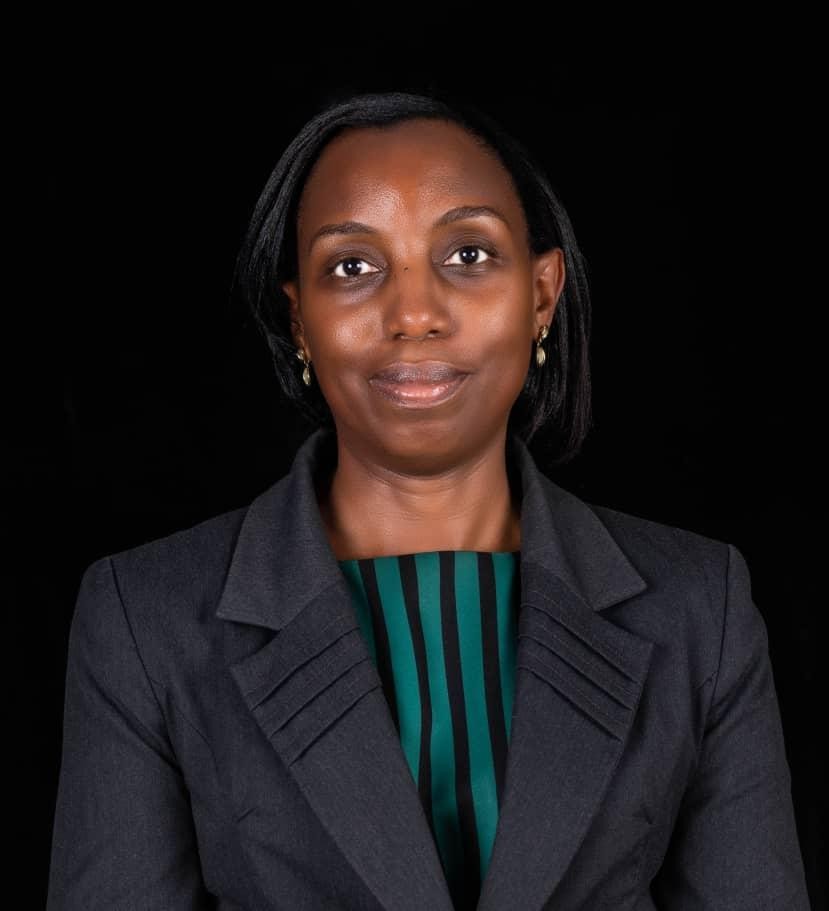 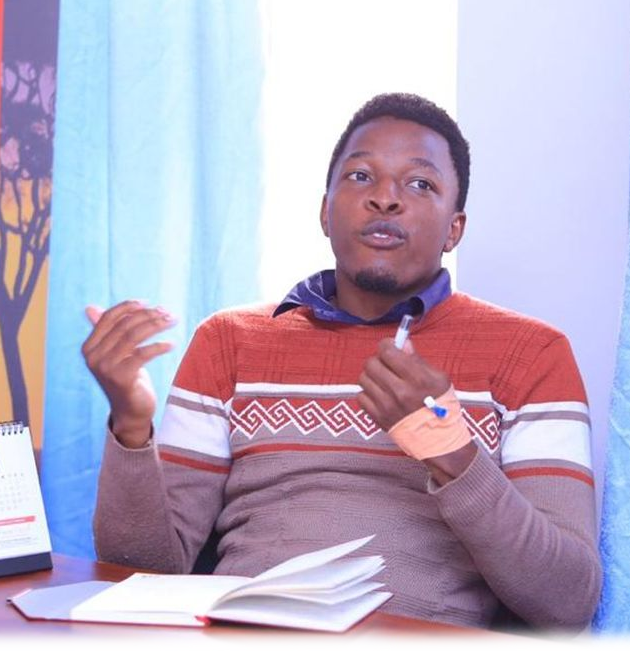 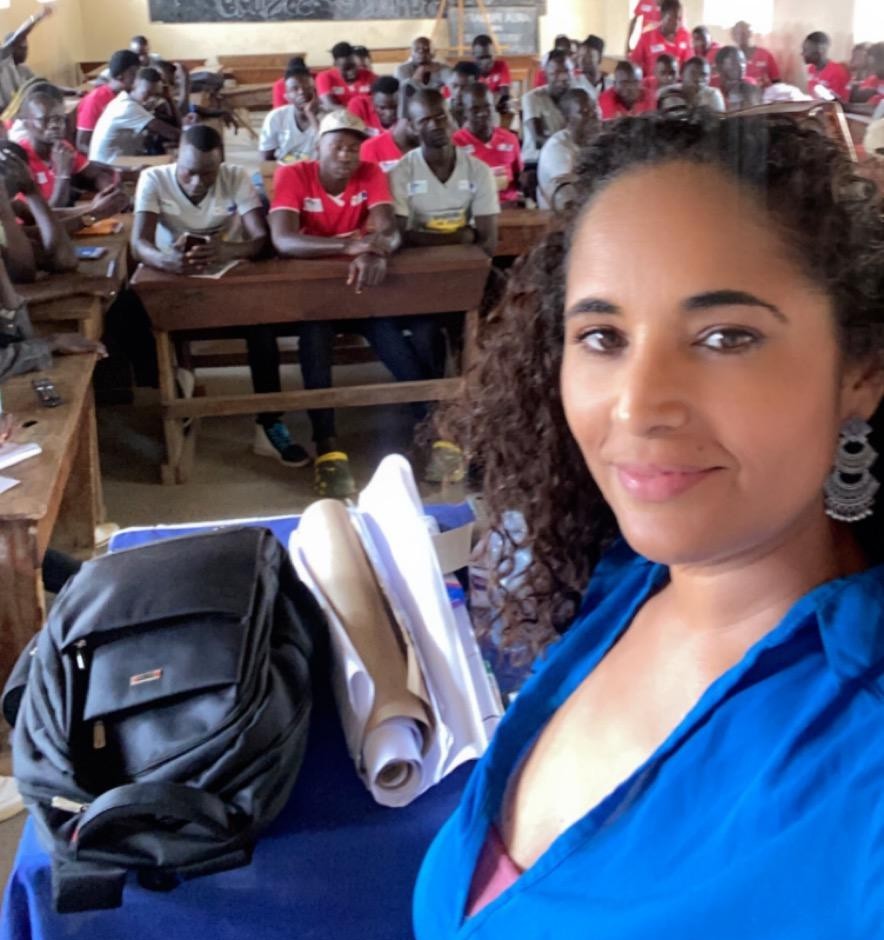 Joshua Ampumuza
Fanny Martinez
✔	CBI sustainability tourism facilitator
✔	Independent digital marketing and business administration trainer
✔	CEO of Back to the Source Tours with a focus on niche marketing campaigns
✔	Hotel mystery guest and consultant
✔	Tourism leader with the Ugandan American Diaspora Community
Freda Yoachael
✔	Sustainability and financial management consultant with CBI
✔	Supports SMEs in their growth journey in various areas with focus on business development services
✔	Director at Frontier Advisory Partners Limited
✔	Sustainability Coach with CBI
✔	Fairtrade Tourism Auditor
✔	Travelife Coach
✔	Project officer on Covid-19 Economic Recovery Resilience Response Program with UTA
✔	Assistant Project Officer on Hotel
Apprenticeship Program with UHOA
✔	Co-Ordinator Tourism Research Development Centre TRDC
Housekeeping
Wifi (Provide wifi login)
Coffee breaks and lunch
Ask questions and participate - we are here to learn
There are no wrong questions
Timekeeping and starting times
The presentation will be shared with you
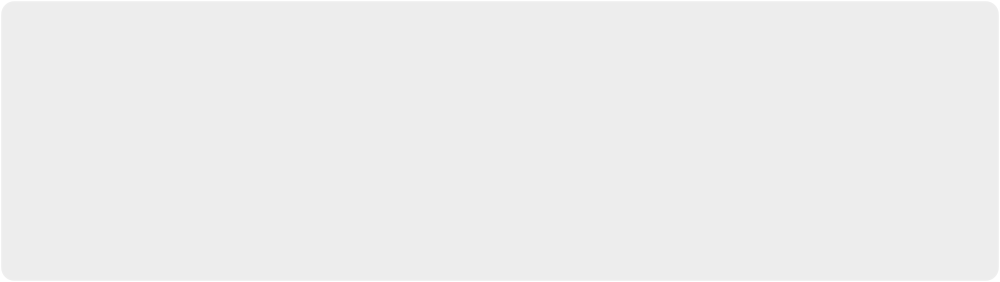 18
Course Modules
Day 1

✔	Module 1 - Sustainability Basics Refresher
✔	Module 2 - Meeting Sustainability Champions
✔	Module 3 - Operating Environment Mapping and Sustainability Baseline Review
Day 2
✔	Module 4 – Sustainable Tourism Policy
✔	Module 5 – Action Planning
✔	Module 6 – Sustainable Tourism Certification
18
Purpose of this training
Revisit the basic principles of sustainable tourism and review current challenges facing Uganda and your business
Understand the business case for sustainable tourism and your role & responsibilities in the tourism supply chain
Review your impact areas and formalize your own sustainable tourism operations
Understand the need and process of certification
Make sustainability commitments
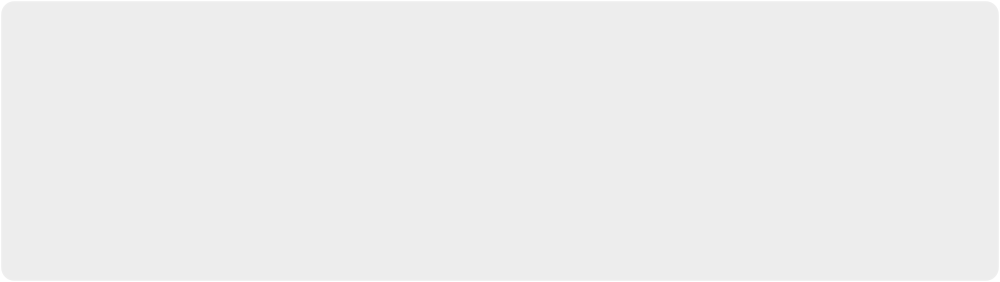 18
What you’ll learn
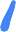 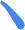 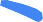 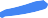 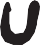 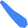 Knowlєdgє
Sfiills
✔	Revisit the basic concepts and principles of sustainability
✔	Understanding why practising sustainability is important for your business and tourism in general
✔	Analyse your impact areas and identify steps for improvement
18
Let’s get to know each other…
When the ball gets thrown to you, introduce yourself: Name & Company
Tell us about the most unforgettable travel experience you had!
What are your expectations of this training? What are you hoping to learn?
18
Modulє 1 Sustainability Basics Rєfrєshєr
18
Defining Sustainability
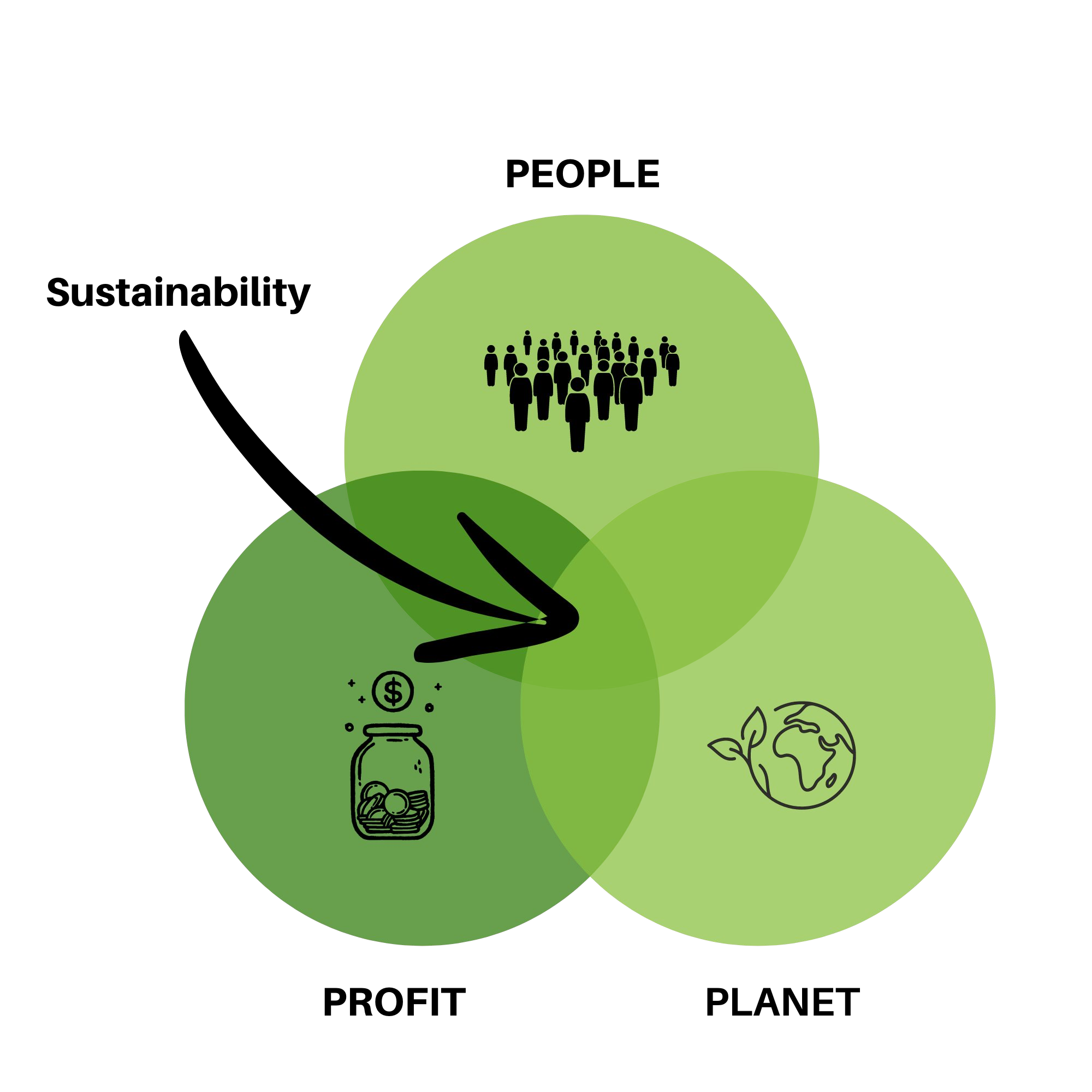 How do you define Sustainability?

‘development that meets the needs of the present without compromising the ability of future generations to meet their own needs.’
Source: UN
18
The Three Pillars / Triple Bottom Line
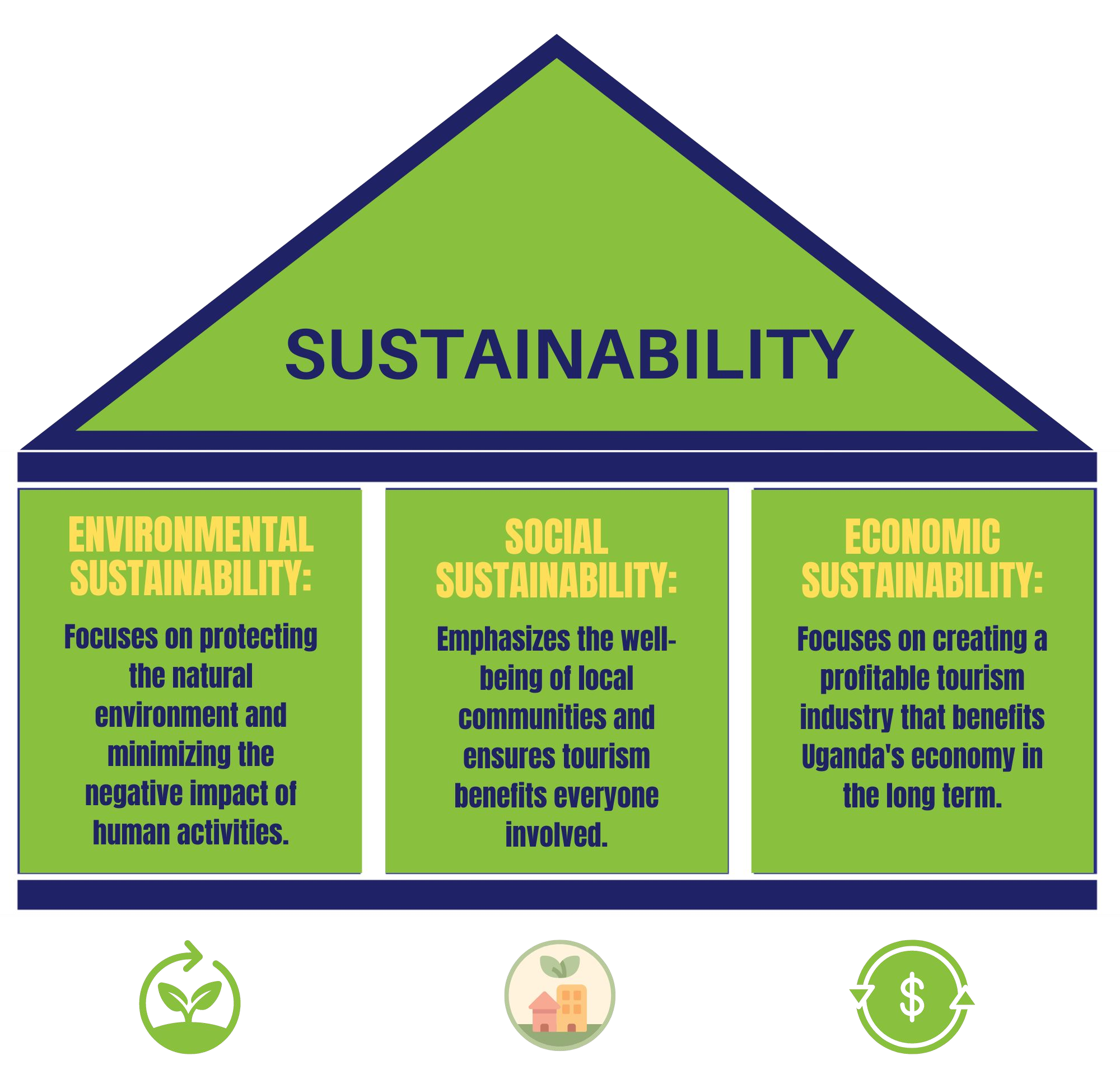 18
Three Pillars: Environmental Sustainability
Protection of the natural environment
Minimizing the negative impact of human activities
Wildlife protection
Conservation efforts
Reducing the carbon footprint of the business & the traveler
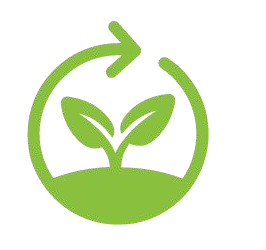 18
Three Pillars: Social Sustainability
Emphasis on the well-being of people
Assurance of decent work environment (respect employees rights, pay decent wages, give off days, etc.)
Offer development & training opportunities to staff and communities
Inclusivity & gender equality
Inclusion of communities, culture & traditions in a respectful manner
Promote inter-cultural exchange
Supporting of local businesses
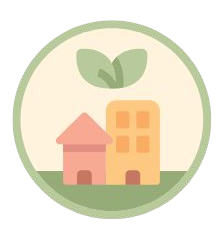 18
Three Pillars: Economic Sustainability
Focus on financial stability & economic growth
Improved resource efficiency (renewable energy, eco-driving, etc.)
Investments in sustainable solutions
Minimizing risks = maximizing resilience
Meet the market demands & be able to charge premium rates
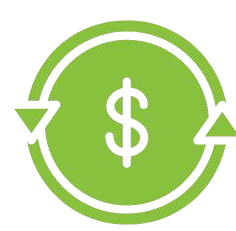 18
Sustainable Tourism -vs- Responsible Tourism
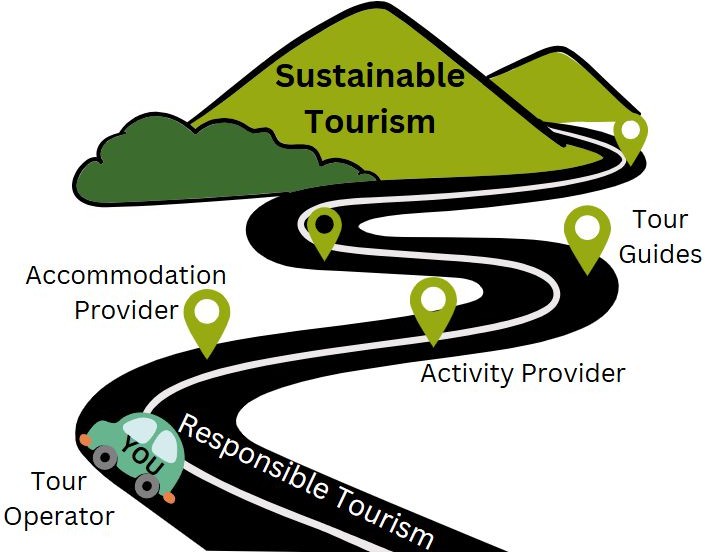 Responsible Tourism is a dynamic process, a road to a more sustainable tourism destination.
SUSTAINABILITY IS THE GOAL

All tourism stakeholders need to be involved and work together to reach the goal.
18
Responsibility of a tour operator
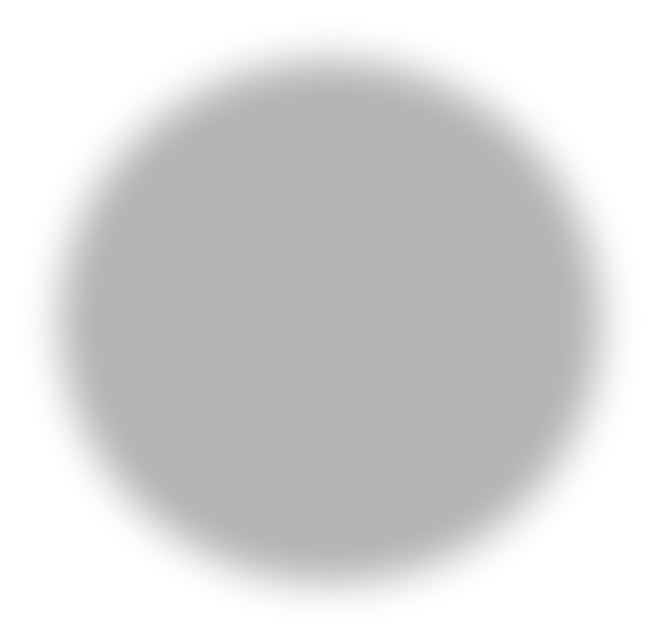 All stakeholders are responsible for sustainable development.
TOUR OPERATOR
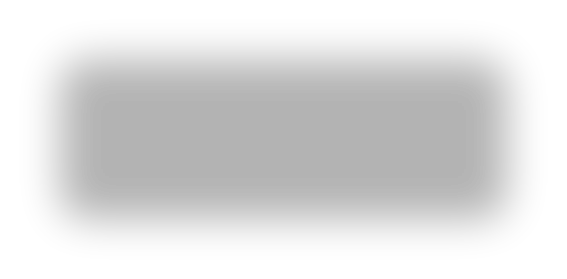 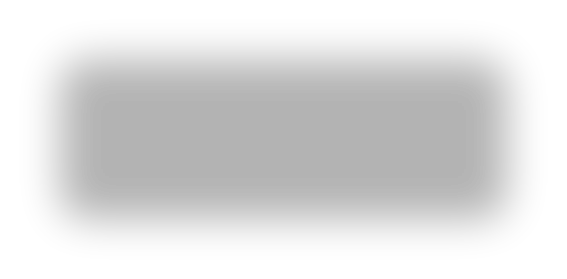 Influence
Influence
ACCOMMODATION
TOUR GUIDES
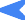 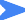 Provides employment within organisation or by contract
Promotes and / or provides trade by including in packages or recommending to guests
Influence
Influence
Tour operators have influence on other stakeholders & therefore need to be extra cautious about their supplier management.
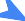 Influence
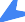 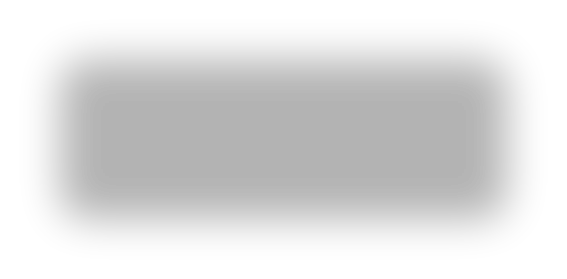 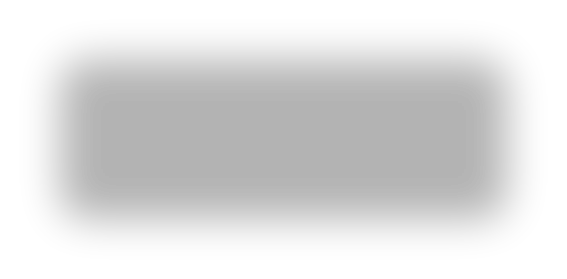 ATTRACTIONS
RESTAURANTS
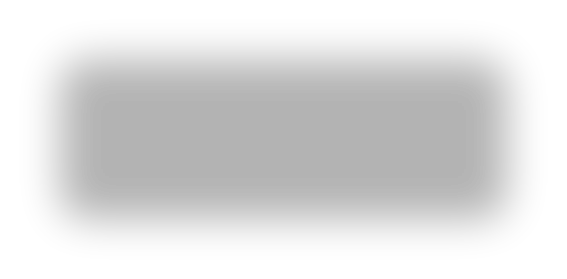 Promotes and / or provides trade to natural and cultural attractions through tours
TRANSPORTATION
Promotes and / or provides trade by including in packages or recommending to guests
Engages boat, bus, train, plane and other transport operators to move guests to / at attractions
> Sustainable Supply Chain Management
(Will be discussed in the next session in detail)
18
Positive s Negative Impact
POSITIVE IMPACTS:
Boosts economy (job creation, vast value chain)
Improves infrastructure (roads, airports, education)
Funds conservation (natural restoration, wildlife protection)
Encourages cultural exchange (understanding, appreciation)
Empowers communities (local businesses, traditions)
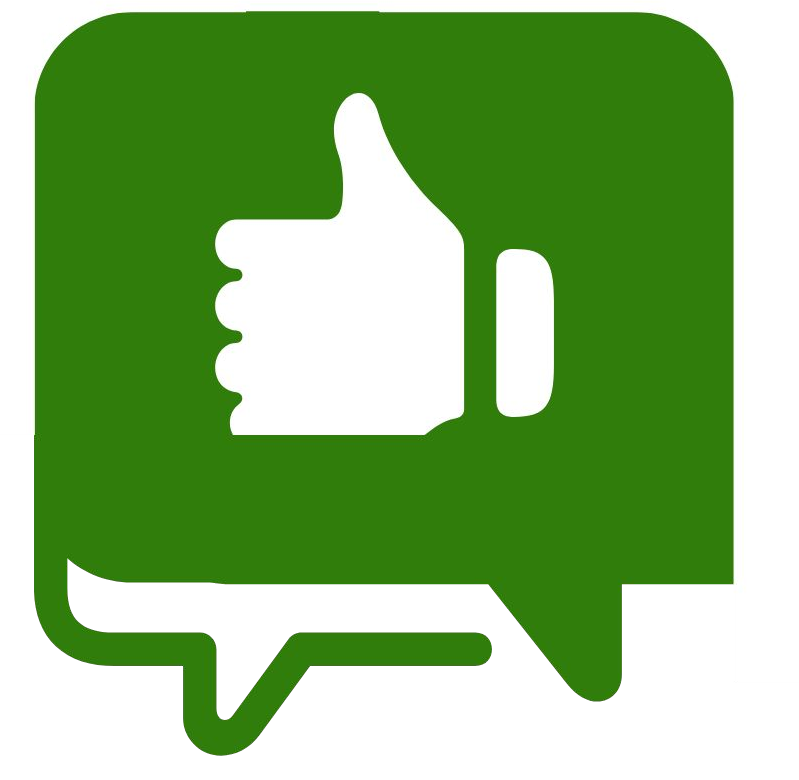 NEGATIVE IMPACTS:
Harms environment (waste, deforestation, water, pollution)
Erodes cultures (tourist preferences over traditions)
Widens inequality (unequal distribution of benefits)
Penetrating natural habitats (disturbing flora & fauna)
Commercialising culture (unauthentic presentation)
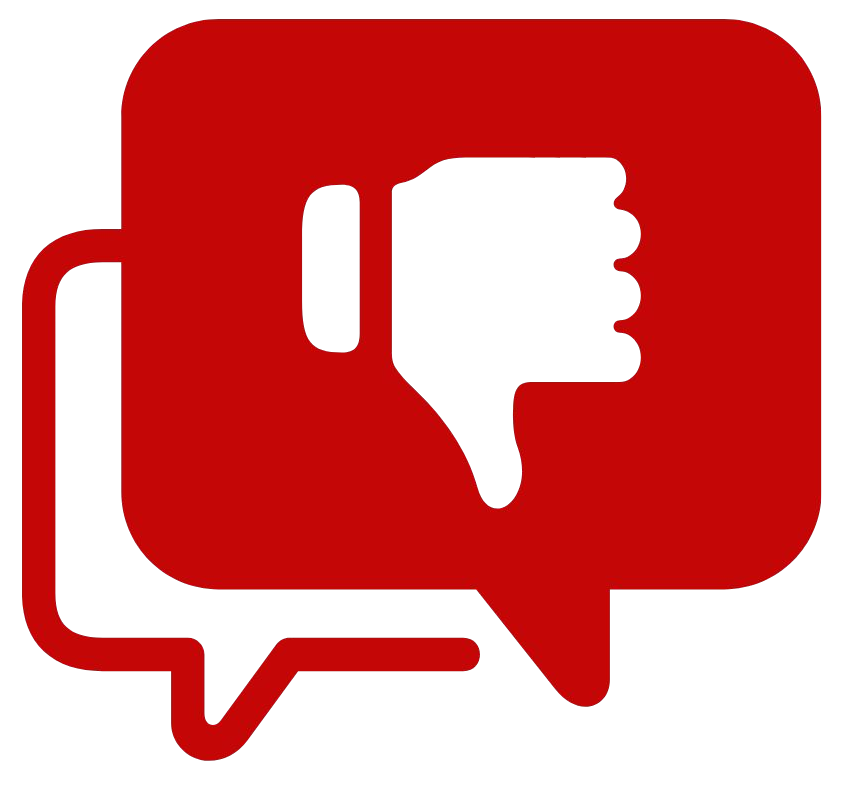 19
Activity
Use Post-its & write key impacts of tourism in Uganda?
3 positive ones (green post-it)
3 negative ones (red post-it)
5 minutes
Discussion
How can your business maximise positive impacts?
How can your business minimize negative impacts?
20 minutes
20
Sustainability: Why does it matter?
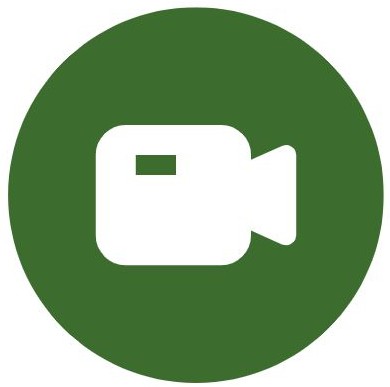 Watch the video & note 3 key takeaways on post its

There is a global crisis
We can look at it from different perspectives
No matter which perspective you hold: Each & everyone is responsible and has to act accordingly

“We have to start somewhere”
Establish a goal & make a plan from your perspective!
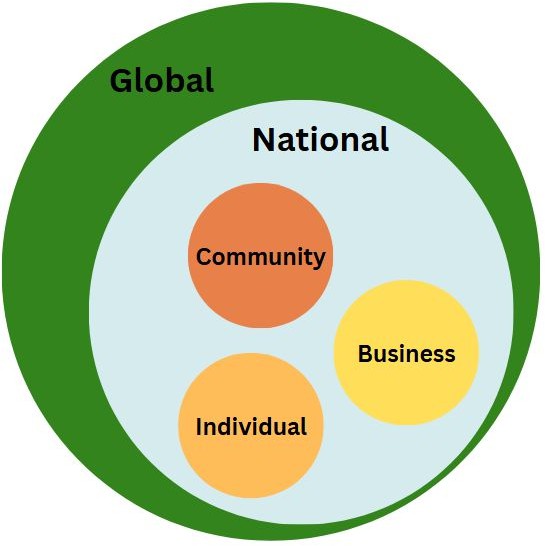 20
Sustainability: Why does it matter?
Market Demand & Guilt Free Travel
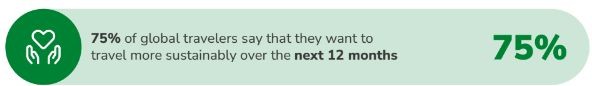 Travelers want to travel more sustainable
Travelers feel guilty when they make less sustainable choices
Travelers want to have a positive impact on the places they visit
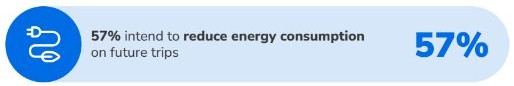 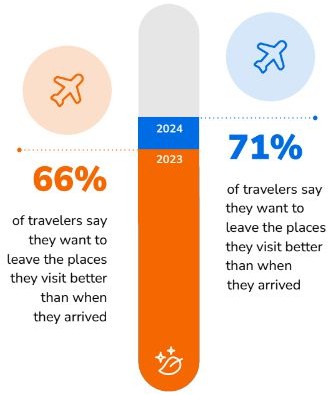 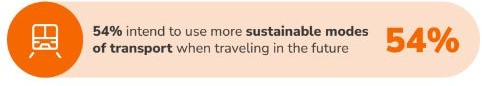 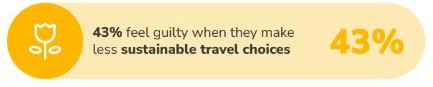 Source: Booking Sustainable Travel Report 2024.pdf
22
Sustainability: Why does it matter?
Market Demand & Enhanced Travel Experience
Of those who want to travel sustainably
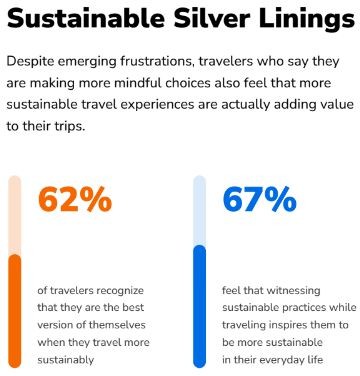 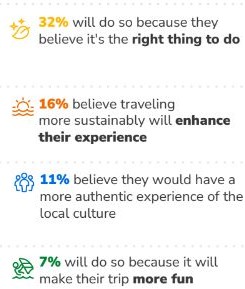 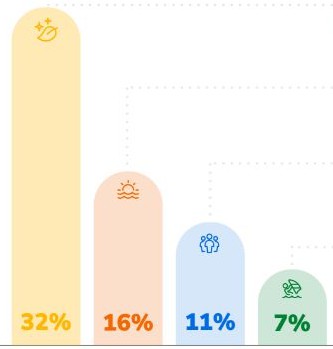 Source: Booking Sustainable Travel Report 2024.pdf
23
Sustainability: Why does it matter?
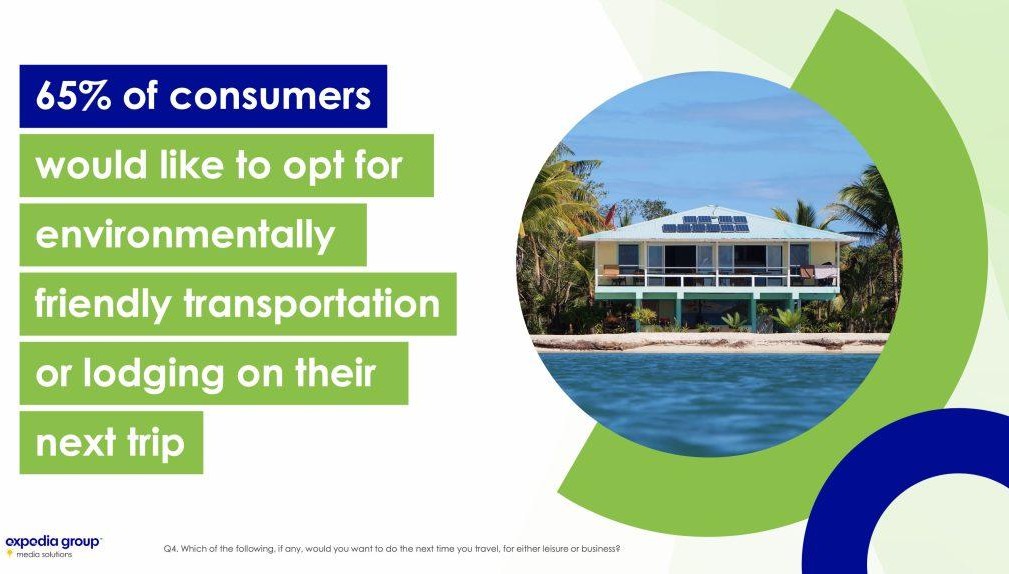 Market demand - according to the Expedia Sustainable Travel Study 2022
3 in 5 consumers opt for environmentally friendly lodges

65% would opt for environmentally friendly lodges on their next trip

7 in 10 consumers avoided a destination due to scepticism about the authenticity of their sustainability efforts
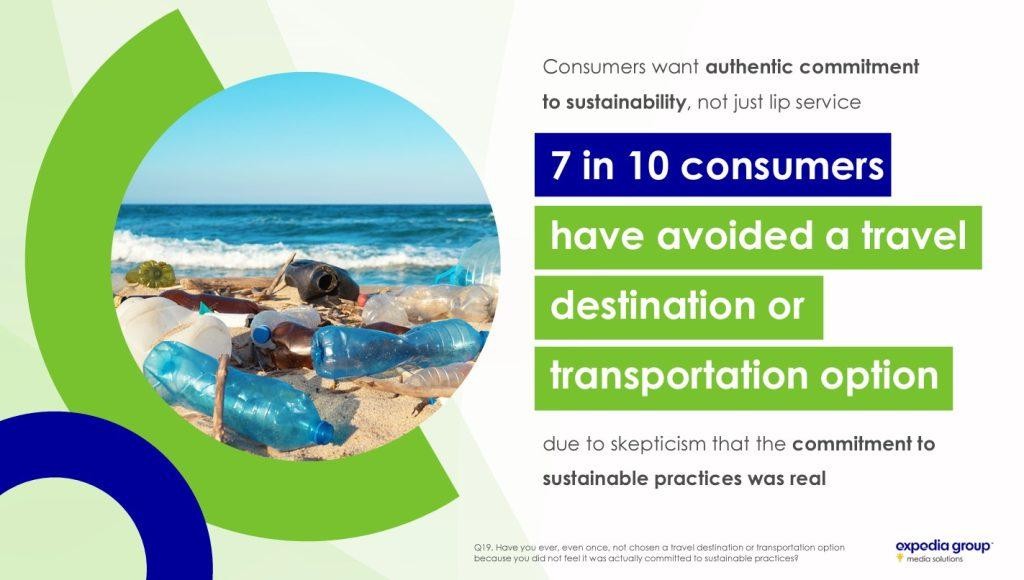 28
Sustainability: Why does it matter?
Market demand - according to the Expedia Sustainable Travel Study 2022

70% of consumers are willing to sacrifice convenience to be a more sustainable traveler
50% of consumers are willing to pay up to 38% more for sustainable travel experiences
More than 40% of consumers want to be informed about more sustainable alternatives
More than 40% of consumers would like to receive information about cultural activities & how to best interact with local communities
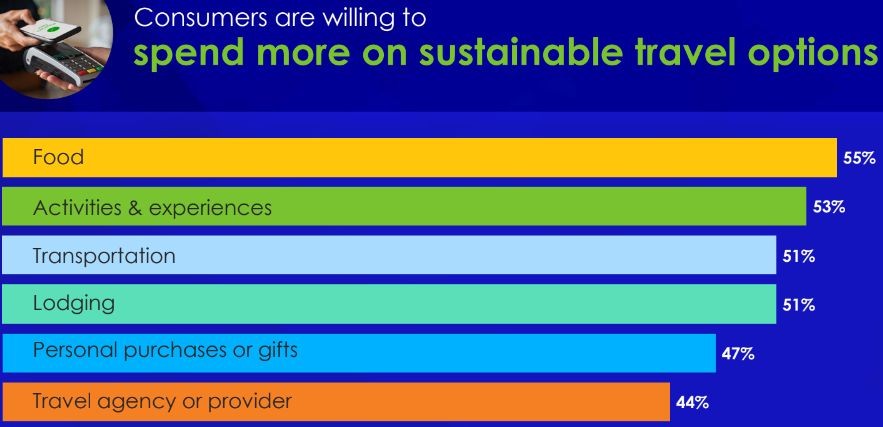 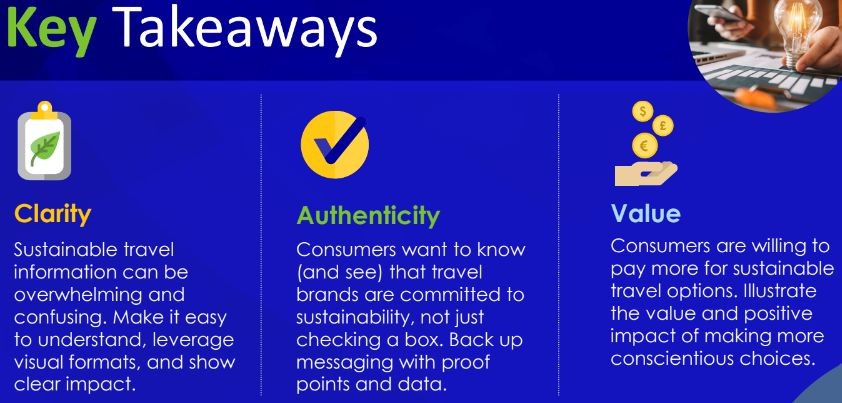 28
Sustainability: Why does it matter?
Positive impacts on your business:
Cost savings
Competitive advantage due to market demand & mouth to mouth referrals
Improved product quality & more authentic guest experiences
Offering guilt-free travel experiences
Happier staff = more motivated staff
Positive brand image & reputation
Strengthened company resilience
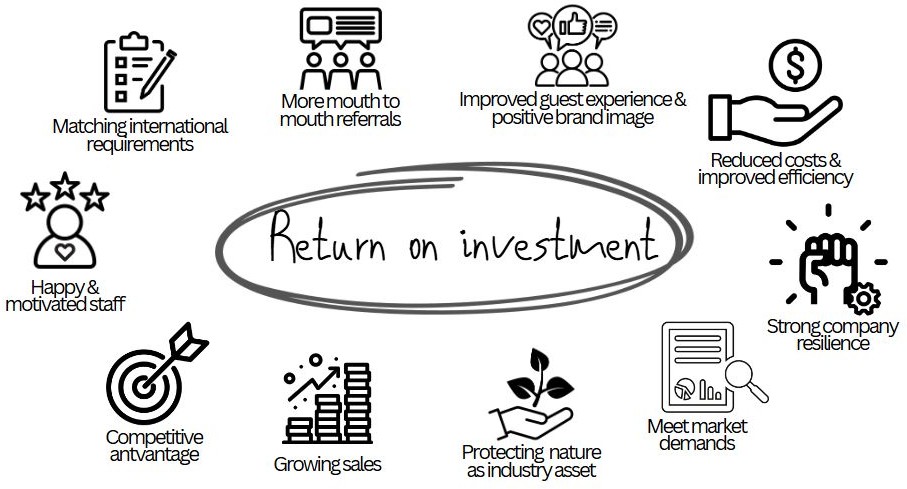 28
Sustainability: Why does it matter?
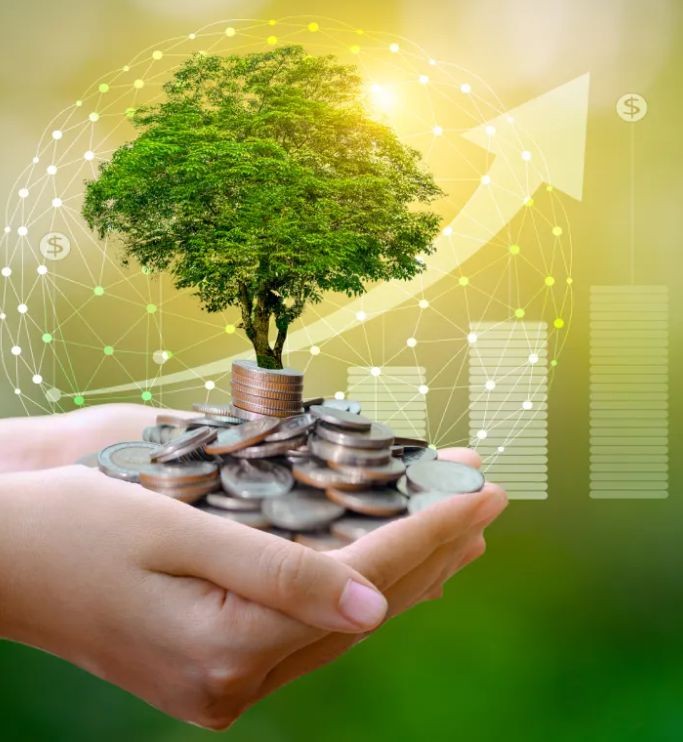 Additional Aspects:
Pre-empting government regulations & interventions
Protecting the environment which is the base for your business
Sustainability standards are required by international partners
Tourism has a vast negative impact & 	has to reduce it as it is simply the right 	thing to do
28
Sustainability: Why does it matter?
Let’s summarize! Why should we become a sustainable business?
Responsibility:
It is the right thing to do!
Market demand:
Research clearly shows that the international market expect businesses to take over responsibility
Travelers seek to minimize their carbon footprint & their negative impact on nature
Travelers want to experience culture & interact with communities
Business Case:
Sustainable changes are often cost saving
Clients are willing to pay more for a guilt-free travel experience
Provides a competitive advantage
Creates a more resilient business
28
Becoming a Sustainable Business: What next?
What is Sustainable Tourism? Why is it my responsibility?
Why does it matter for my business?
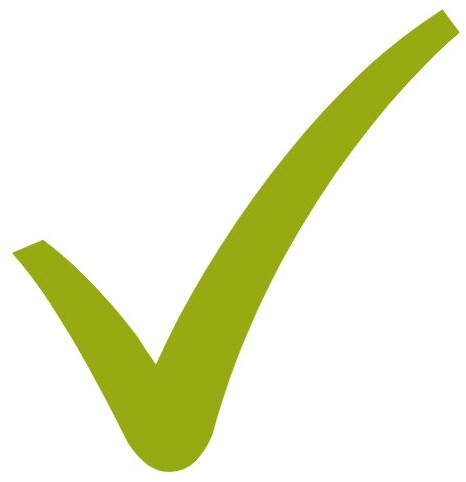 Meeting Sustainability Champions
Operating Environment Mapping & Sustainability Baseline Review Tomorrow: Formalizing Sustainability Efforts & Certification
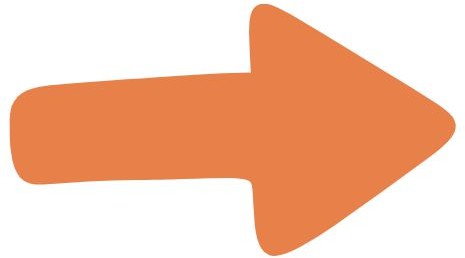 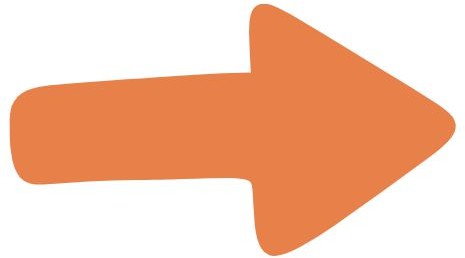 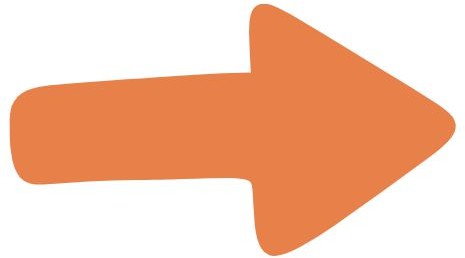 28
Modulє 2
Mєєting Sustainability Champions
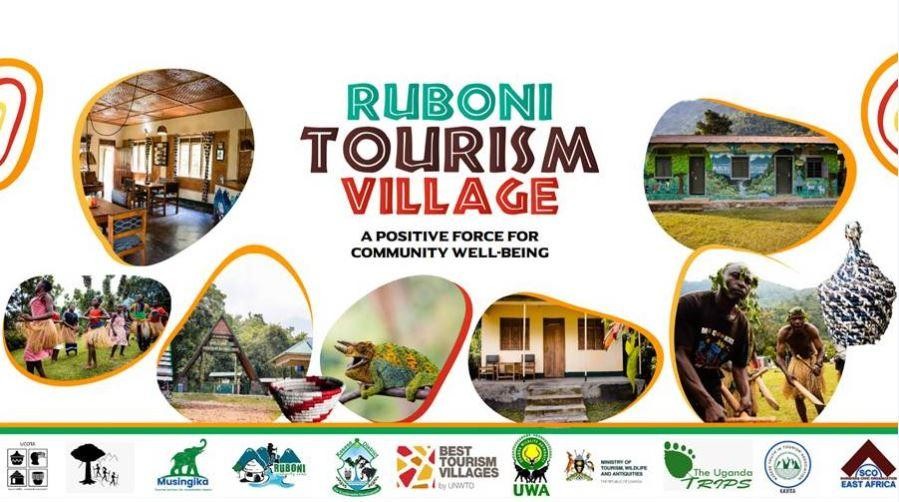 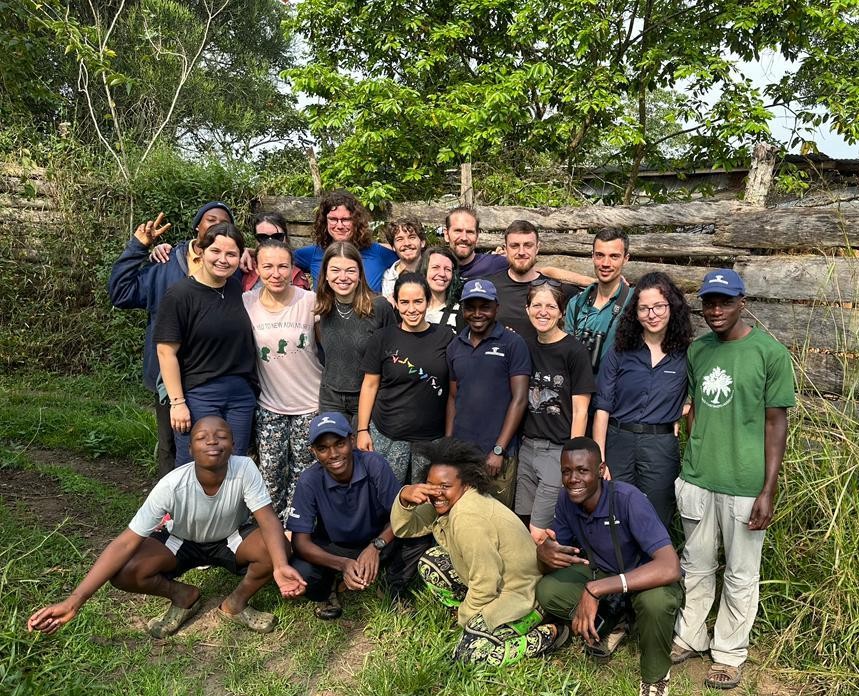 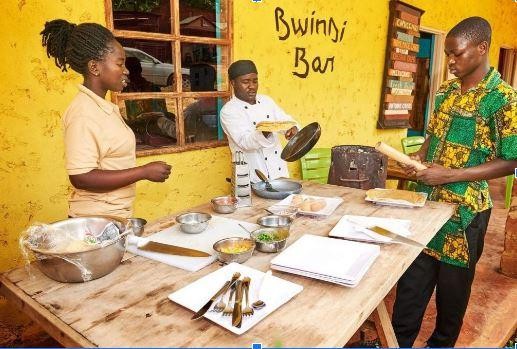 28
Who are your Sustainability Champions?
DISCUSSION. Why are they important?
What do we mean by a sustainability champion? And why are they important?
Can you name any?
Explain why they are your sustainability champion(s).
28
Sustainability Champions - a definition
Definition: A person / organisation who doesn’t just do the minimum but is “one step ahead.” A champion:
Recognises the power their business has to effect change
Challenges norms
Responds to trends – and sets them too.
Isn’t scared to take risks
Confidently sets themselves apart from competition
Retains their staff because staff feel valued
Inspires all of us to do more!
28
Responsible Tourism Award winners from Africa in 2024
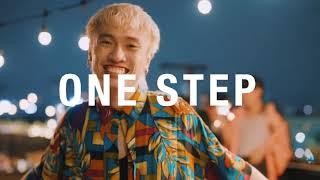 28
Sustainability champions in Uganda - examples
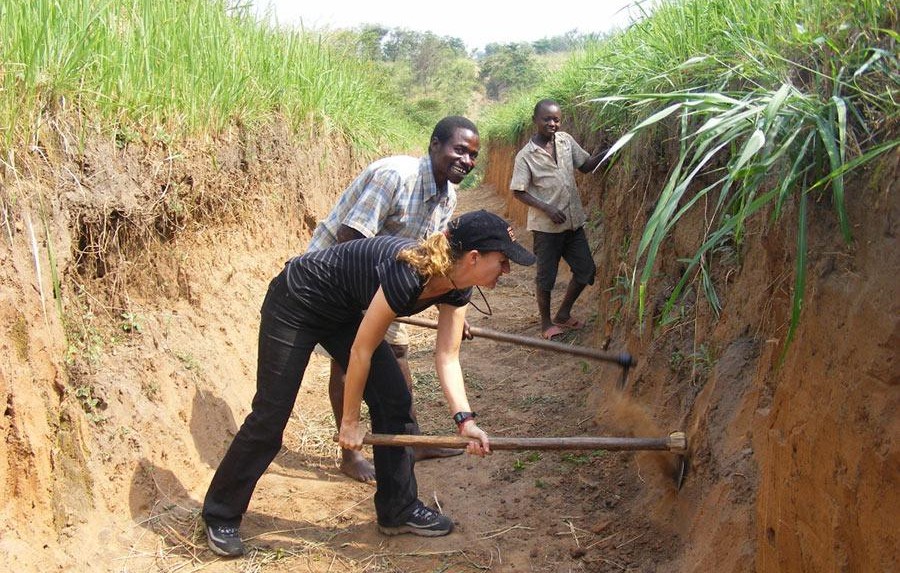 Award-winning companies include:
Kara-tunga Arts and Tours
Kikonko Lodge, Lake Albert
Matoke Tours DMC
Ruboni Community Camp / Tourism Village
Sunbird Hill / In the Shadow of Chimpanzees NGO
Volcanoes Safaris
Ishasha Wilderness Camp (Uganda Exclusive Camps)
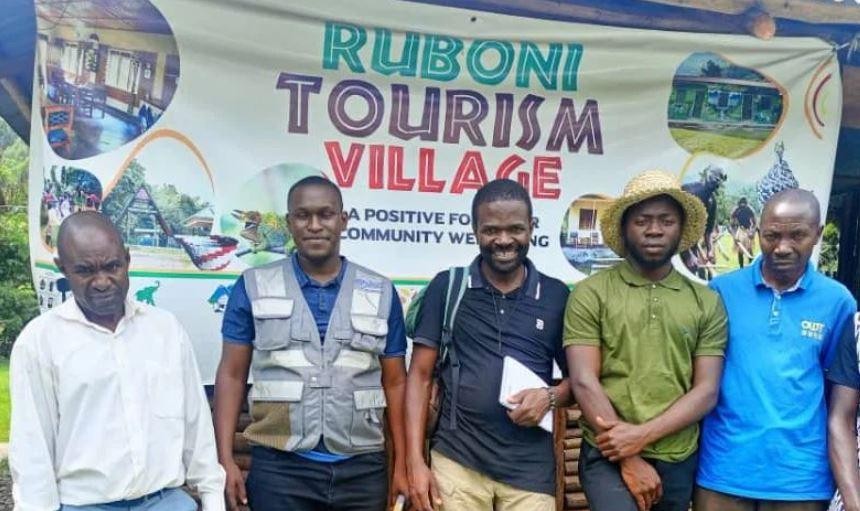 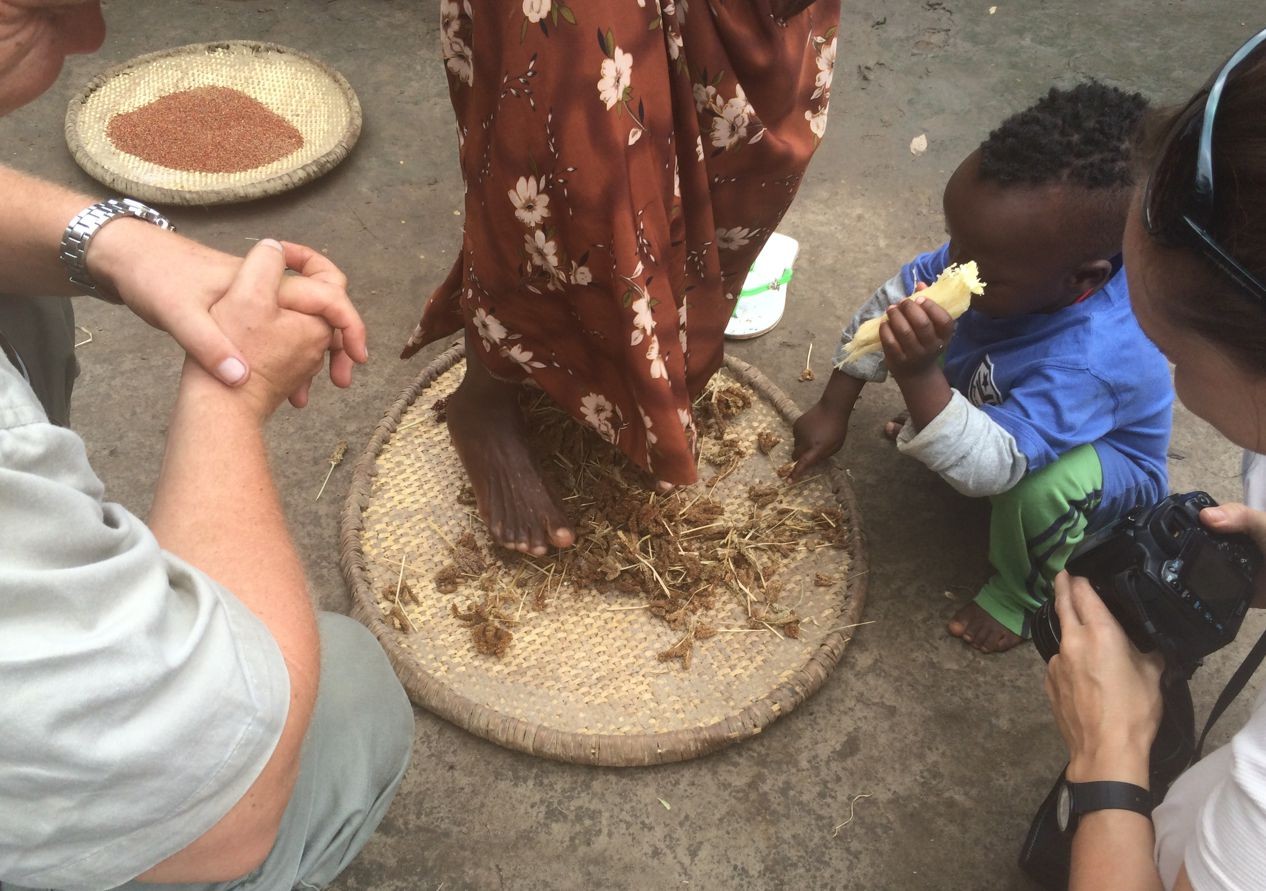 28
Matoke Tours DMC
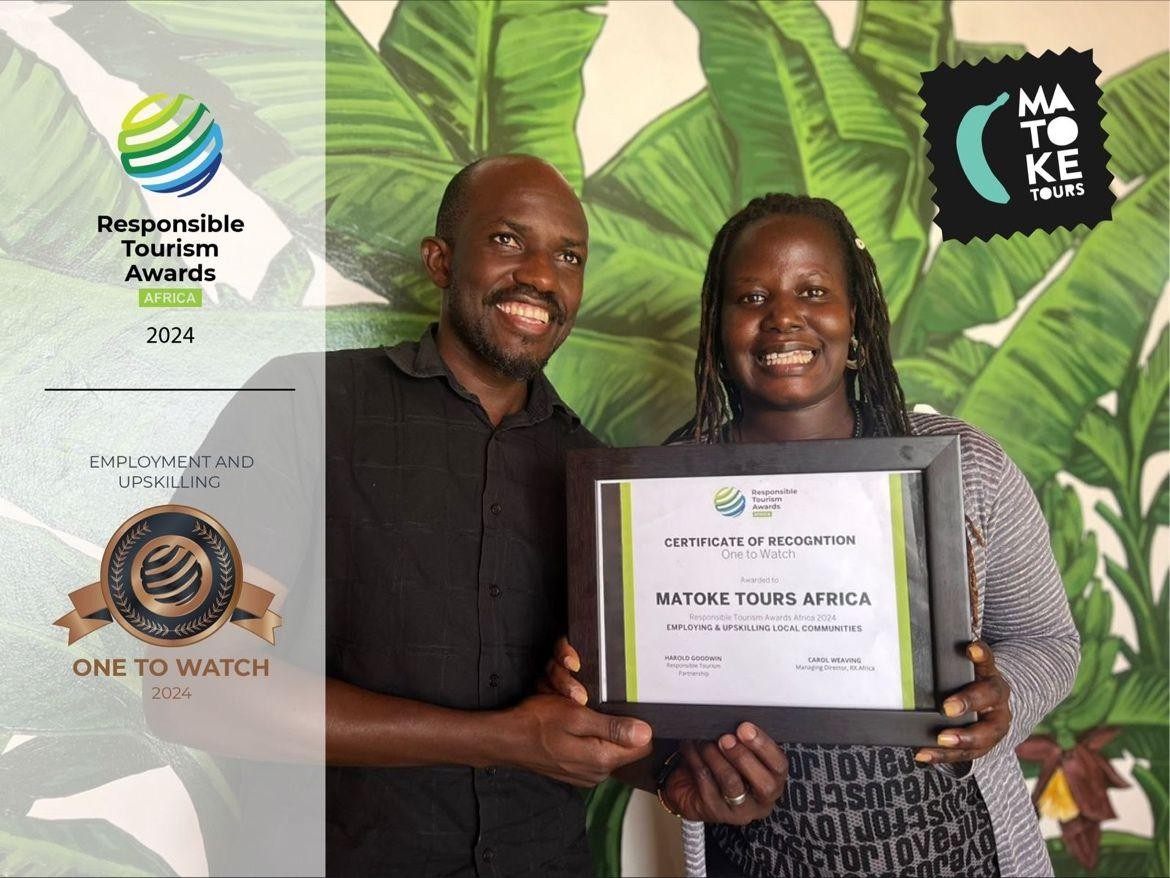 “Sustainability is a guiding principle at the core of their business.”
One of Uganda’s leading destination management companies.
Initiatives aim to “trigger a sector-wide participation in a more inclusive tourism industry.”
Women in tourism - for female tour guides (multi-week training, work experience)
Adventure tourism – developing unexplored regions,
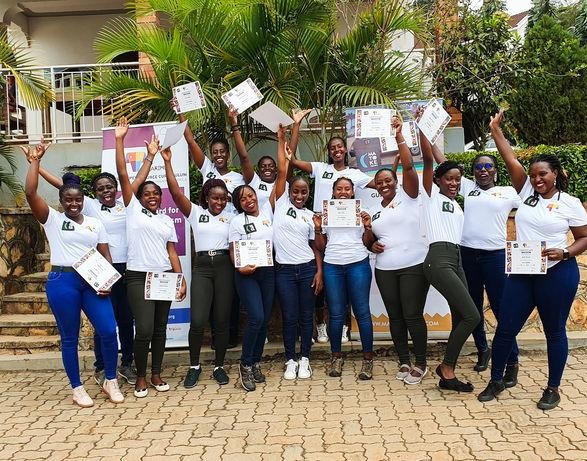 creating new itineraries, focus on cultural immersion and low carbon travel
35
Volcanoes Safaris (Volcanoes Safaris Partnership Trust)
Award-winning projects include:
Conservation & community support: Planting a buffer zone
Tourism experience & creating jobs: Community coffee co-operative.
Creating jobs for disadvantaged communities: Batwa vocational centre
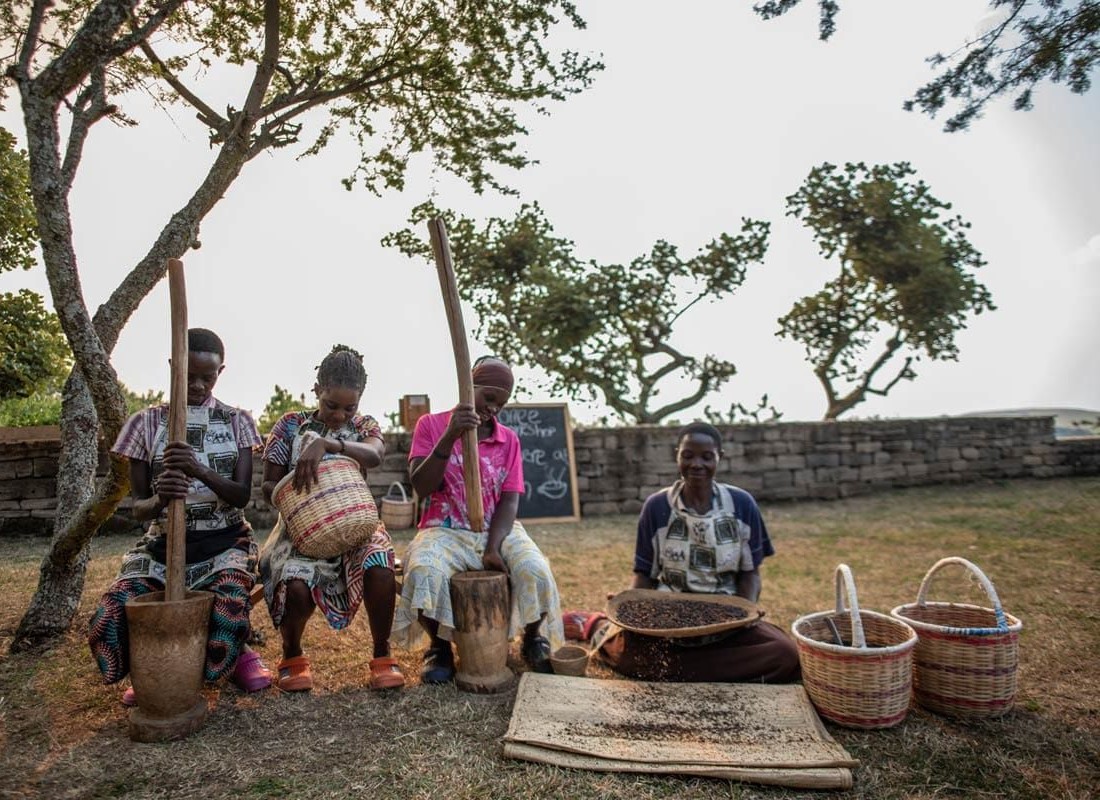 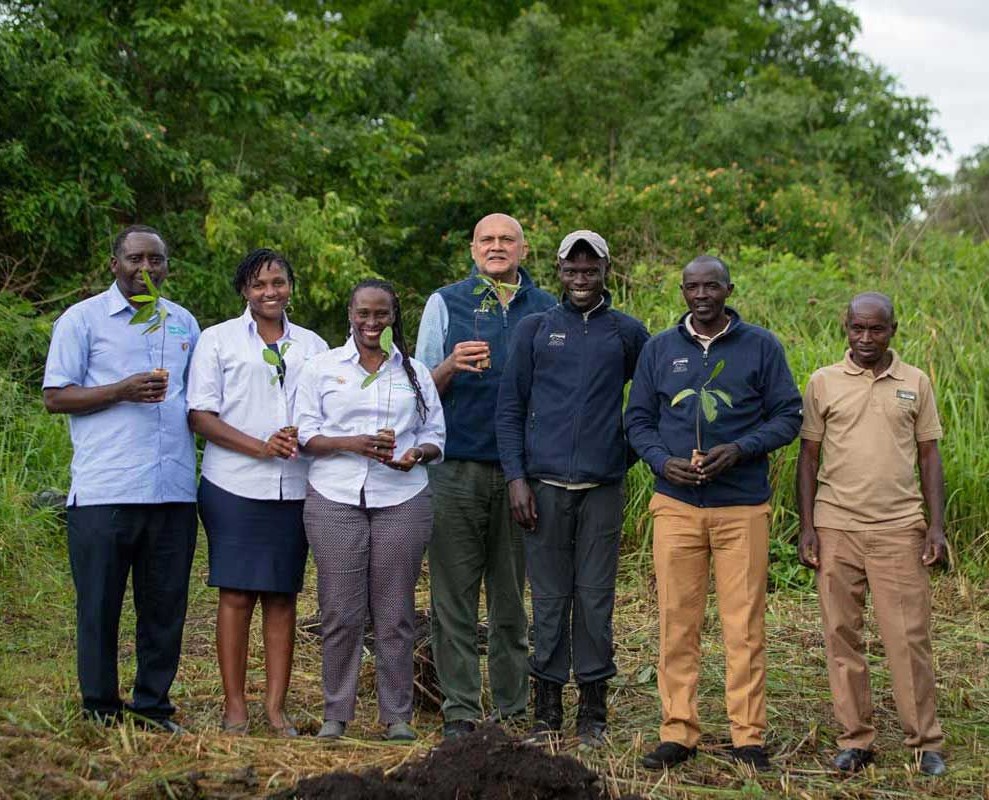 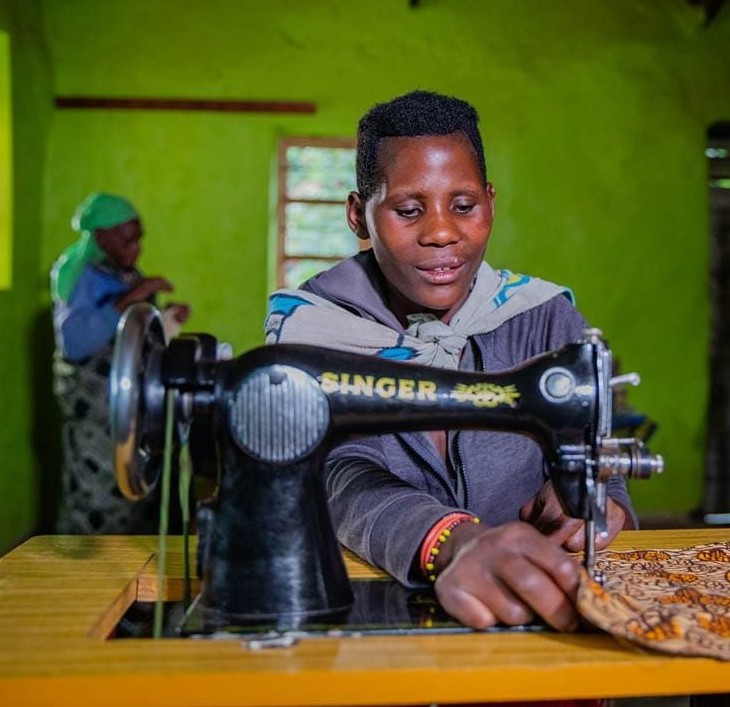 36
Volcanoes Safaris (Volcanoes Safaris Partnership Trust)
The Albertine Apes Alliance: informal network brings together stakeholders involved in conservation and ecotourism in the Albertine Rift.
1. Follow international guidelines for responsible gorilla tourism.
2. Promote responsible chimpanzee tourism.
3. Support communities around protected areas to improve livelihoods through ecotourism.
4. Raise awareness of pressures on Albertine Rift
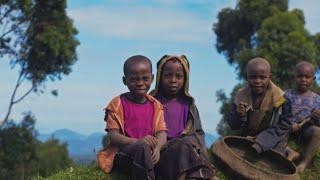 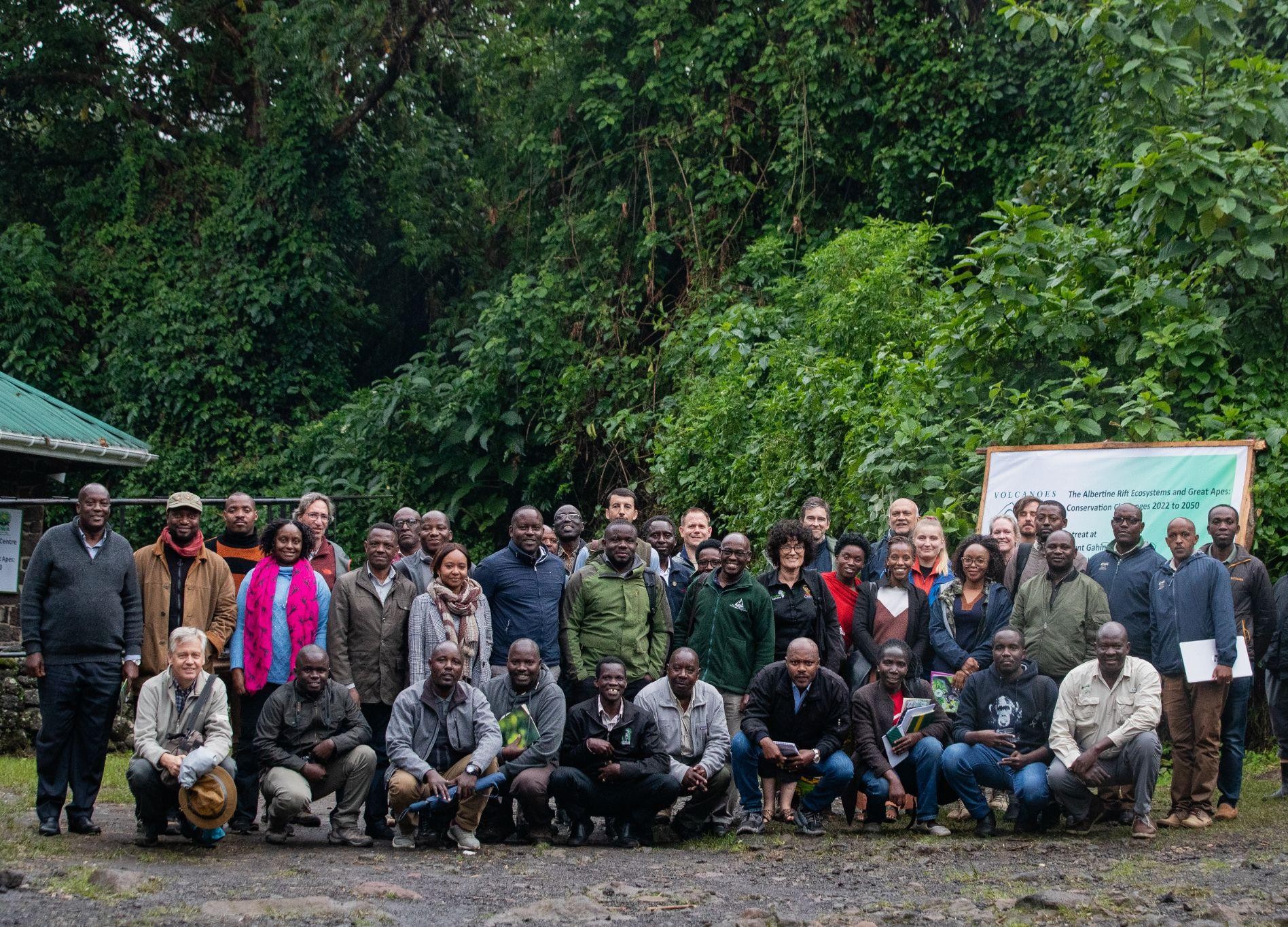 protected areas from development and human presence.
37
Sustainability champions in Uganda - examples
Award-winning companies include:
….
….
38
Sustainability champions in Uganda - examples
Award-winning companies include:
….
….
38
Sustainability champions in Uganda - examples
Award-winning companies include:
….
….
38
Module 3
Operating Environment Mapping and
Sustainability Baseline Review
38
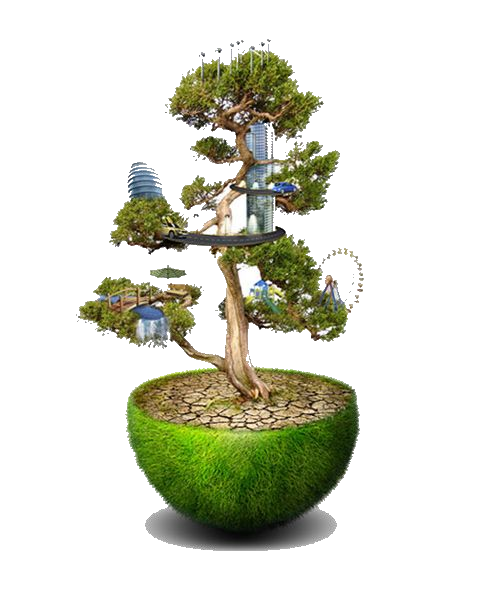 A
Introduction/ Objectives
42
Source: greentourism
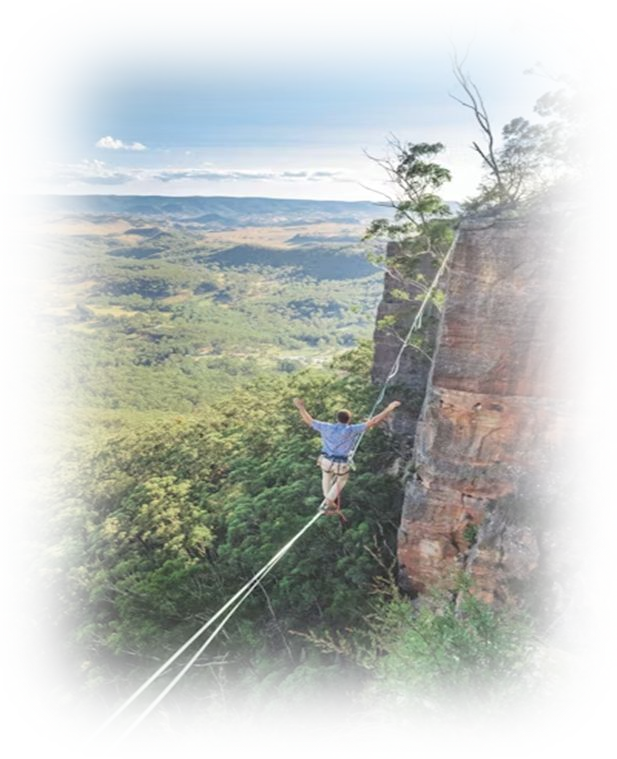 Introduction
Objectives of the Module/Session
Equip tour operators with knowledge and skills to operate sustainably
Enhance  understanding  of  the  operating 	environment  and potential impact areas
Foster    positive    influence    on    the 	destination,     business     operations, 	customers, supply chain and community
43
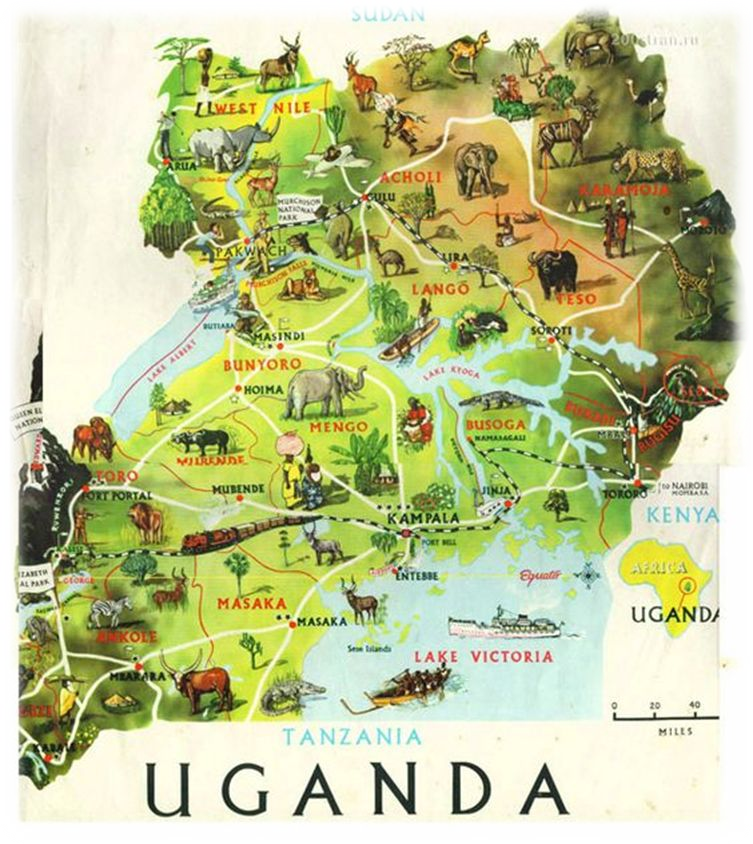 B
Understanding your Destination and Operating Environment
45
Understanding your destination and operating environment
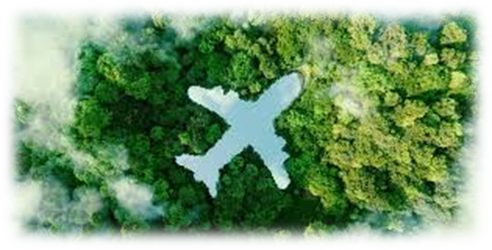 Lєarning Outcomєs
Analyze	positive	and	negative effects of Tourism in Uganda
Identify	areas	where	businesses can exert positive influence.
Source: youthtimemag
45
Understanding your destination and operating environment
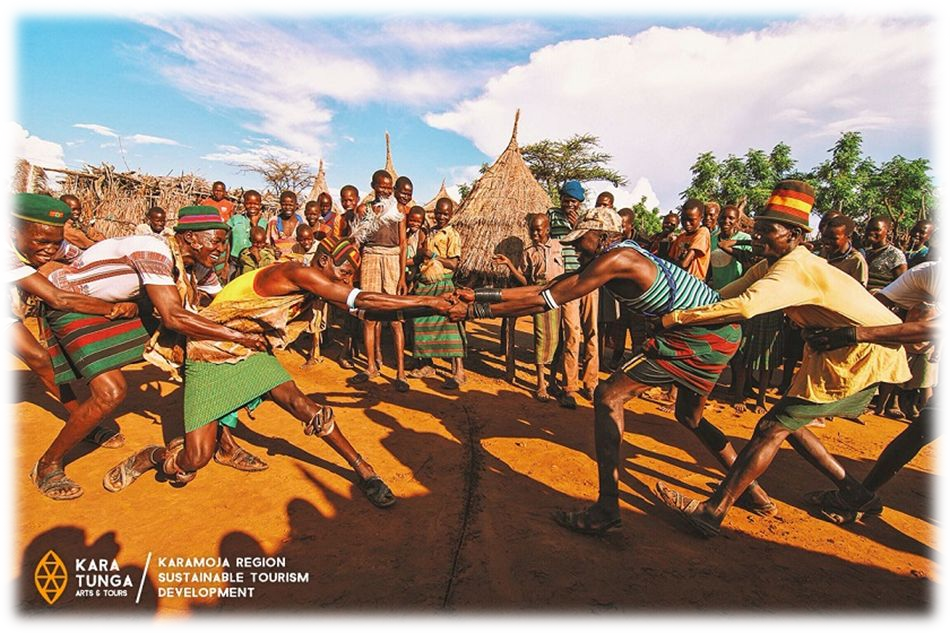 Positivє Impacts of Tourism in Uganda
Economic growth and job creation
Cultural	exchange	and preservation

Infrastructure development
Source: adventuretourismug
46
Understanding your destination and operating environment
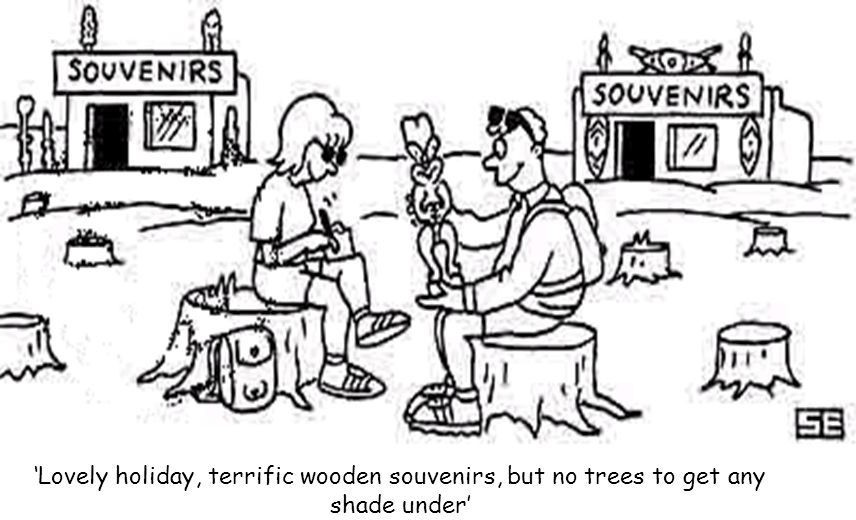 Nєgativє Impacts of Tourism in Uganda

Environmental degradation

Cultural erosion

Socioeconomic disparities
51
Understanding your destination and operating environment
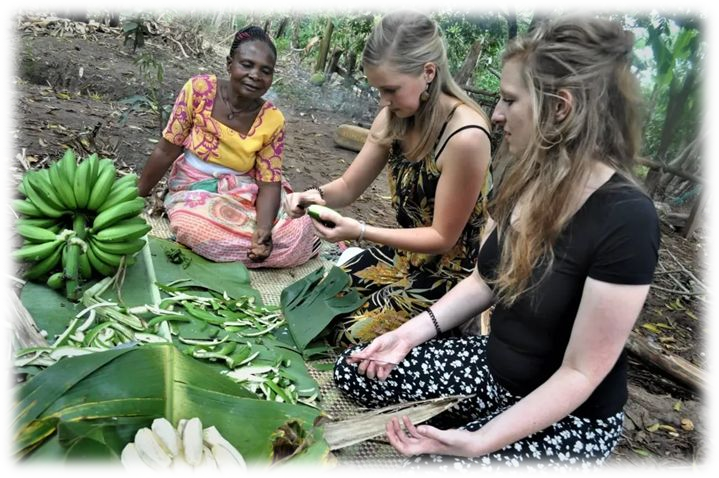 Potєntial Influєncє Arєas
Conservation efforts
Community	engagement	and support

Promotion of cultural heritage
51
EXERCISES
Impact Mapping Exercise
Create a map identifying key tourist destinations in Uganda
Highlight areas of positive and negative impacts Discuss	in	groups	how	to	mitigate	negative impacts and enhance positive impacts

Bwindi Impenetrable Forest
Discuss the impacts of gorilla trekking tourism Develop strategies to balance conservation efforts with tourist activities
51
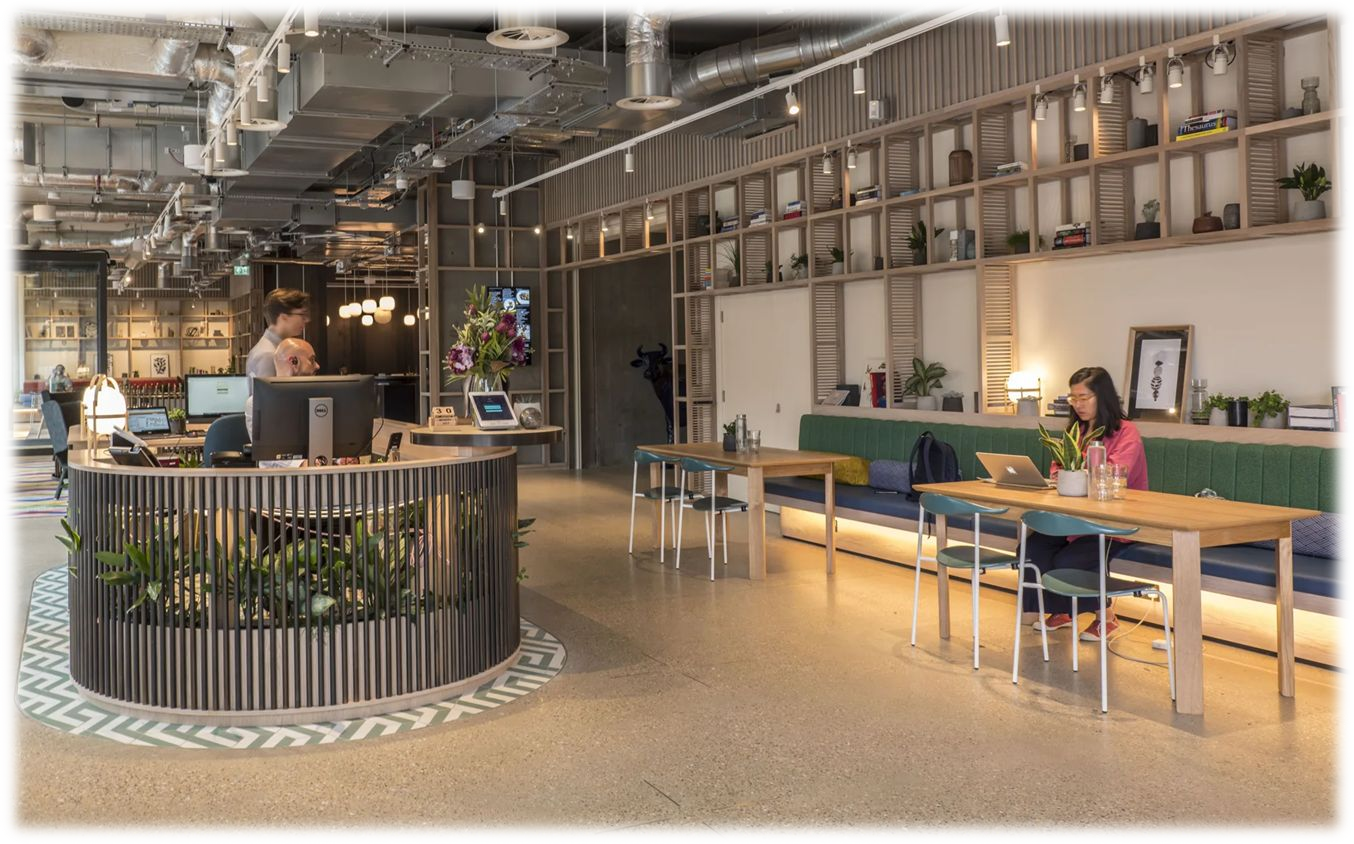 C
My Business Operations
Source: cundall
51
My Business Operations
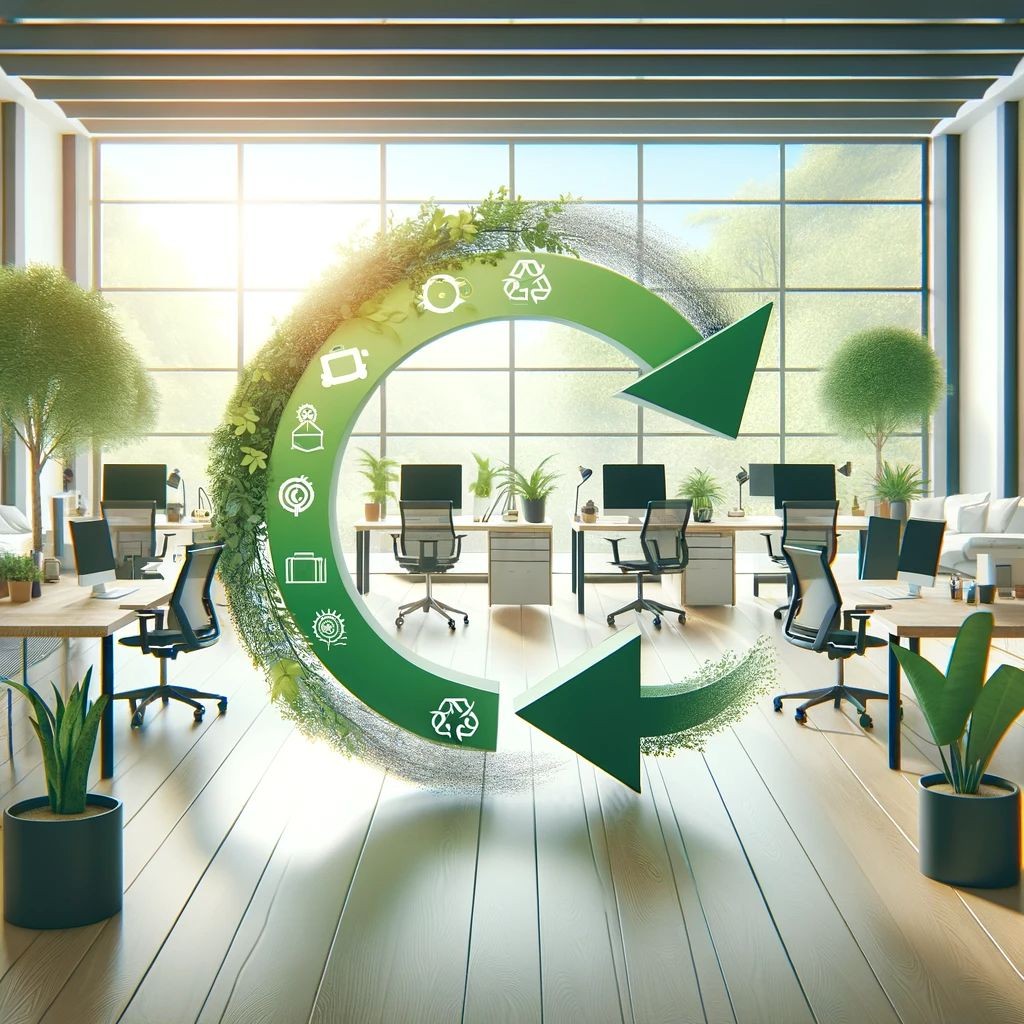 Lєarning Outcomєs

Understand	sustainable	practices	in day to day operations
Implement strategies for reducing the environmental footprint.
Source: rejournals
51
My Business Operations
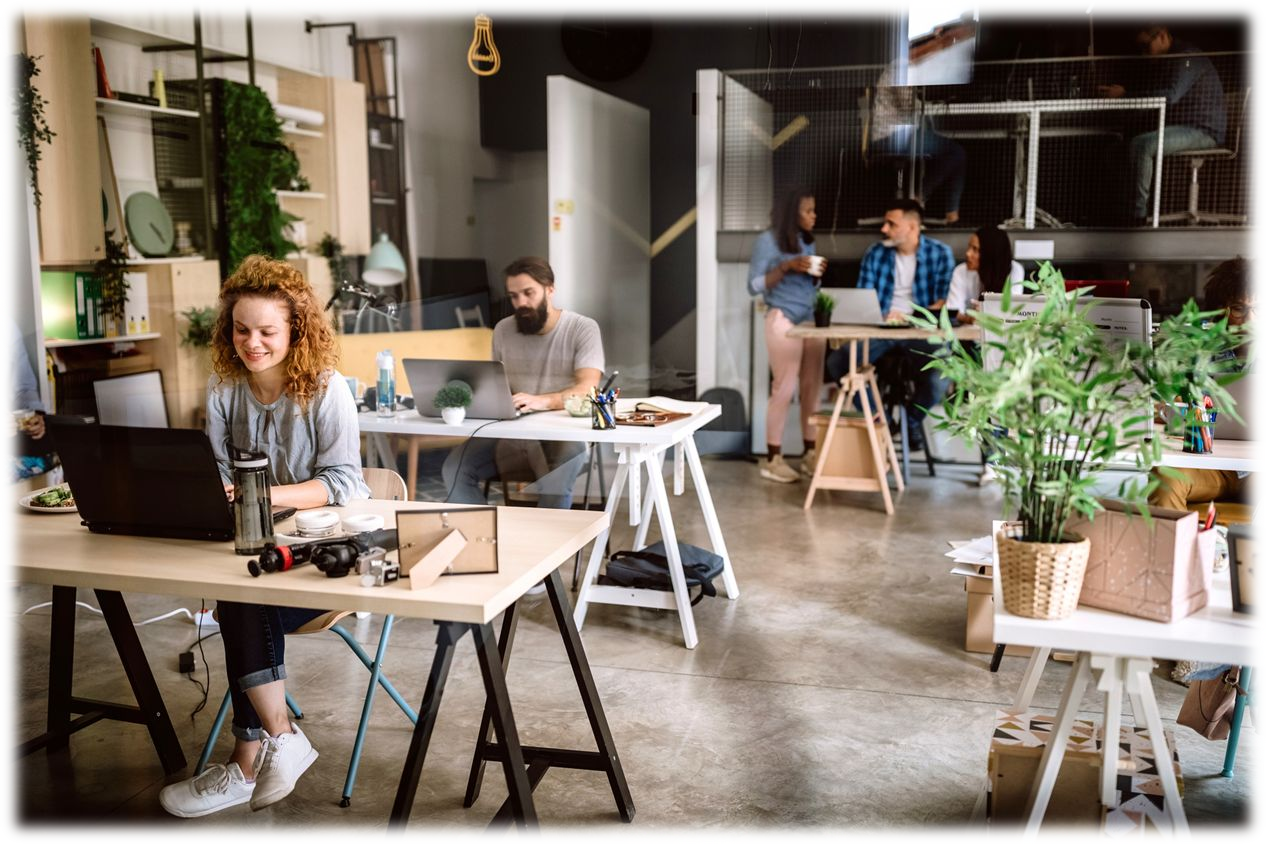 Intєrnal managєmєnt
All  the  activities  inside  the  office  of  a retail  outlet  such  as  energy-saving, waste	management,	paper management    and    proper    labour conditions for employed staff members. The   tour   operator   is   in   direct management control
51
My Business Operations
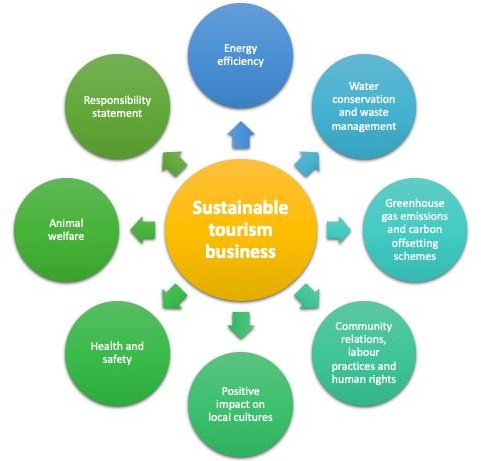 Intєrnal managєmєnt- What to considєr
Office(s); location(s)
Personnel	employed	per	office	or region
Purchasing products and materials
Purchasing of printing materials
Contracts with third parties.
53
Source: https://www.cbi.eu
My Business Operations
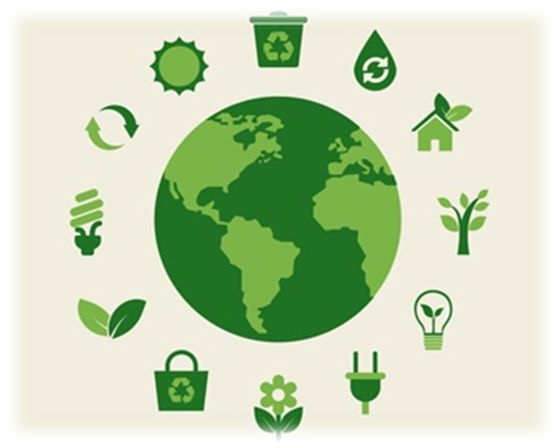 Intєrnal managєmєnt- Kєy ʘuєstions to asfi
Do employees have formal contracts?
Are staff encouraged to use environmentally 	friendly   transport   to   and   fro   work?- 	Sustainable transportation operations
Use  of  printed  documents  or  soft  copy 	documents?
Energy and water conservation in the office or 	location?
Waste management and recycling?
55
EXERCISES
Sustainability Audit of Your office Conduct and audit of your current business operations
Identify	areas	of	improvement	and	set actionable goals

Eco Friendly Safari Lodge
Analyse	the	operations	of	an	eco-friendly lodge
Develop	a	plan	to	implement	similar practices in your business
55
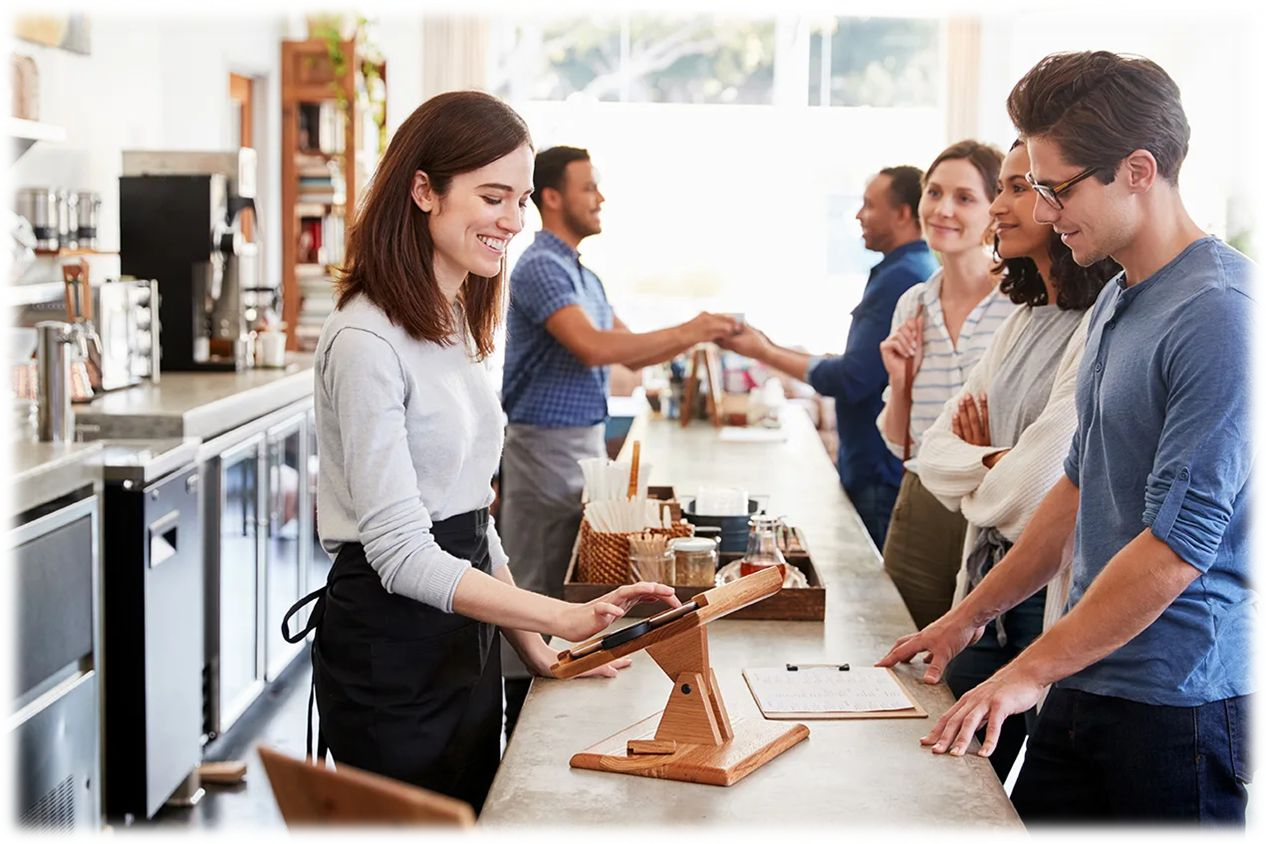 D
My Customers
55
My Customers
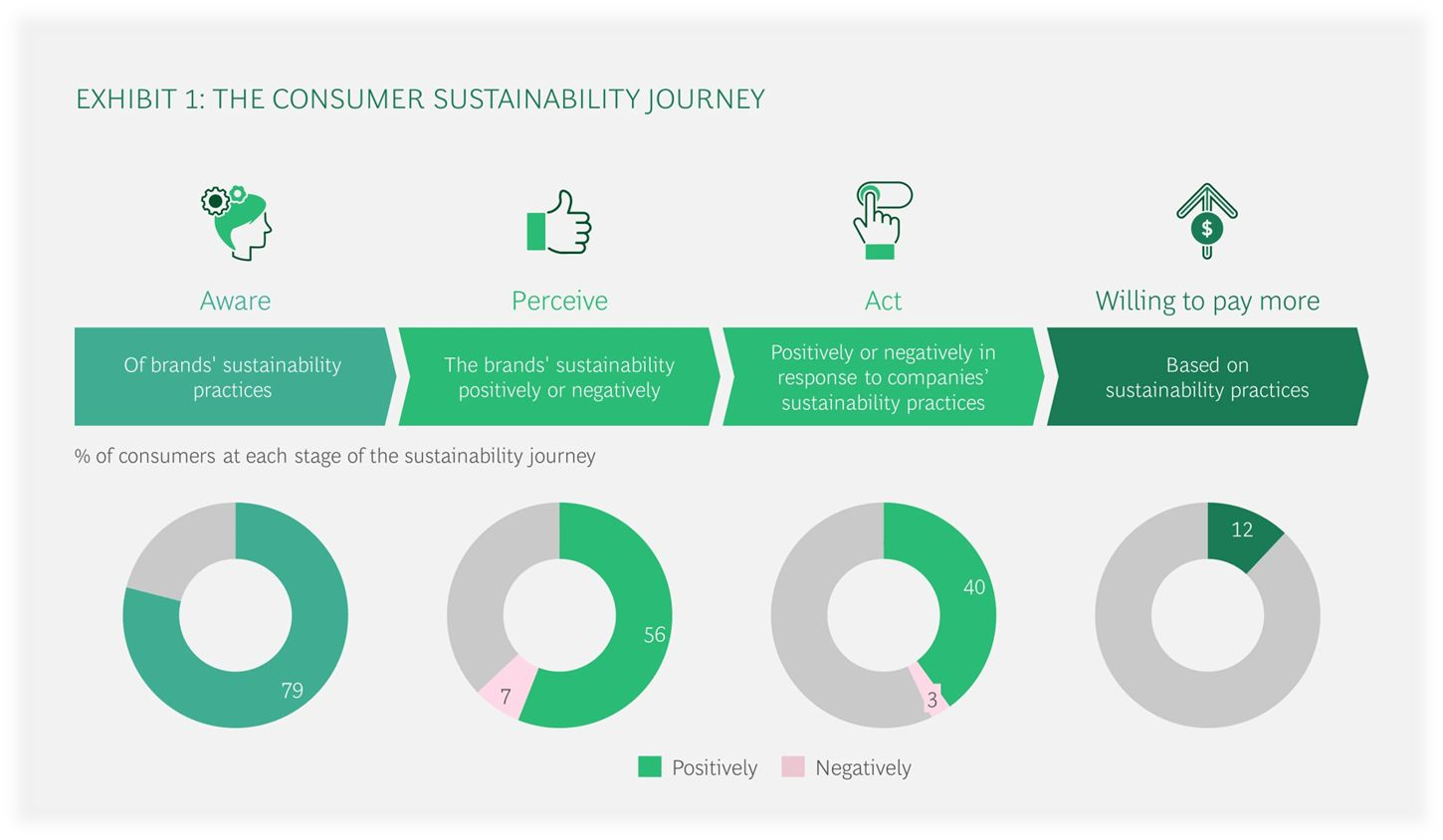 Lєarning Outcomєs
To	understand	the	role	of	the customer in promoting sustainability
Engage	and	educate	the	customers on sustainable tourism practices
55
My Customers
What to Considєr
Customer	engagement-	Educating local cultures and eco systems
customers	about
Encouraging	responsible	behavior	(waste	reduction, respecting wildlife)
Collecting and acting on customer feedback regarding sustainability.
The	range	of	messages	provided	to	customers	or potential customers before and after booking
The	range	of	mechanisms	in	place	for	getting	that information to customers
The range of situations where customers receive verbal information
55
My Customers
Kєy ʘuєstions to asfi

Are  sustainability  issues  addressed  in 	major publications?
Do   the   travel   documents   contain 	information on sustainability within the 	destination?
Engage and educate the customers on 	sustainable tourism practices?
55
EXERCISES
Customer Education Campaign
Design	a	campaign	to	educate	customers on sustainable practices
Create materials such as brochures, social media posts and signage
Responsible Travel Campaign
Evaluate	a	successful	responsible	travel campaign
Adapt and implement key elements in your business
55
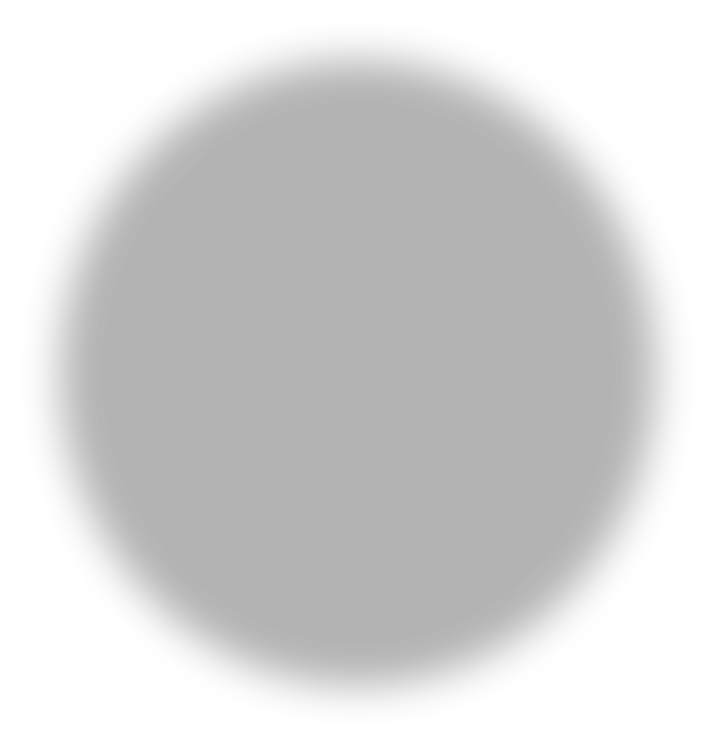 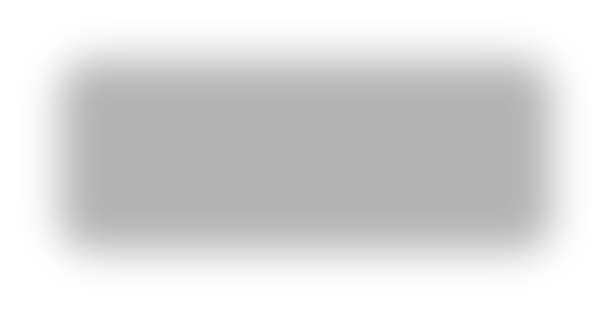 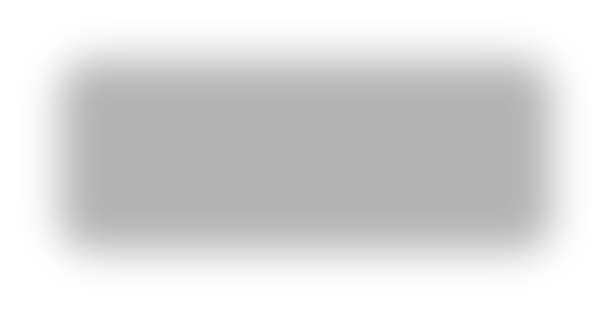 TOUR OPERATOR
Influence
Influence
ACCOMMODATION
TOUR GUIDES
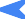 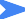 E
My Supply Chain
Provides employment within organisation or by contract
Promotes and / or provides trade by including in packages or recommending to guests
Influence
Influence
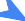 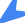 Influence
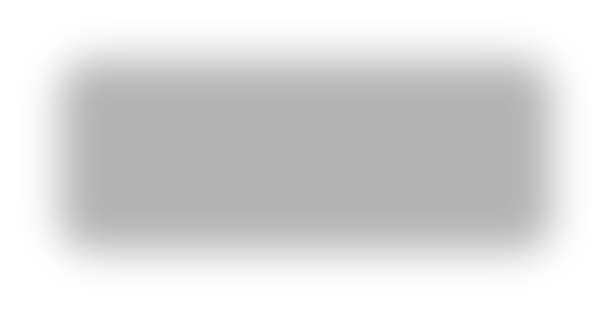 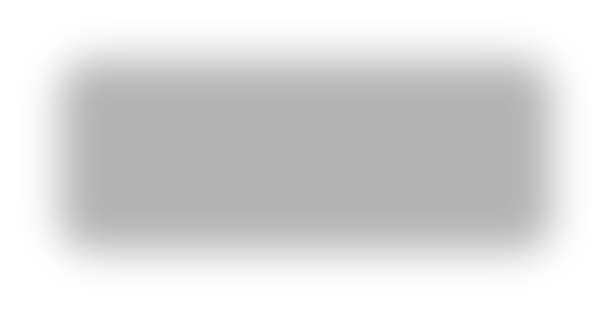 ATTRACTIONS
RESTAURANTS
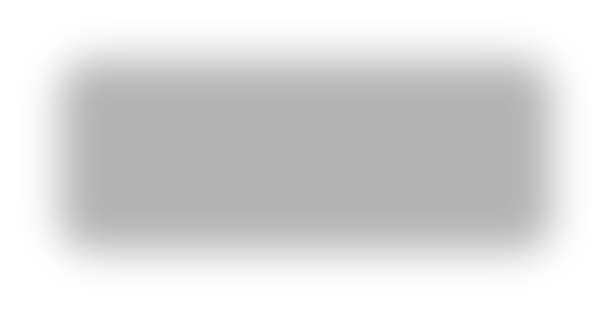 Promotes and / or provides trade to natural and cultural attractions through tours
TRANSPORTATION
Promotes and / or provides trade by including in packages or recommending to guests
Engages boat, bus, train, plane and other transport operators to move guests to / at attractions
55
My Supply Chain
Learning Outcomes
To	recognize	the	importance	of	a sustainable supply chain
Develop	strategies	for	working	with sustainable supplies
55
My Supply Chain
Supply chain managєmєnt
Tour operators can have long term contract with many suppliers. Since not most of these suppliers  work  in  a  sustainable  way,  tour operators  need  to  stimulate  their  partners towards improving sustainability.  This can be done  by  tour  operators  through  providing information  and  training,  marketing  and other   incentives   and   by   including sustainability    requirements    in    their contractual conditions
63
My Supply Chain
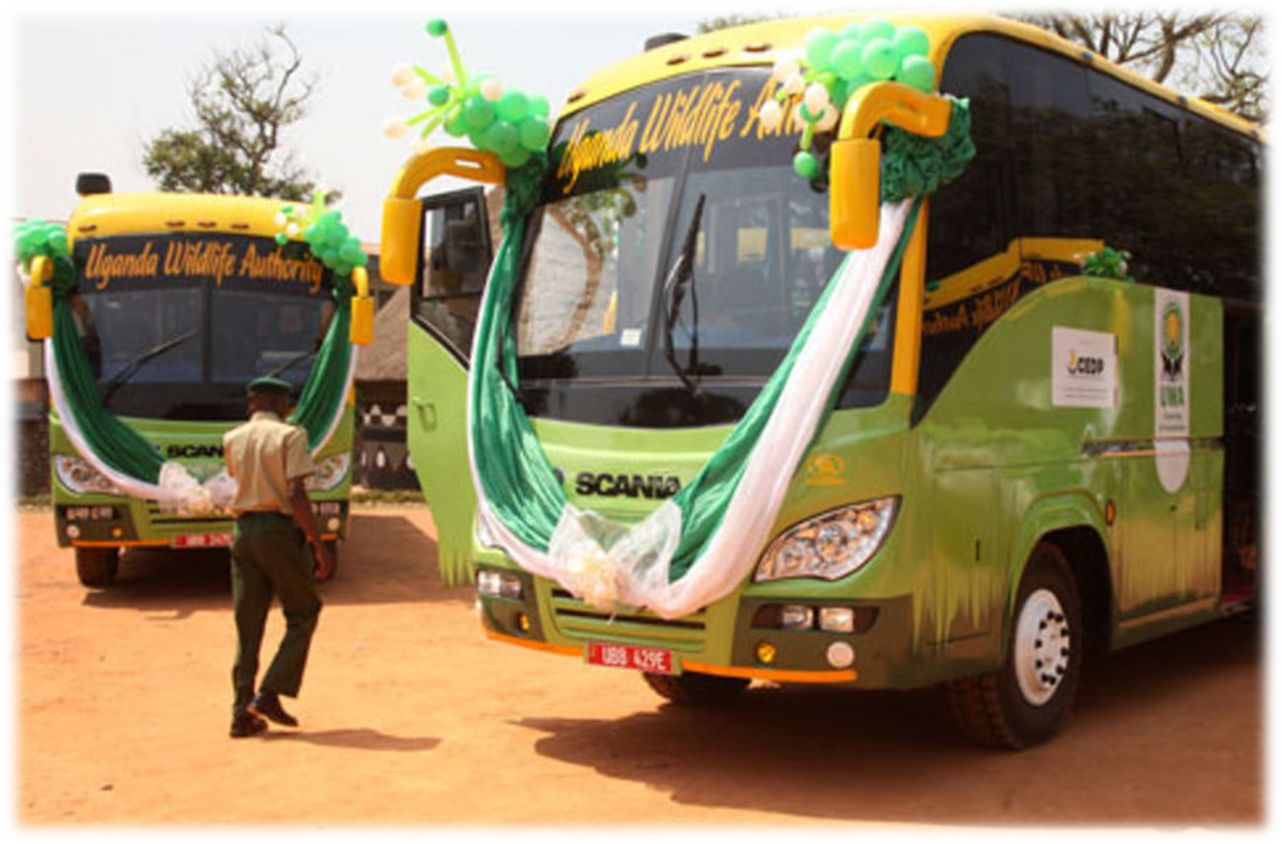 What to Considєr-Transportation

Type  of  transport  used  in  the 	packages (plane, car, bicycles, bus)
Total  distance  covered  during  the 	travel.
The  deployment  frequency  of  a 	means   of   transport   during   the 	operating season
66
My Supply Chain
What to Considєr-Accommodation
The   range   of   accommodation 	offered   through   the   company’s 	products  (hotel,  hostels,  campsites, 	apartments)
The number of accommodations in 	different   destination   and   their 	relevance	(number	of 	passengers/year)
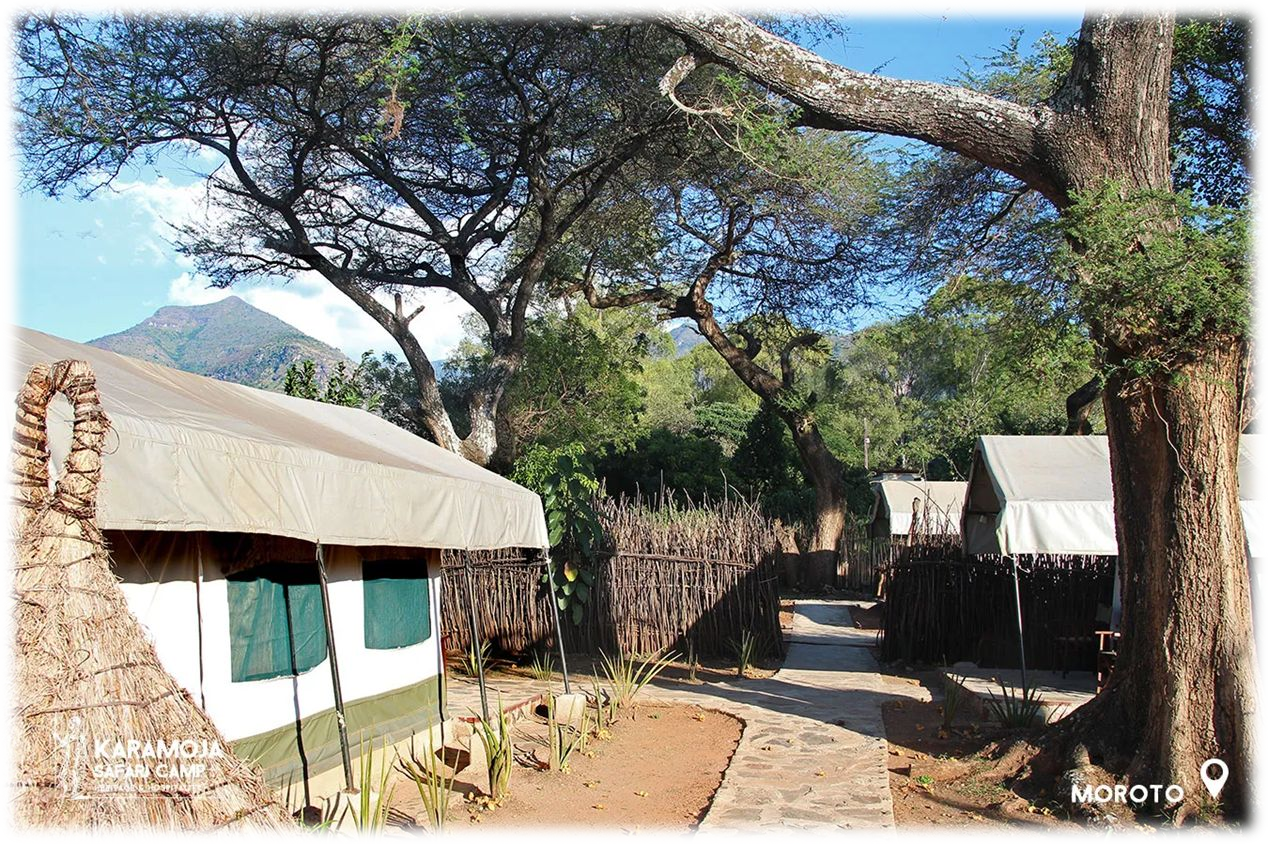 66
My Supply Chain
What to Considєr-Excursions and organizєd activitiєs
The     range     of     nature     of 	excursions/activities  included  in  the 	packages(safari,   city   tours,   water 	sports)
The  range  of  excursions  activities  not 	included in the packages but offered by 	the  company  through  local  sales  e.g. 	those that are outsourced.
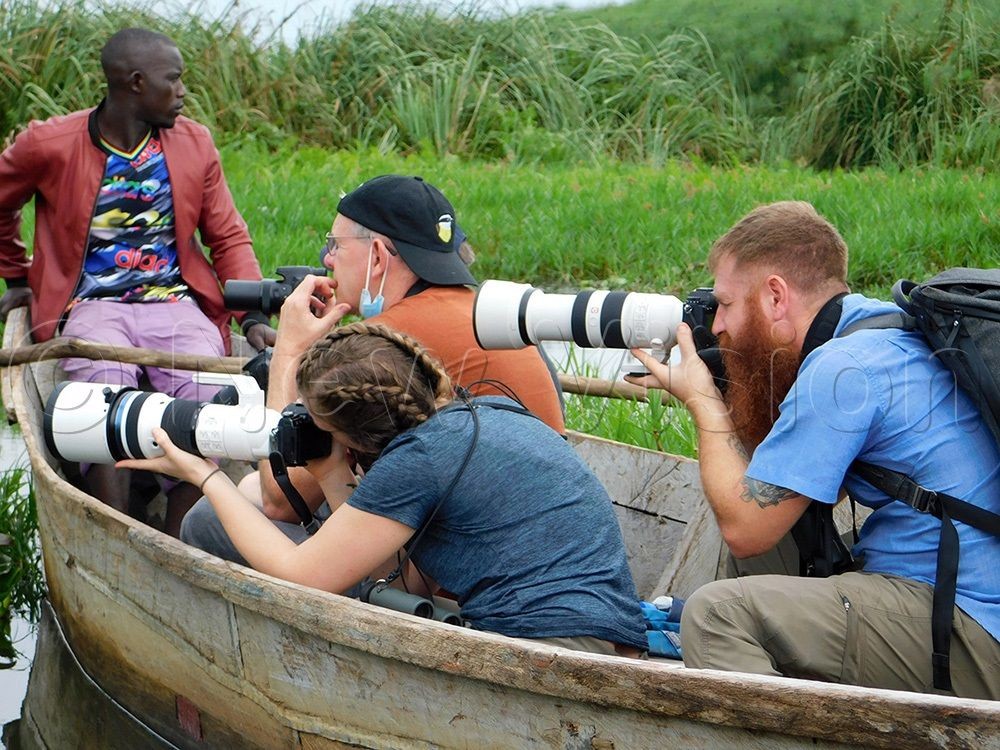 66
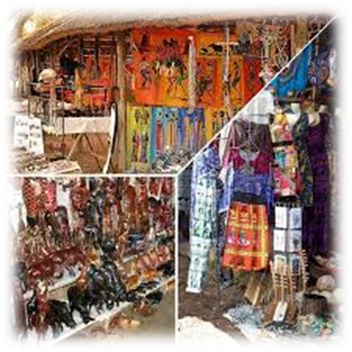 My Supply Chain
What to Considєr-Local Artisans and Crafts
The nature and range of local Artisans you work with.
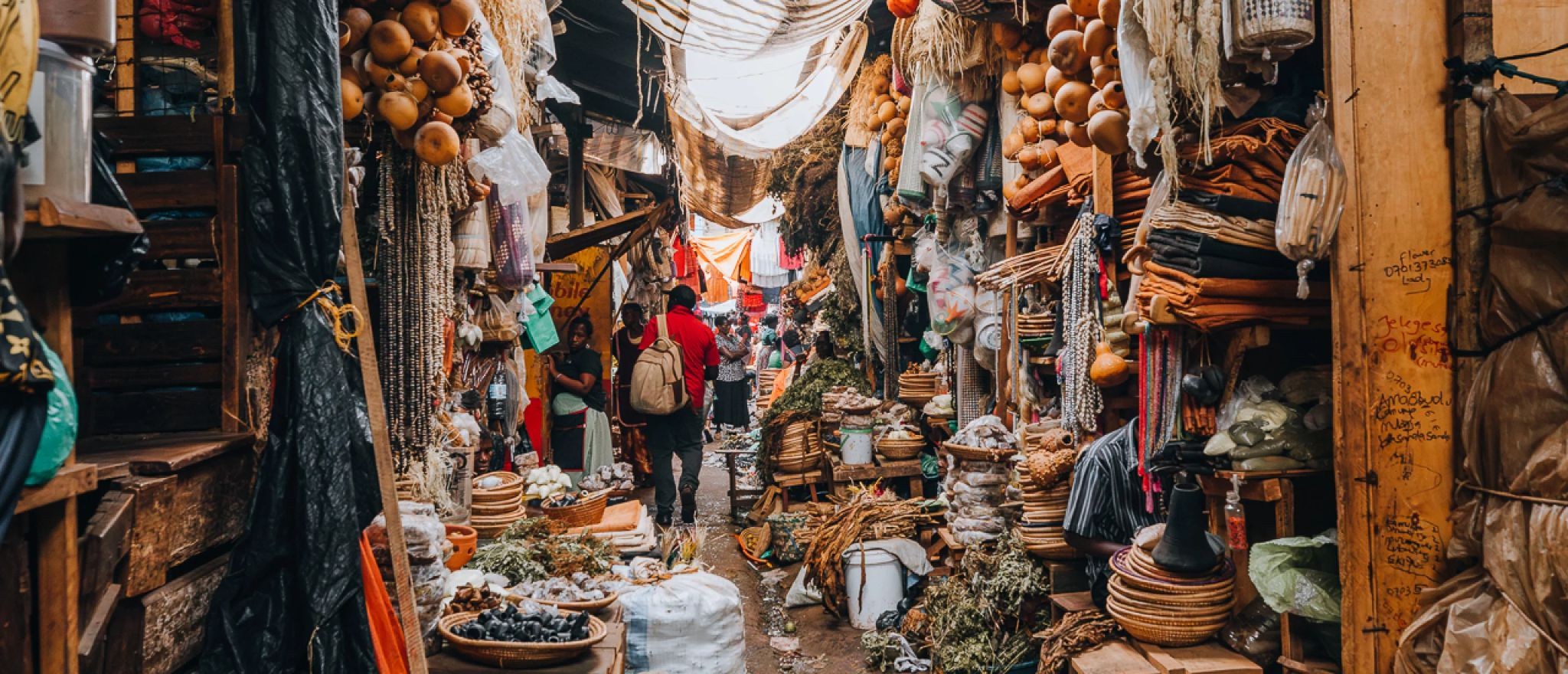 66
My Supply Chain
Kєy ʘuєstions to asfi
What is the criteria for selecting my suppliers?
Do	you	have	long	term	partnerships	with	local, sustainable business?
Do sustainability clauses have a prominent place in the company’s contracts?
What	is	the	percentage	of	overnight	stays	in accommodation with a sustainability certificate?
Is	the	company	helping	accommodation	to become more sustainable?
How do you track and report the sustainability of your supply chain?
66
EXERCISES
Supplier Evaluation
List	your	current	suppliers	and	evaluate	their sustainability practices.
Develop a plan to source more sustainable alternatives
Local Artisans and Crafts
Explore a case where a tour operator partnered with local artisans
Discuss	the	economic	and	cultural	benefits	of	such partnerships
73
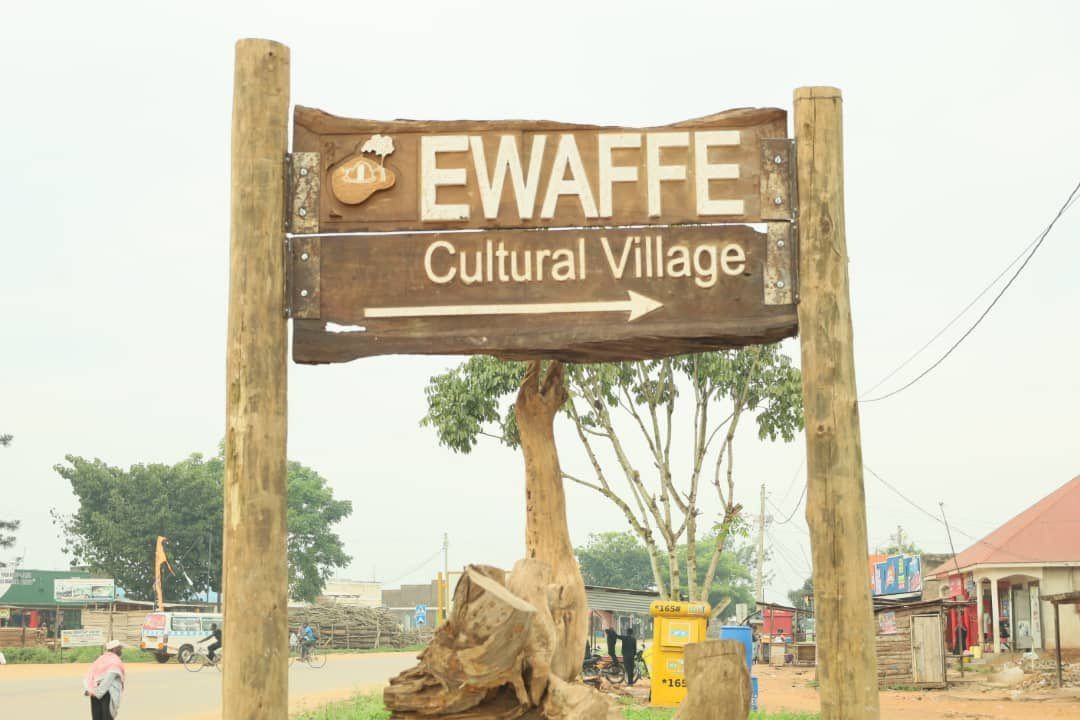 F
My Community
73
My Community
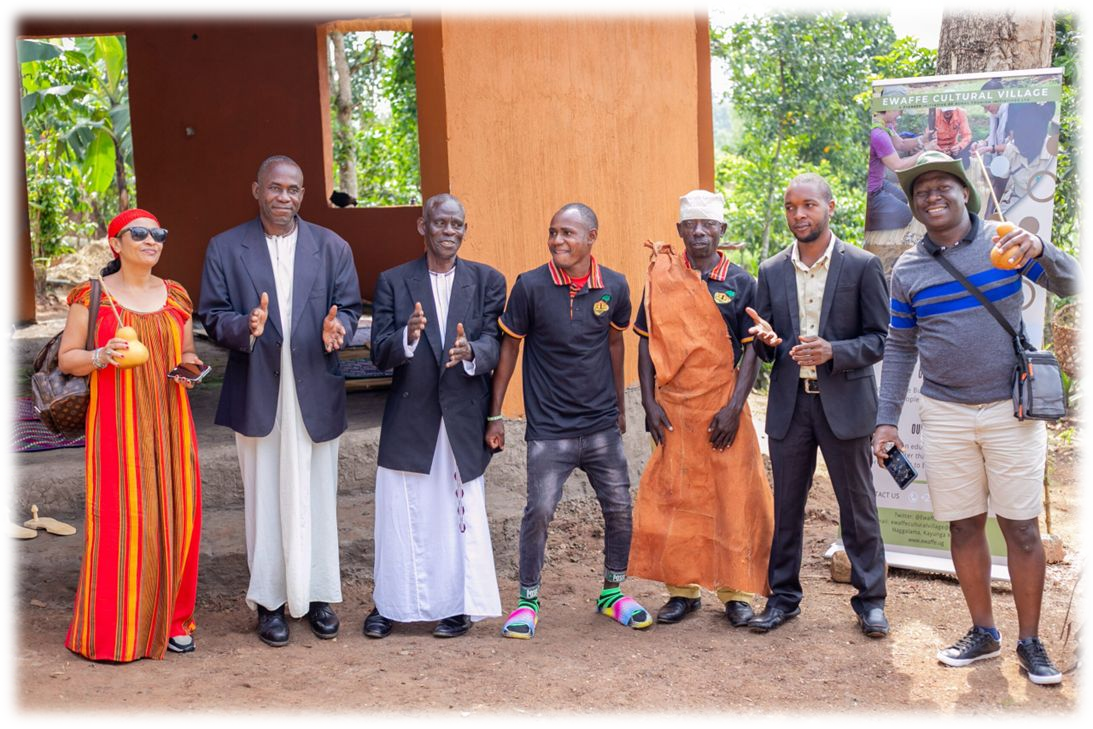 Lєarning Outcomєs
Foster positive relationships with the communities
Implement	community	based tourism initiatives
73
My Community
Collaborations with Destinations
Tour  operators  can  have  an  impact  on  the
sustainability of a destination. They can influence local   authorities,   suppliers   individually   or collectively  towards  a  more  responsible  and long-term   perspective   in   developing   the destination.
73
My Community
What to considєr
The most relevant destinations and the number of people per destination
The social and environmental impacts of tourism at these destinations
Community	engagement-	supporting	local development projects
Creating	opportunities	for	community	members (e.g. training, employment)
Cultural sensitivity-respecting and preserving local traditions and practices
73
My Community
Kєy ʘuєstions to asfi

Do I as a tour operator support social and 	environmental initiatives in destinations?
Does my company train its guides in order 	to  minimize  the  negative  impact  on  the 	destination?
73
EXERCISES
Community Project plan
Identify a local community project that your business can support.
Develop a detailed plan for involvement and support
Community Homestays
Analyze a case of a successful community homestay program
Discuss the benefits and challenges, and how to implement a similar program.
73
Sustainable Tourism Implementation
Recap:
What is Sustainable Tourism & why is it important?
Get to know Sustainable Tourism Champions from Uganda!
Conduct a baseline review!
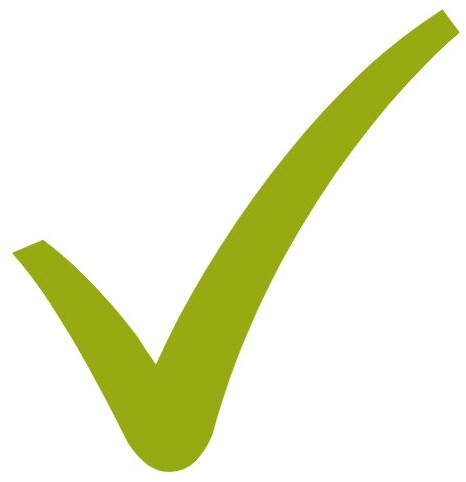 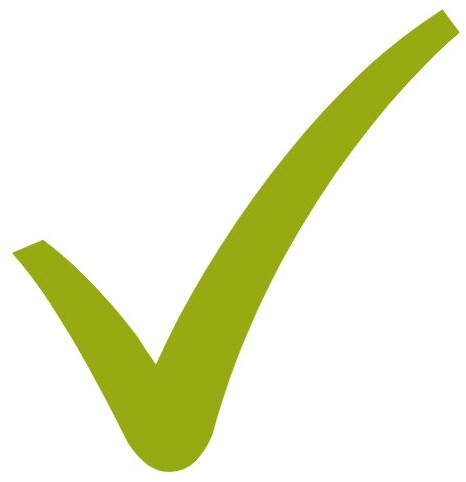 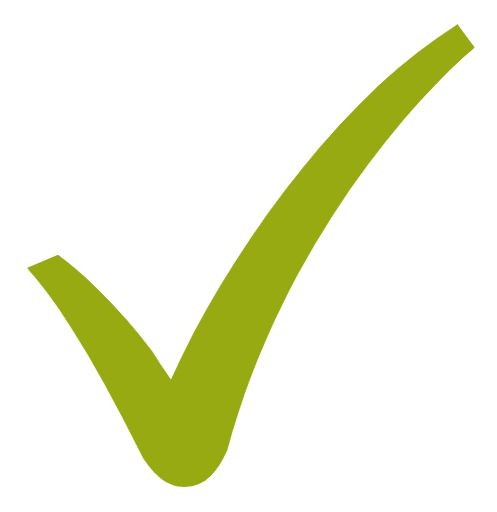 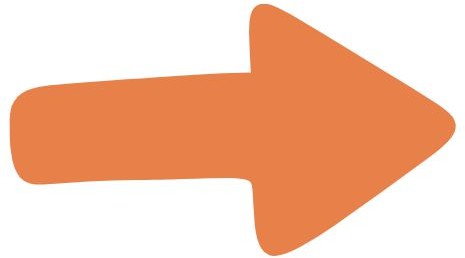 Sustainable Tourism Policy
Action Plan
Sustainable Tourism Certification
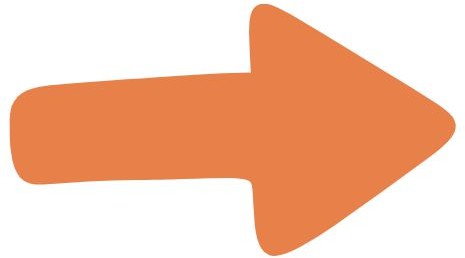 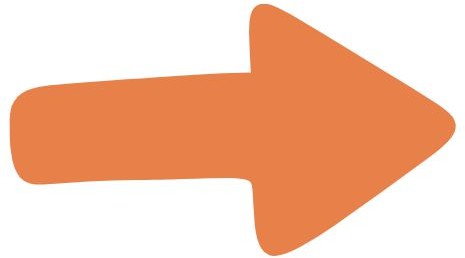 73
Module 4 Sustainable Tourism Policy
73
Sustainable Tourism Policy: What is it?
Framework that ensures that all responsibilities & areas of impact are properly addressed.
Defines a clear roadmap and guidance for implementation of an action plan
Involvement of all stakeholders and company players, while outlining their responsibilities
The key business action areas are:
Internal management (Office and staff)
Product development and management (Tours)
Supply chain management (Tourism products you include in tours)
Customer relations (Guests)
Cooperation with destinations (Community)
73
Sustainable Tourism Policy: Why is it important?
Makes the sustainability efforts official and structured
Ensures a uniform understanding of sustainability concept within the company
Guides employees & partners and provides clear expectations in behaviour and operations
Holds everyone accountable
Creates a positive brand image & enhances trust and loyalty in all stakeholders and clients
Ensures clients from the get go that they will travel guilt free & provides a competitive advantage during their decision making process
Strengthens company stability and resilience
It is a performance indicator for the GSTC for Tour Operators and therefore
important when it comes to certification
79
Sustainable Tourism Policy: How to get started?
There are no official requirements about what to include in a sustainability policy, in general it should:
Address all key areas of impact identified in the baseline review
Address the main aspects of the five key business action areas:
internal	management,	product	development	&	management,	supply	chain management, customer relations and cooperation with destinations
Include a commitment to continual improvement
Set open, honest and realistic goals
Include compliance with laws and regulations and codes of conduct;
Aim	to	ensure	that	suppliers	contribute	to	the	company’s	sustainability aspirations;
Include	a	commitment to raise awareness about	sustainability	issues	among stakeholders, particularly suppliers and consumers.
80
Sustainable Tourism Policy: How to get started?
Avoid doing common mistakes:

Do not just define Sustainable & Responsible Tourism, but outline what it means to you as a company!
Why is it important to you & How do you manage your impact?
Do not just provide guidance on how to be a better traveler!
Do’s & Don’ts can be part of your publications, but it directs all responsibility towards the consumer while you do not commit to anything
Do not limit yourself to displaying charity organizations that you support. Only doing this effort is considered greenwashing!
80
Sustainable Tourism Policy:
How to get started?
Be transparent & realistic!
Remember, your efforts are a journey, no one expects you to be perfect!
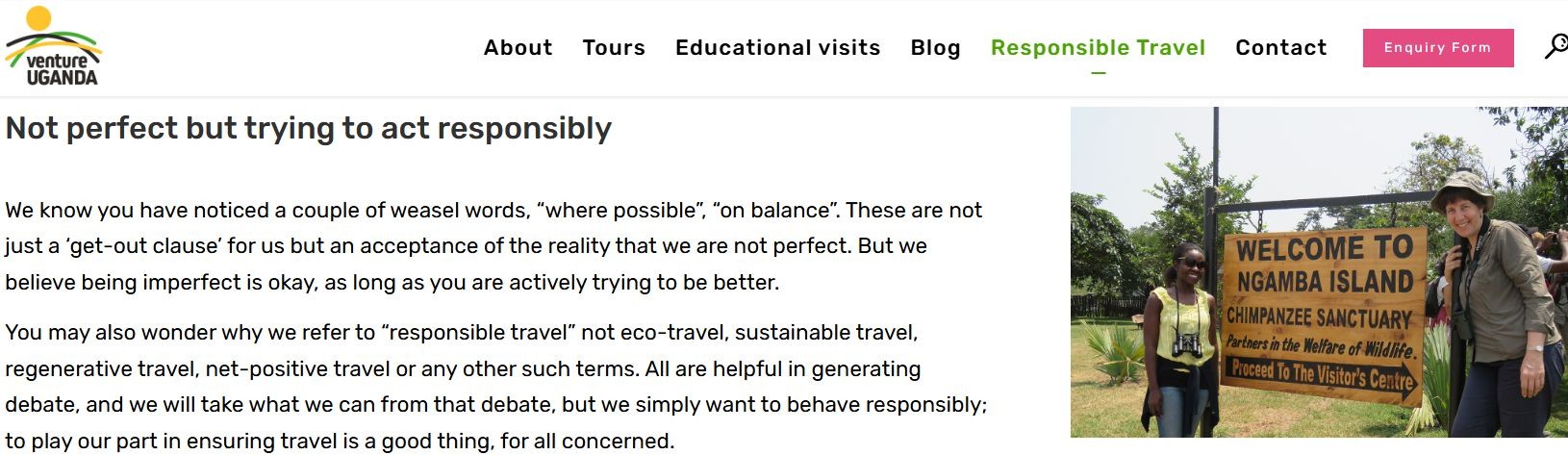 Source: Venture Uganda/Responsible Travel
82
Sustainable Tourism Policy: Structure your policy
Create a sustainability mission & vision as general guidance. Keep it simple and make it visual for public display.
Example: Encounter Latin America
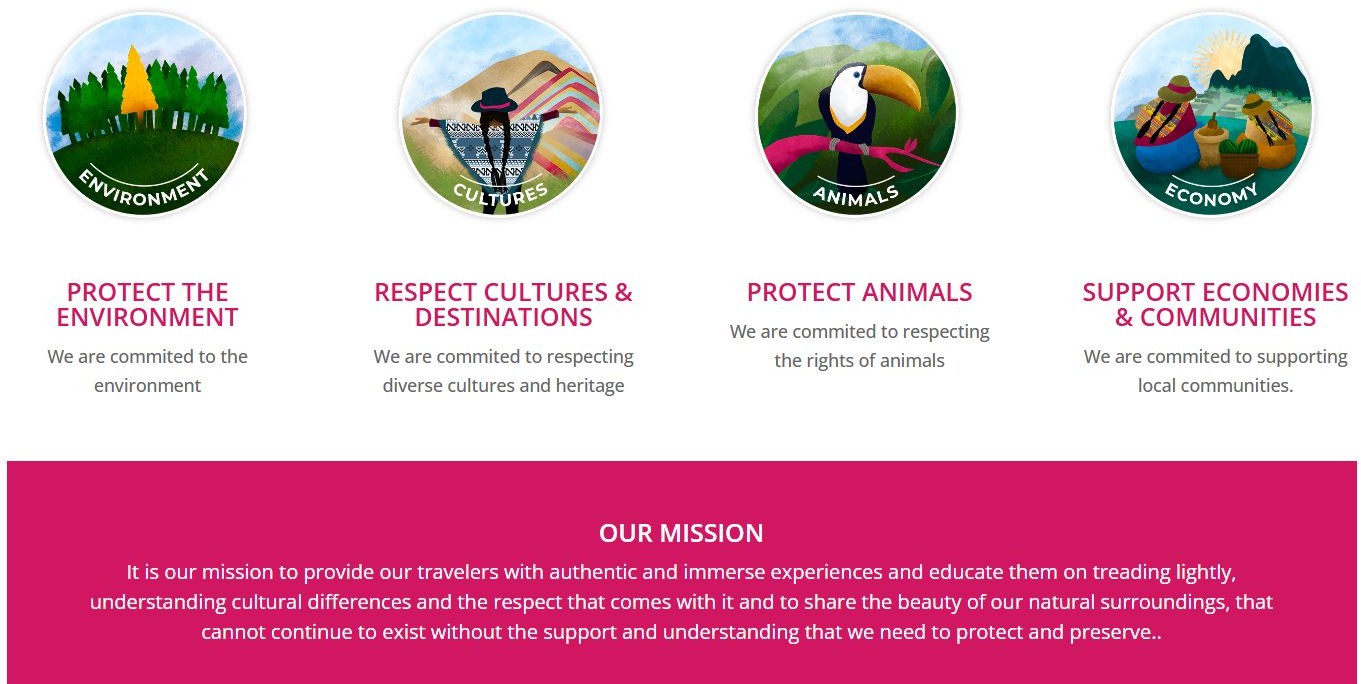 83
Sustainable Tourism Policy:
Structure your policy
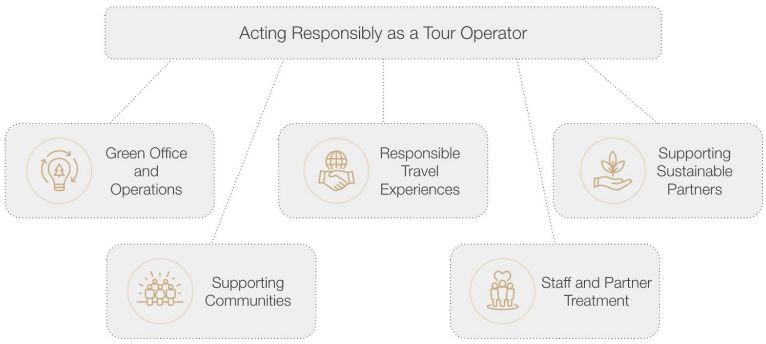 Define criteria as headings

Triple Bottom Line: Social, Environmental, Economical
Company structure
Example: Enchanting Travels
How simple or complex the policy will be is your choice. It usually depends on company size and available resources.
Feel free to start simple and keep working on it.
Important is to formalize your sustainability activities.
84
Sustainable Tourism Policy:
Example!
Source: Venture Uganda/Responsible Travel
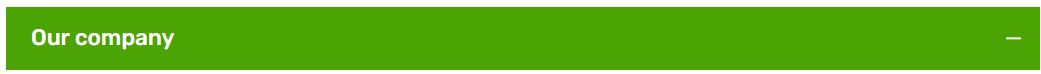 Travel will only ever be good if people enjoy it so, we make every effort to provide outstanding holidays and educational visits
We try to be professional and ethical in business. This means treating each other, our partners and clients in a fair and transparent manner and doing what we promise to do.
We are constructive and support others who we believe do good things. For example, we are corporate sponsors of Nature Uganda and The African Bird Club
We try to run an environmentally responsible office through measures like recycling waste,
minimising printing and sharing transport
have a website hosted at a data centre that is a member of The Green Grid
85
Sustainable Tourism Policy:
Example!
Source: Venture Uganda/Responsible Travel
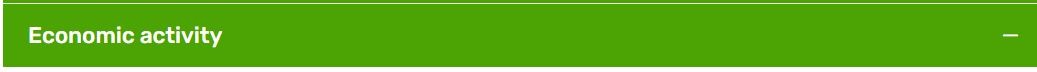 Venture is a Ugandan-registered company with offices in Uganda. We pay taxes in Uganda and
all our profits stay in Uganda.
Although it is not always possible, we prefer to use local suppliers for accommodation, transport, activities etc.
We employ Ugandan staff and are committed to their welfare and development
We promote Uganda as a holiday destination. It is the leading forex earner in the Ugandan
economy
We help Ugandan people and communities to get involved in tourism to boost their incomes,
promote/preserve their culture or activity, or for social interaction
We support our own community in Rukungiri district, for example we have built staff housing at a local school, donated books and sports equipment. We also take clients to visit for a truly authentic experience.
86
Sustainable Tourism Policy:
Example!
Source: Venture Uganda/Responsible Travel
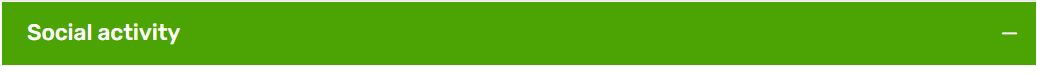 Africa often gets a bad press. We try to counteract this by publishing positive, challenging or surprising news about Uganda and the east Africa region. We are most active on LinkedIn
Clients often wish to make donations during their visits and we use our local knowledge to offer advice on how best to do that. We believe assistance should be fair, genuinely helpful and developmental.
If clients wish to give tips, we encourage them to use staff tip boxes where tips are shared among all staff not just those who have the chance to meet clients face-to-face.
We provide opportunities for clients to interact with local people and learn from each other. This is usually done through community tourism activities, run by community members themselves.
We promote cultural sensitivity for example by advising on appropriate dress and behaviour in a
particular context. We believe visitors should respect local people and their beliefs and, if you wish to challenge them, do so through open, respectful debate.
Hopefully, we inspire guests to ‘re-think’ developing countries and to continue to advocate for, or support, them after going home. For example, by sharing holiday experiences with colleagues, family and friends or through social media.
100
Sustainable Tourism Policy:
Example!
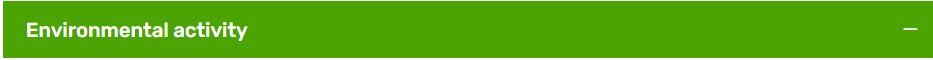 Simply visiting places like national parks contributes to their income and enables them to do their work – conservation
We provide professional guides from whom clients can learn more about Uganda’s natural history, culture and history
We go further by offering clients opportunities to engage with various conservation workers, perhaps on specially arranged private visits or over a private dinner.
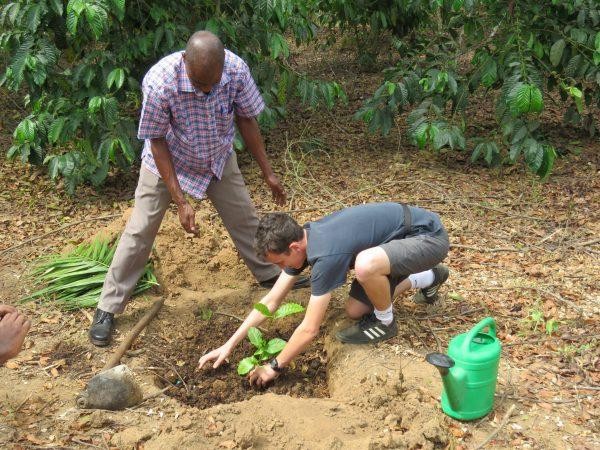 Uganda has few true eco-lodges. We try to work with properties that have made some progress, for example, who use renewable energy, harvest rainwater, have organic gardens or source from their communities. We regularly visit our suppliers to check on what they do.
Flights and transport – Ugandan safaris usually involve moving around the country. There is
no infrastructure to support electric vehicles. The best we can do is try and offset these emissions by planting trees in our own forest or elsewhere and we offer clients the opportunity to plant the trees themselves.
We support community tourism and conservation initiatives by taking clients to visit them. These include guided community walks, farm visits, bark cloth making, trips with local fishermen and private forest visits.
We advise our clients on how to recycle and properly dispose of rubbish during their visit. We provide water bottles which can be re-filled in lodges and in our vehicles.
We actively encourage Ugandans to experience and cherish wildlife and nature. If nature is just for tourists and animals are just a nuisance, they will not be valued and protected. For example, we took pupils from a park-boundary school to enjoy a day in the park.
Source: Venture Uganda/Responsible Travel
Very many Ugandans don’t take holidays. As this slowly changes, we promote domestic
tourism, getting Ugandans to appreciate and protect their own country.
100
Sustainable Tourism Policy:
Communication
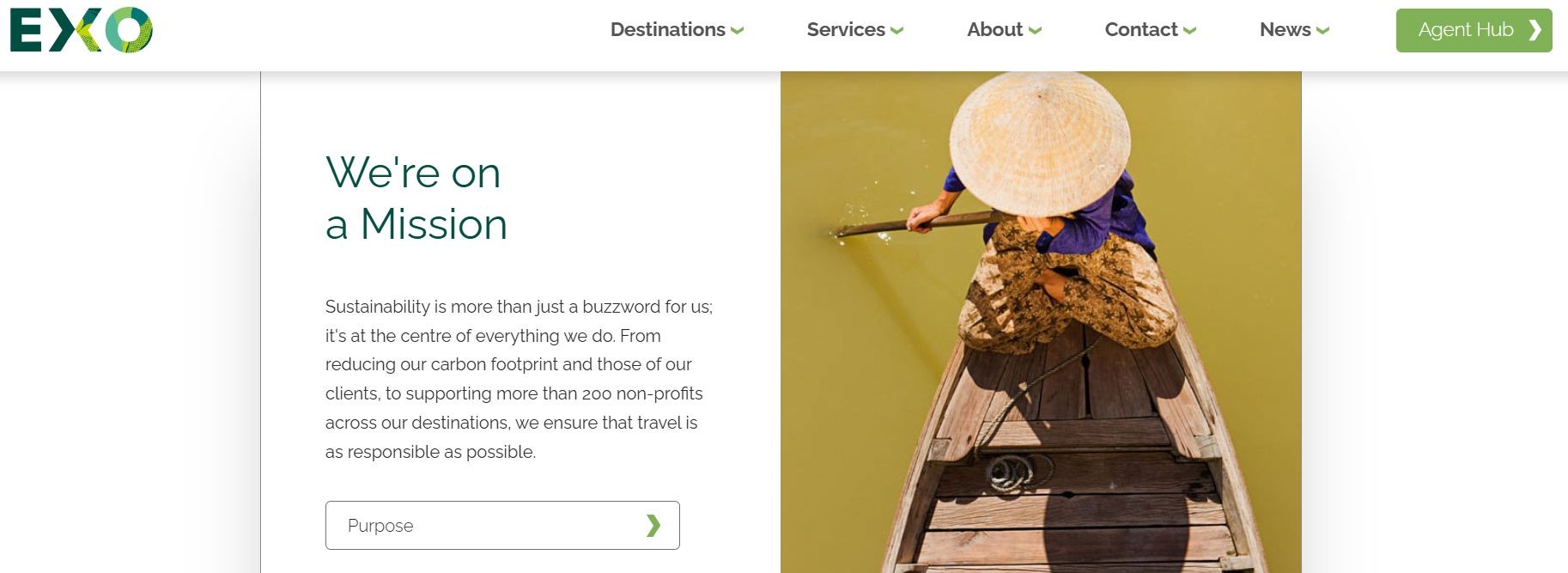 Source: Exo Travel
100
Sustainable Tourism Policy:
Communication
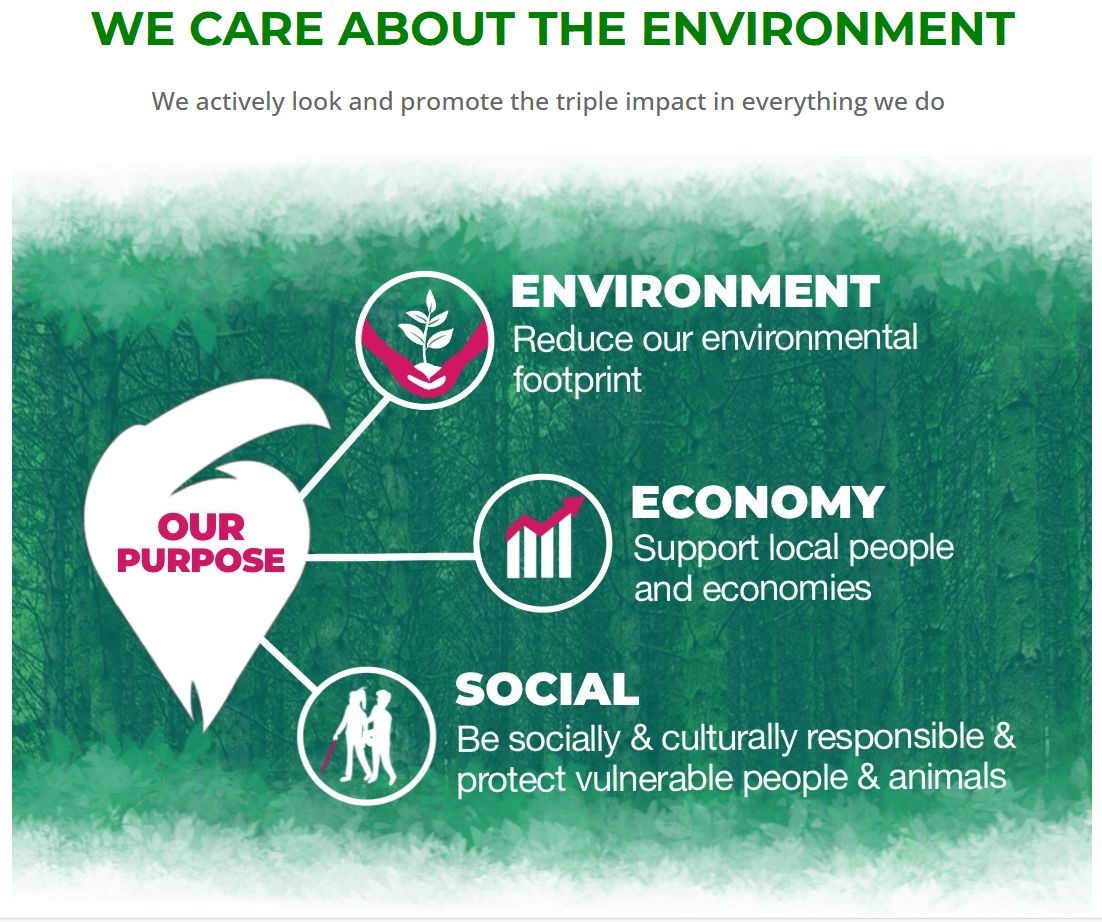 Make it visual & simple
Add the detailed policy as a link
The link should also be added into proposals & other communication with clients > you want them to be aware about your efforts
Inform your suppliers about the implementation of your Sustainable Tourism Policy & clearly outline what you expect from them > Offer guidance & examples if the supplier is new to the topic
Source: Encounter Latin America
100
Sustainable Tourism Policy:
Group Activity
Form 5 groups & formulate 5 policies for your assigned key business action area:
Group 1: Internal management (Office and staff)
Group 2: Product development and management (Tours)
Group 3: Supply chain management (Tourism products you include in tours)
Group 4: Customer relations (Guests)
Group 5: Cooperation with destinations (Community)
15 minutes
100
Sustainable Tourism Policy:
Which policies are important?
Remember: Official requirements are not given.

The following policies are expected by the GSTC
Exploitation & harassment of vulnerable groups (children, women, minorities, etc.)
Environmentally preferred purchasing (supply chain management)
Monitoring and reporting structures (Internal & External)

Additionally remember to add:
Compliance to laws & regulations
Commitment to raise awareness
The aim to engage your suppliers in sustainability efforts
Commitment to continual improvement
100
Module 5 Action Planning
100
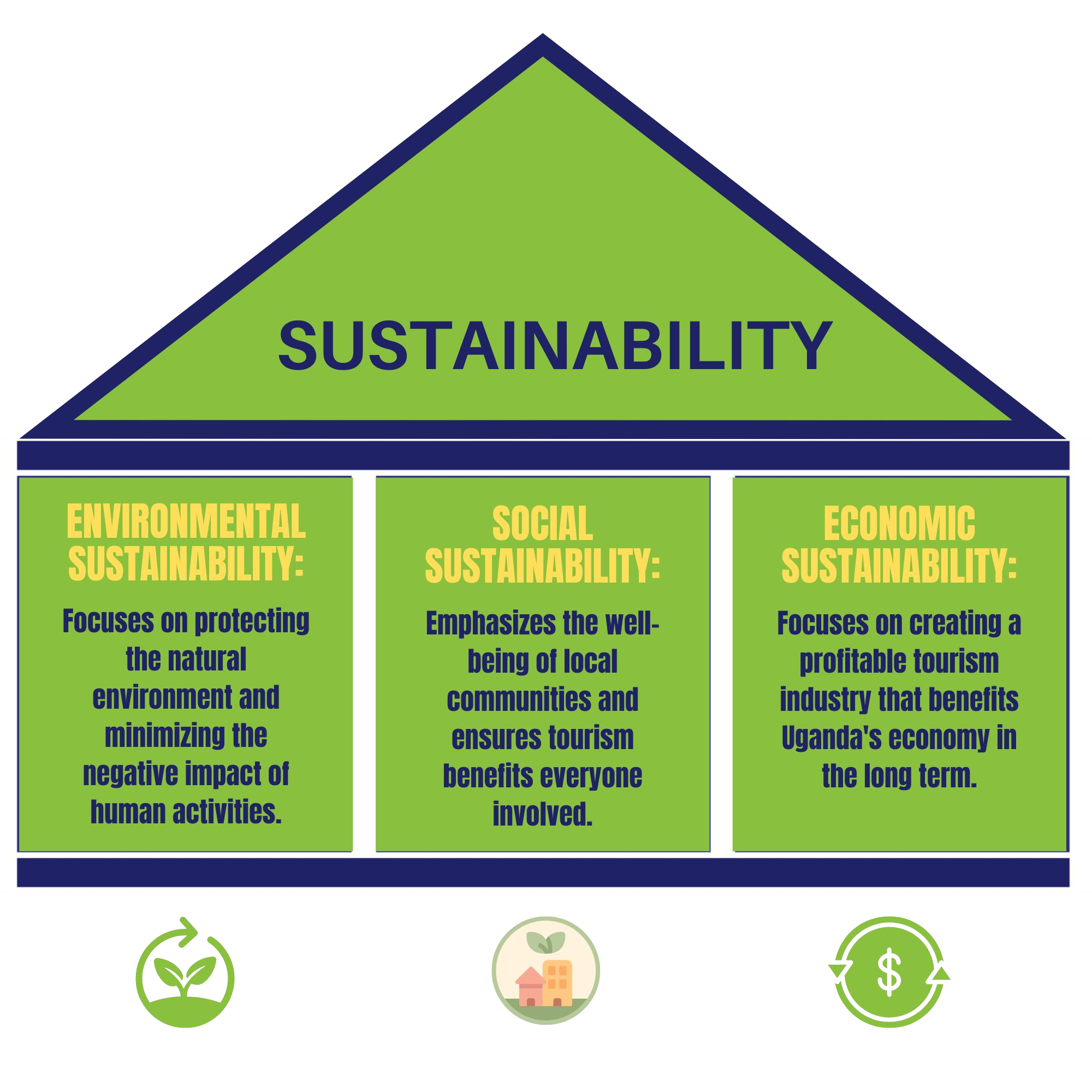 Action Planning
3 Pillars of
What actions should you take to become sustainable?
100
Developing Action Plans!
Why is it IMPORTANT
An action plan towards sustainability in tourism is not just about environmental responsibility, it's about creating a win-win situation for all stakeholders.
We all benefit: the environment, local communities, the national economy, and tourists seeking a responsible travel experience.
100
Developing Action Plans!
Ask Yourself These Questions
WE ARE IN IT
What do I need to do to achieve the objectives?
What can be realistically accomplished in 6 months
-and- 1 year / 2 years?
TOGETHER!
Who’ll be involved/committed?
What tools & systems will you set up
How can I support my suppliers with resources?
Do I practice what I preach?
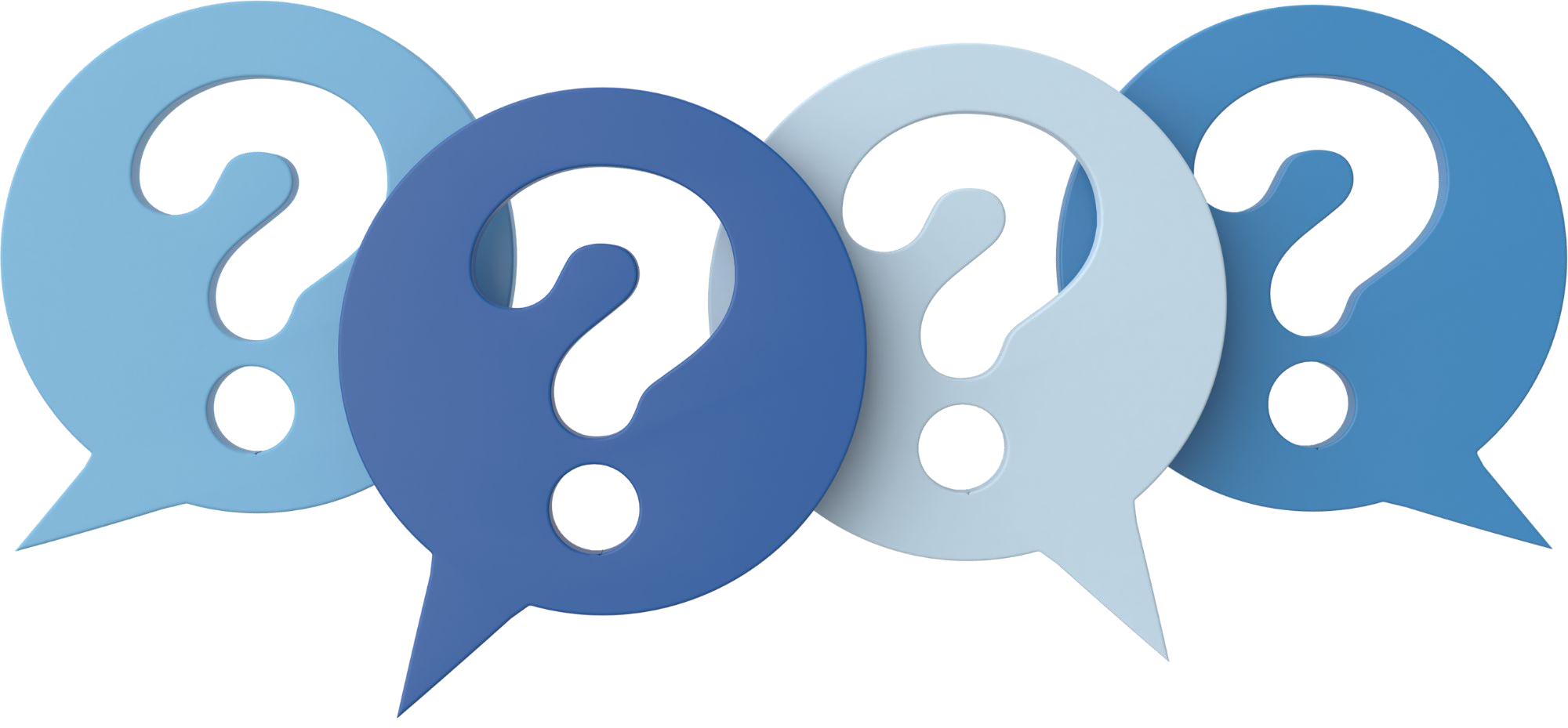 What are the targets set?
By when?
Are the targets achievable?
100
Keys to Success
1.	Successful Action Plans have sustainability guidelines for itself and its partners
that includes:
Dates/Targets
Actions Taken
Measures
Responsibilities
Time Planning
For each aspect, show the plan clearly for your:
Own business operations
Customers
Supply Chain
Community
2.	Staff involvement:
The implementation and management of these actions will involve all employees cooperation. We must acknowledges them as driving force for successful and continuous sustainability.
100
Focus Area: Reducing waste generation on safaris.

Target: Achieve a 50% reduction in single-use plastic waste by the end of the year.
An “Action Plan”… in action
ACTIONS TAKEN:
Eliminate single-use plastic water bottles:
MEASURE: Track the # of plastic water bottles currently used per tour.
RESPONSIBILITY: Tour operator (purchase) & Guides (implementation).
TIMEFRAME: Implement by next safari departure (1 month).
ACTION:
Purchase reusable water bottles for all tourists included in the tour price.
Carry a water dispenser in the safari vehicle as the first and best option.
Partner with local communities to offer filtered water refill stations at designated points throughout the safari.
100
Focus Area: Reducing waste generation on safaris.

Target: Achieve a 50% reduction in single-use plastic waste by the end of the year.
An “Action Plan”… in action
ACTIONS TAKEN:
Reduce single-use plastic packaging for snacks and toiletries:
MEASURE: Monitor the amount of plastic packaging used for provided snacks and toiletries.
RESPONSIBILITY: Tour operator (procurement) and hotel partners (meal packaging).
TIMEFRAME: Implement within 3 months.
ACTION:
Source snacks and packed meals with minimal or biodegradable packaging.
Offer refillable containers for commonly used toiletries (sunscreen, insect repellent) or partner with eco-friendly brands with minimal plastic packaging.
100
Focus Area: Reducing waste generation on safaris.

Target: Achieve a 50% reduction in single-use plastic waste by the end of the year.
An “Action Plan”… in action
ACTIONS TAKEN:
Promote responsible waste disposal:
MEASURE: Conduct post-trip surveys to gauge tourist understanding of waste disposal practices.
RESPONSIBILITY: Guides & Tour operator (communication and resources).
TIMEFRAME: Implement on the next safari departure.
ACTION:
Train tour guides on responsible waste disposal practices throughout the safari.
Provide tourists with reusable bags for waste collection and clear information on designated waste disposal bins.
100
Put the Plan into Action
Consider prioritizing suppliers for involvement in the first stages of the program, based on economic and managerial considerations.
(It may be more practical to begin with just a few destinations and/or selected suppliers, rather than trying to introduce the program everywhere at once).

Recognize that suppliers may have different priorities for improvements and are likely to make progress at a different pace.
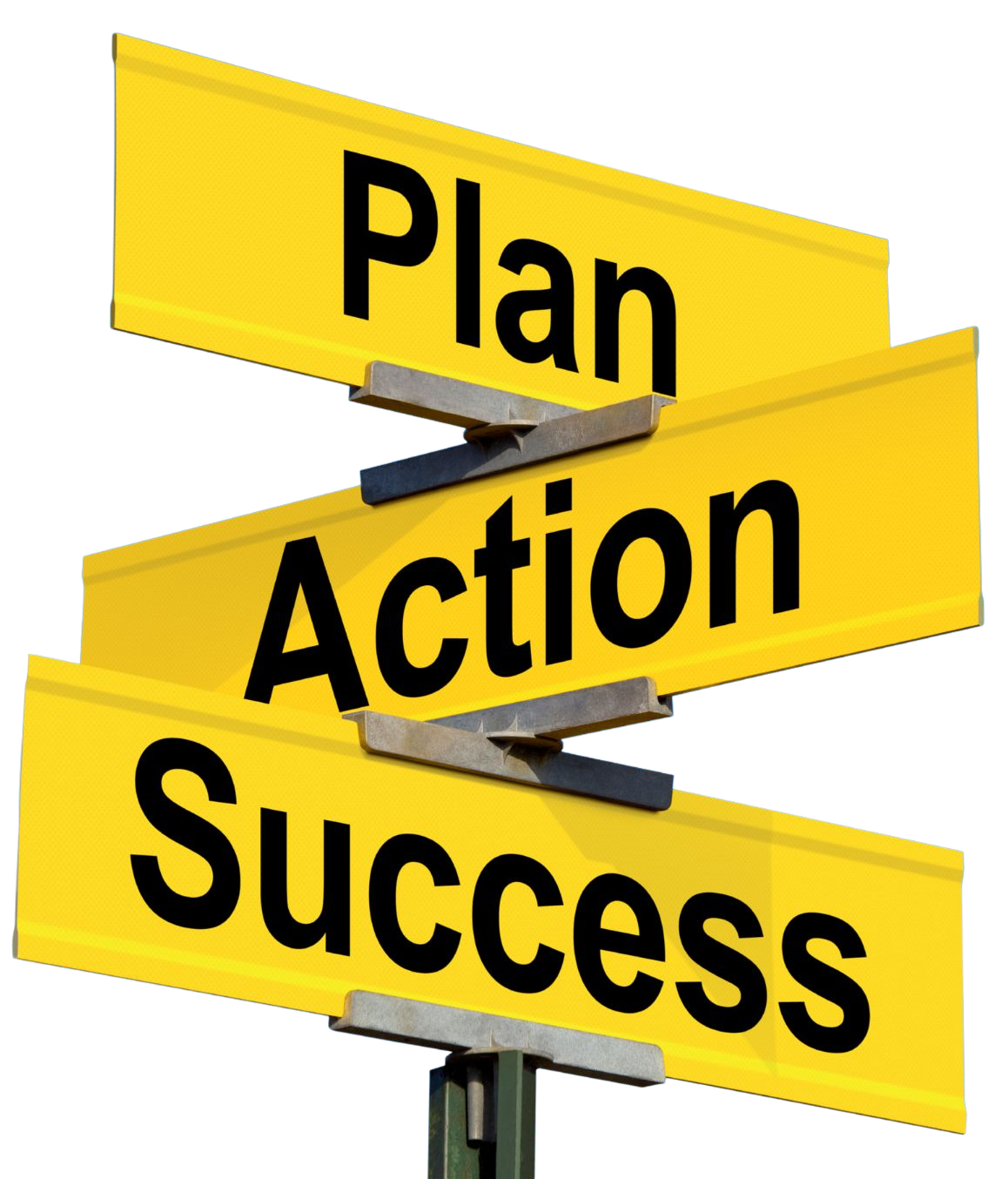 100
Put thє Plan into Action
Understand that change takes time. It is important to focus on achieving continuous improvements, rather than trying to achieve everything all at once. The key is to initiate programs with all suppliers to improve their performance and see measurable improvement over time.
Consider working with other partners, including public authorities, NGOs and other tour operators operating in the same destination, to help encourage sustainability performance improvements amongst all suppliers.
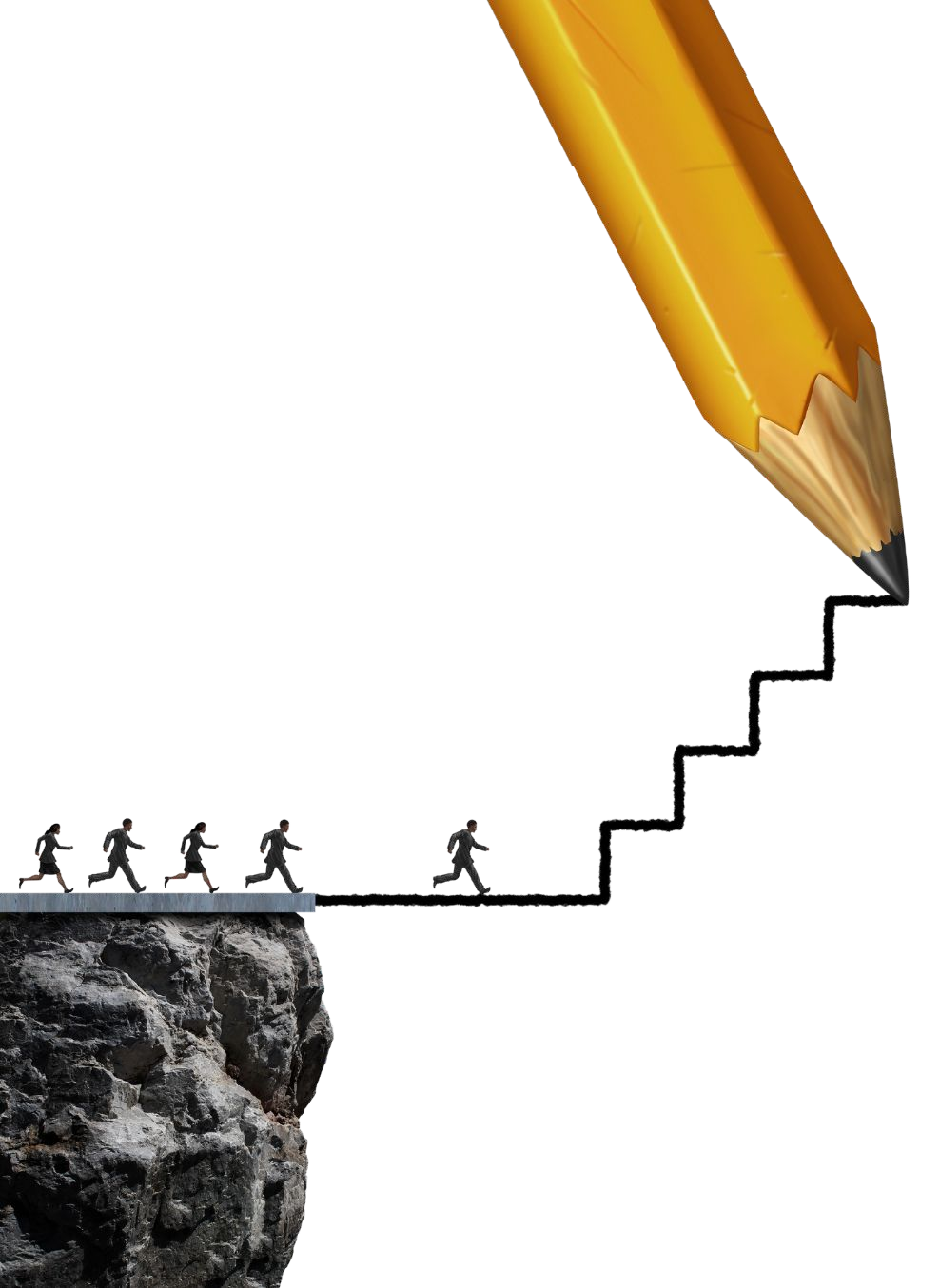 100
Environmєntal Sustainability (1)
Action Planning
Waste Management Actions:
REDUCE single-use plastics. Partner with hotels and service providers that offer refillable water bottles and minimize unnecessary packaging.
EDUCATE tourists on responsible waste disposal. Provide clear instructions on waste segregation at hotels and on the path.
SUPPORT local waste management initiatives. Partner with companies offering composting or recycling services.
Water Conservation Actions:
PROMOTE water conservation practices among tourists. Encourage shorter showers, per request replacing of sheets, and responsible use of water in hotels.
PARTNER with hotels that utilize water-saving fixtures and rainwater systems. Encourage them to share this eco-friendly information with guests during check-in.
OFFER alternative activity options with a lower water footprint (e.g., nature walks instead of boat tours, bicycle tours to local markets instead of vehicle transportation)
In-Action
example
Apply the
same
103
Environmєntal Sustainability (2)
Action Planning
Energy Efficiency Actions:
PROMOTE eco-lodges that utilize renewable energy sources like solar panels.
ENCOURAGE hotels to offer energy-saving options for tourists, such as turning off lights and electronics when not in use.
WORK with service providers to utilize fuel-efficient vehicles whenever possible. Explore options for carbon offset programs.
Responsible Wildlife Viewing Actions:
EDUCATE tourists on responsible wildlife viewing practices. Emphasize maintaining safe distances,following designated paths, and avoiding disruptive behavior.
PARTNER with guides trained in responsible wildlife viewing practices and conservation efforts.
SUPPORT wildlife sanctuaries and conservation organizations that prioritize animal welfare.
104
Environmєntal Sustainability (3)
Action Planning
Engaging Service Providers & Hotel Partners Actions:
DEVELOP A SUSTAINABILITY POLICY: Outline your commitment to environmental sustainability and expectations for partners.
ORGANIZE TRAINING WORKSHOPS: Educate service providers and hotel staff on sustainable practices they can implement.
OFFER INCENTIVES: Partner with eco-friendly businesses offering competitive rates/discounts, feature them on website and promotional material.
TRANSPARENCY AND COMMUNICATION: Promote your partners' sustainability efforts to attract responsible tourists.
104
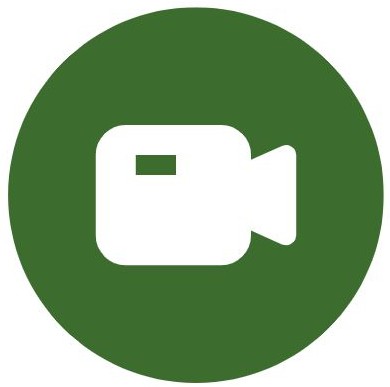 Here is how G Adventures is committed to giving travellers an incredible experience while leaving a positive impact in the places they visit.
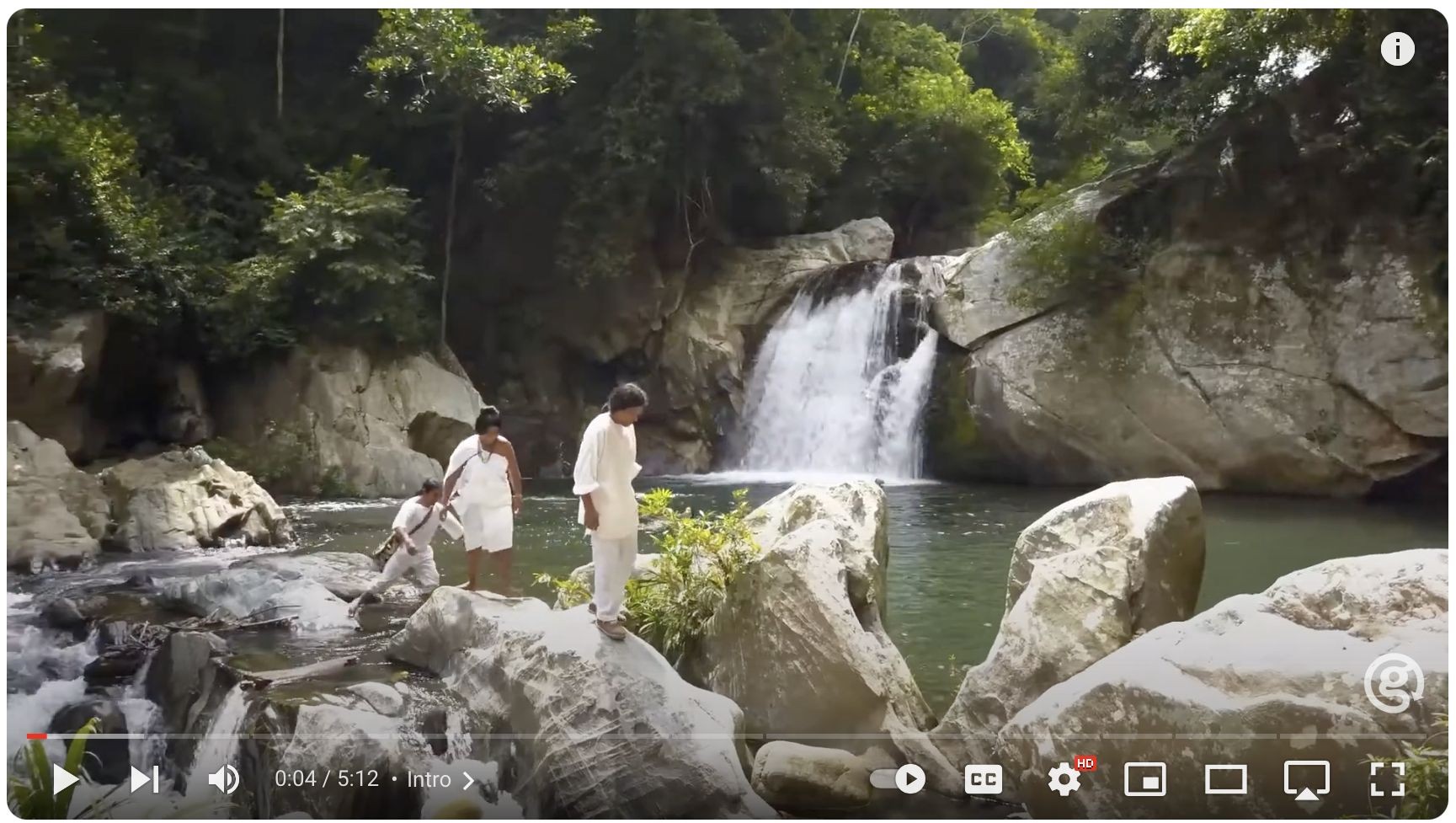 www.gadventures.com
104
Social Sustainability (1)
Action Planning
Community Partnerships Actions:
PARTNER with locally-owned businesses for services and supplies (transportation, guides, food products).
SUPPORT community-run initiatives, like homestays or cultural experiences directly benefiting locals.
OFFER opportunities for local artisans to sell their crafts to tourists through organized markets or partnerships with hotels.
Cultural Sensitivity Actions:
EDUCATE tourists on Ugandan customs and traditions. Provide information on appropriate dress
code and respectful behavior.
HIRE local guides who can share their knowledge and perspectives with tourists authentically.
SUPPORT the preservation of cultural heritage by incorporating visits to historical sites or traditional performances in tours.
107
Social Sustainability (2)
Action Planning
Community Development Actions:
OFFER training and employment opportunities within your company for local people. Prioritize fair wages and skills development.
PARTNER with NGOs or local organizations on community development projects like education initiatives or infrastructure improvements.
CONSIDER offering a portion of your profits to support local social causes.
NOTE:
Build long-term partnerships with community members and businesses.
Ensure transparency and fair compensation in all collaborations.
Promote cultural exchange with respect and authenticity.
108
Social Sustainability (3)
Action Planning
Engaging Service Providers & Hotel Partners Actions:
Develop a Community Engagement Policy: Outline your commitment to supporting local communities and expectations for your partners.
Organize Cultural Sensitivity Training: Educate service providers and hotel staff on cultural sensitivity and responsible interaction with tourists.
Joint Marketing Initiatives: Promote local businesses and cultural experiences with your tours in marketing materials.
Direct Tourist Spending: Encourage tourists to patronize local shops, restaurants, and cultural events.
109
Economic Sustainability (1)
Action Planning
Responsible Pricing Actions:
DEVELOP a pricing strategy that offers competitive rates while ensuring fair compensation for yourself,service providers, and hotel partners.
OFFER transparent pricing that avoids hidden fees and clearly communicates inclusions and exclusions.
CONSIDER offering tiered pricing options to cater to different budgets and attract a wider range of tourists.
110
Economic Sustainability (2)
Action Planning
High-Quality Experiences Actions:
INVEST in training and upskilling for your staff to ensure exceptional customer service.
PARTNER with reliable and professional service providers who  offer high-quality experiences.
MAINTAIN strong relationships with hotels that offer clean, comfortable stays and positive guest experiences.
CONTINUOUSLY innovate and develop new tours and experiences that cater to evolving tourist interests.
110
Economic Sustainability (3)
Action Planning
Long-Term Growth Actions:
INVEST in marketing and promotion to attract responsible tourists who value sustainable practices.
UTILIZE online platforms and social media effectively to reach a wider audience.
ENCOURAGE repeat business by exceeding tourist expectations and fostering loyalty.
SEEK out opportunities for collaboration with other Ugandan tourism businesses for joint marketing or package deals.
Community Investment Actions:
PRIORITIZE fair wages and employee benefits to attract and retain skilled staff.
PAY taxes responsibly and comply with local regulations.
CONSIDER supporting local businesses by sourcing supplies or equipment from Ugandan companies.
EXPLORE options for reinvesting a portion of profits into local infrastructure development or educational initiatives.
112
Economic Sustainability (4)
Action Planning
Engaging Service Providers & Hotel Partners Actions:
Develop a Fair Business Practices Policy: Outline your commitment to transparency, fair compensation, and responsible business practices with partners.
Establish Long-Term Contracts: Negotiate beneficial contracts with service providers and hotels to ensure stability and mutual growth.
Joint Marketing & Promotion: Collaborate with partners on marketing initiatives to reach a wider audience and promote each other's offerings.
Data Sharing & Feedback: Share customer feedback and performance data with partners to identify areas for improvement and ensure a consistently
high-quality experience.
113
Develop a Sustainability Action Plan and Guidelines
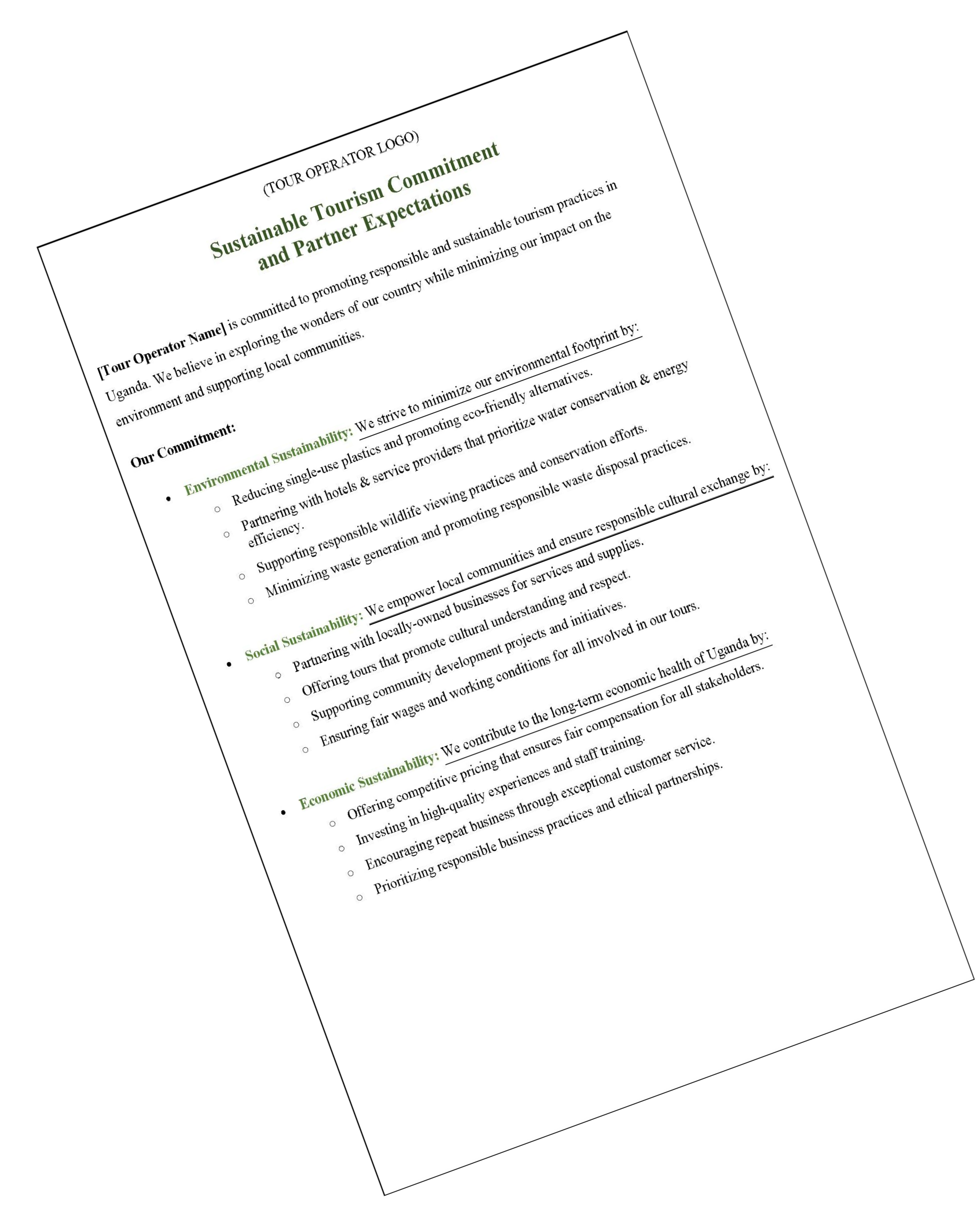 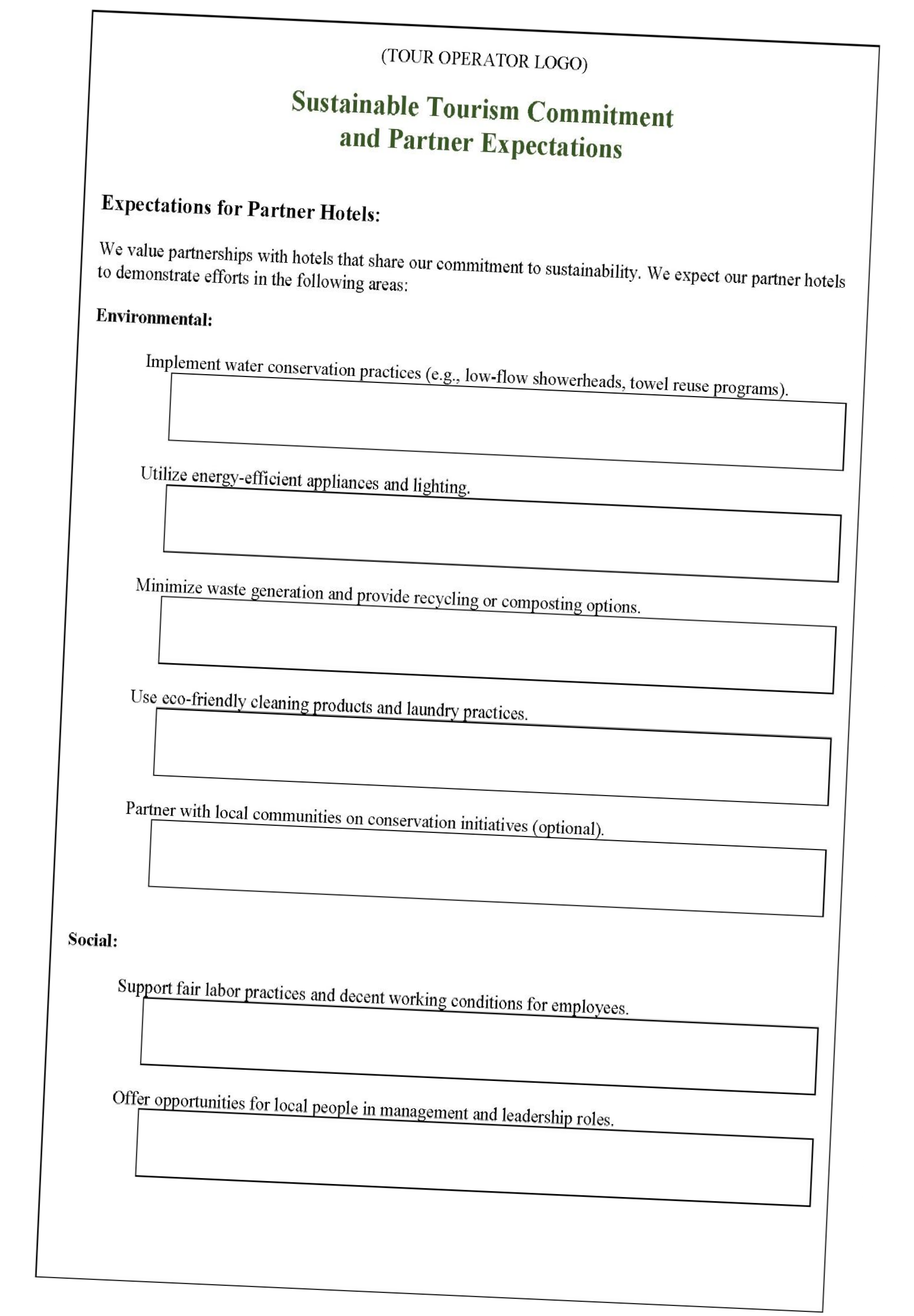 Create a CLEAR DOCUMENT/FORM that outlines your commitment to sustainability and your expectations from partner.
Include guidelines on key areas like waste management, water conservation, energy efficiency, and responsible sourcing.
Provide examples of best practices and ideas for each area.
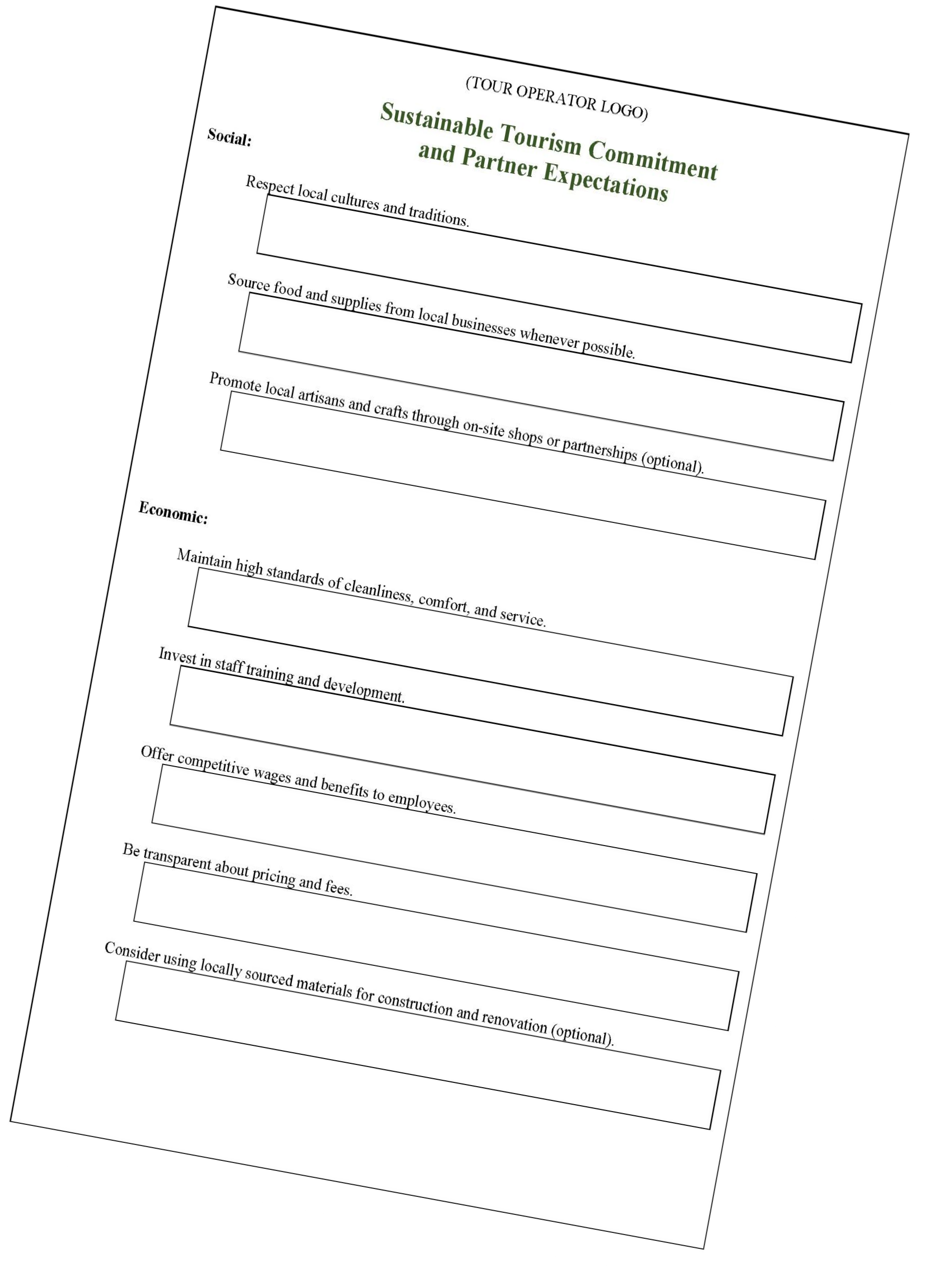 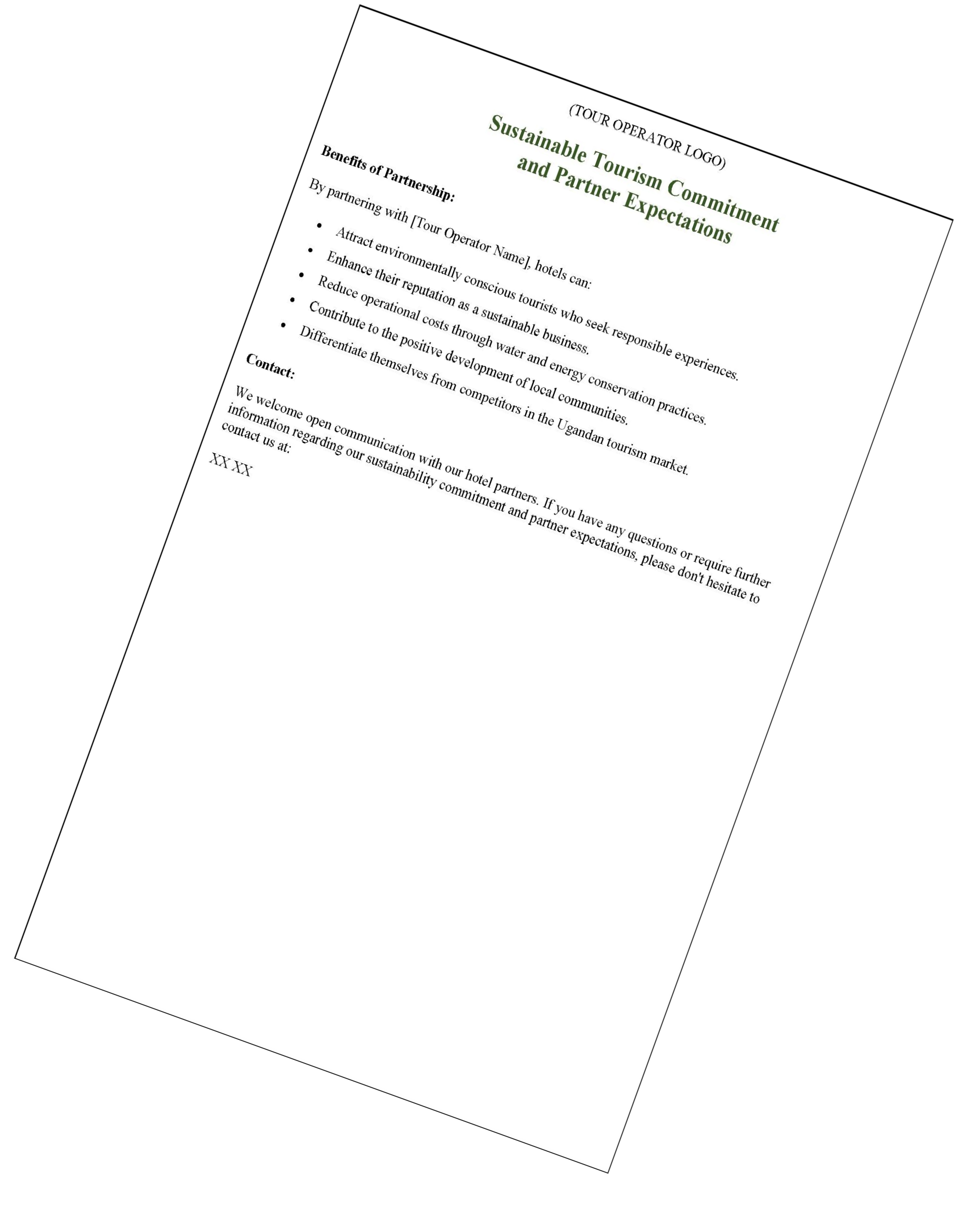 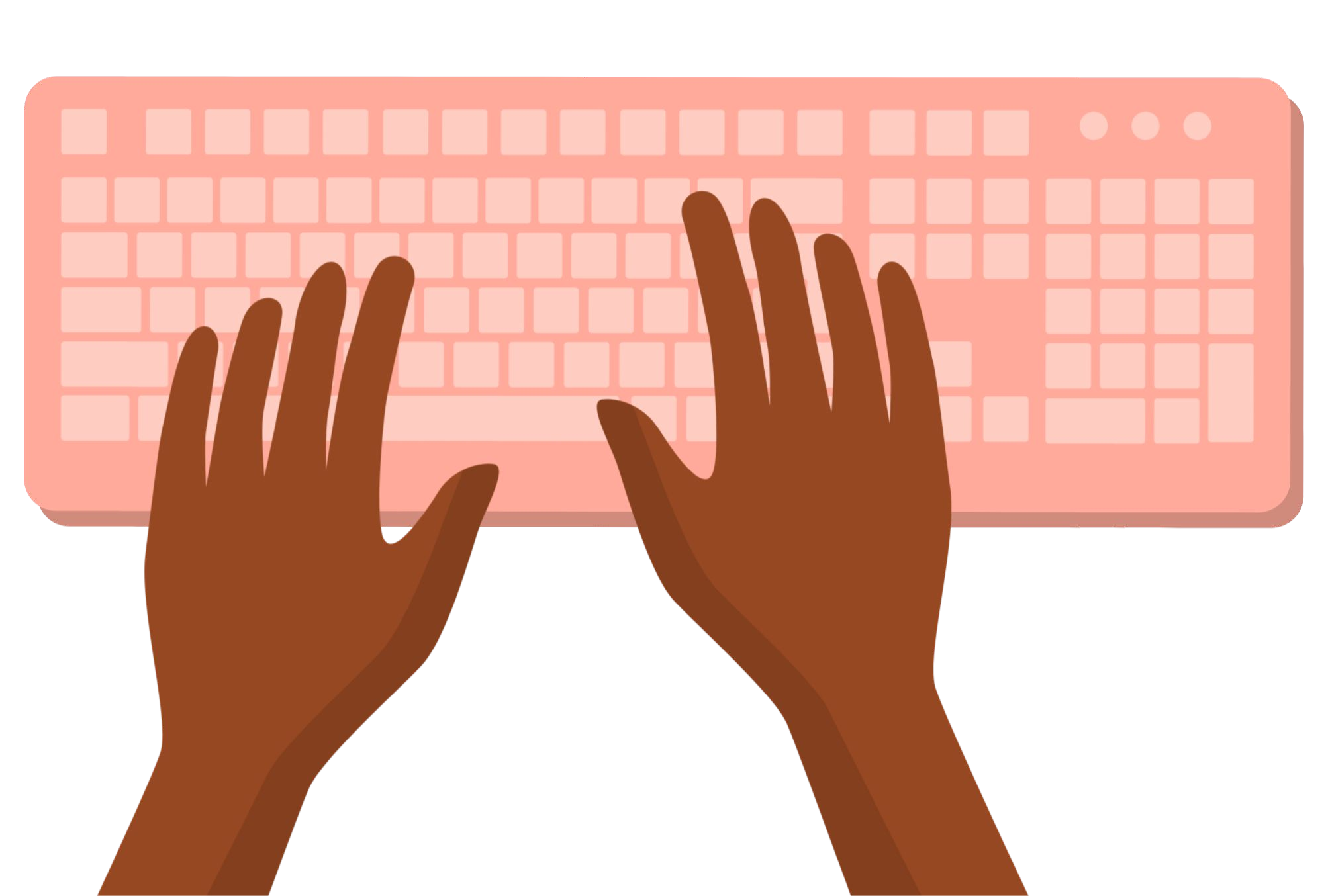 114
Interactive Activities
Group Activity: (10 Minutes)
Brainstorm ideas and solutions that can be accomplished in the short-term and long-term goals to becoming more sustainable throughout your business (in your office, in the field, and/or with your service provider partners.
114
Module 6 Sustainable Tourism Certification
114
Sustainable Tourism Certification
Introduction to certification schemes in sustainable tourism :
What is the Global Sustainable Tourism Council (GSTC)?
What makes a good certification program?
Which certification schemes are available for tour operators, which ones for hotels and guesthouses?
Which certification schemes could I work with as a Ugandan business?
What can certification do for my tourism business?
Understanding the different certification stages
Overview over costs and time necessary for certification
Step-by-step explanation of the process of becoming certified
117
Sustainable Tourism Certification
What is certification?
Is a voluntary procedure by which a
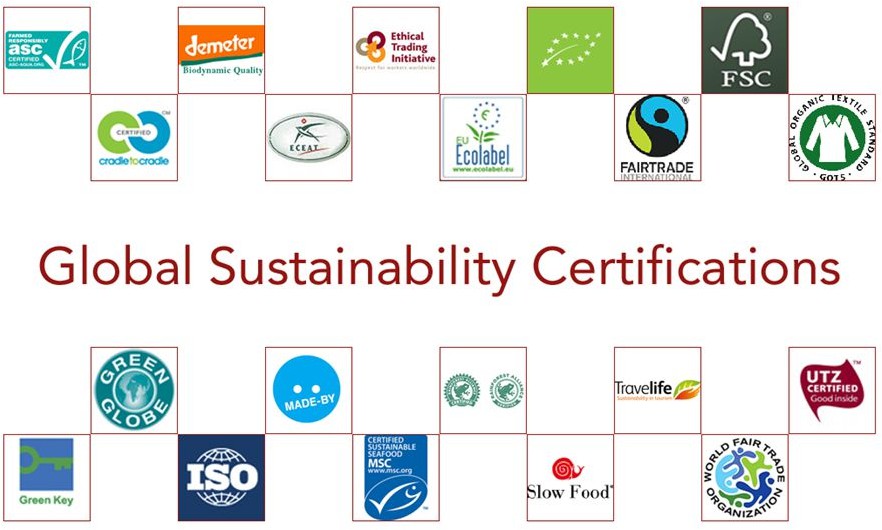 facility, product, process, or service is
assessed, subject to an audit, and
issued a written guarantee stating it
meets specific standards. It grants a
“marketable” logo to those meeting or exceeding basic standards.

It is a voluntary, third-party
assessment, through an audit, of a
tourism enterprise or destination for conformity to a standard.
Source: Conscious Travel Guide
117
Sustainable Tourism Certification
Tourism businesses and certification
There  are  many  certification  schemes within  sustainable  tourism  around  the world  (250  at  least!)  but  only  a  small number  of  tourism  products  globally  are actually certified (1%).
There  are  global,  regional  and  national standards.  In some destinations you can choose from several options, in some from one or none.
Some  only  offer  hotel  certification,  some for  destinations  and  all  sorts  of  tourism products  (accommodation,  activities  & tour operators etc.).
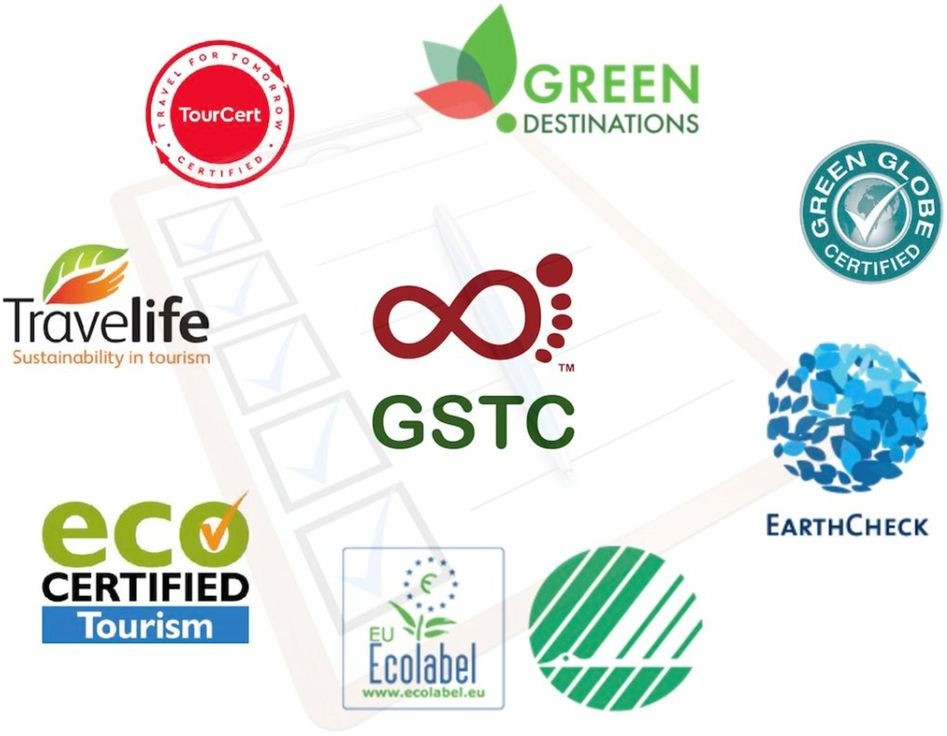 Source: 12 good reasons to certify your destination | Northflash
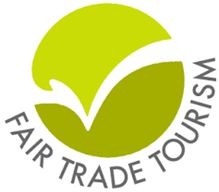 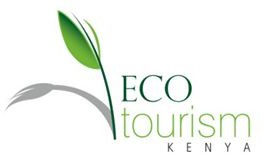 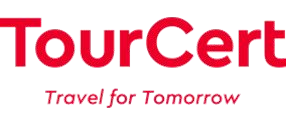 117
Sustainable Tourism Certification
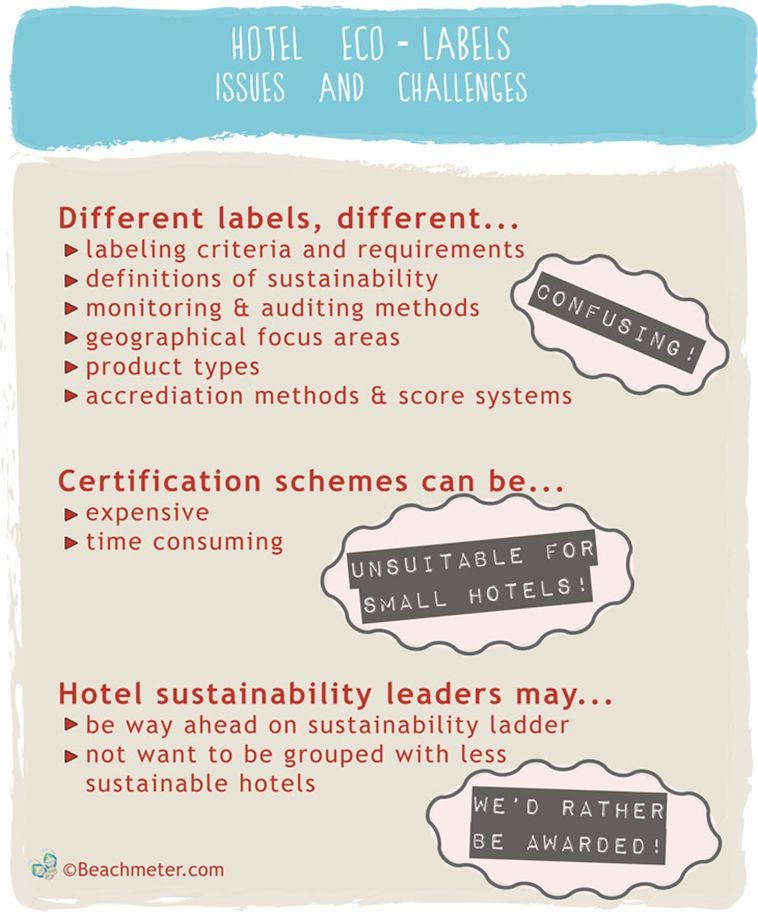 Sustainable  tourism  certification  gets  a  lot  of criticism for being expensive, exclusive and difficult to achieve.
BUT is also pushed as the most effective tool through which a destination or tourism business can work on sustainability.
Both  statements  are  true.  You  will  need  to research what it can bring you.
Watch:  the  Labelscape  video‘s  on  sustainable tourism certification and what it could bring you
Read: Glenn  Jampol  –  The  Pros  and  Cons  of Sustainable Tourism certification
120
Source: Beachmeter
Sustainable Tourism Certification
Global Sustainable Tourism Council (GSTC)**: The GSTC offers criteria and guidelines for sustainable tourism certification worldwide. Their criteria cover areas such as sustainable management,   socio-economic   impacts,   cultural   heritage,   and   environmental conservation.
GSTC does NOT conduct certification. That is the job of the many Certification Bodies throughout the world; it’s job is to accredit those that certify.
The Global Sustainable Tourism Council (GSTC)’s goal is to create and promote a common standard for tourism certification.
The GSTC is a non-profit organization whose mission is to:
promote sustainable tourism practices
support the application of the GSTC criteria and
develop basic standards for sustainable development in the tourism sector at the global level.
It is seen as the leading organisation for sustainability certification and accreditation in tourism and enjoys a high reputation in the industry worldwide.
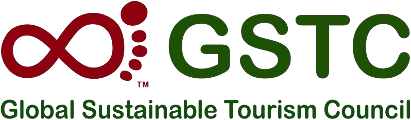 121
Understanding the GSTC
Two sets of GSTC Criteria:
GSTC Industry Criteria (for hotels and tour operators) GSTC Destination Criteria
GSTC	is	involved	in	Certification,	Accreditation	and Recognition. What is the difference between the three?
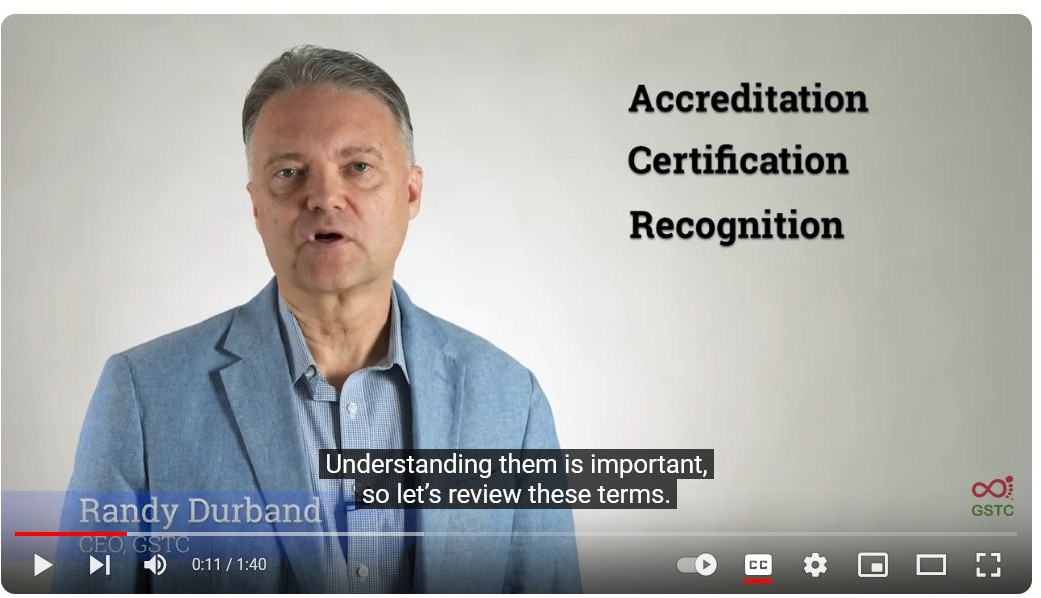 +Certification = a third-party assessment of a tourism enterprise or destination to a standard (Does the business meet the criteria?)
+Accreditation = an intensive verification of a process of certification (How is the audit conducted?)
+Recognition  =  verification  by  GSTC  that  the  set  of standards  used  by  Certification  Bodies  comply  with (include) the GSTC Criteria (Does the certification standard include at least the GSTC criteria?)
Click  on  GSTC  CEO  Randy  Durband  explaining  the difference!
Watch the video: https://youtu.be/-hxxN31xPws
122
Source: https://www.gstcouncil.org/certification/accreditation-certification-recognition/
What can certification do for my tourism business?
Benefits can include:
better operations
better product & suppliers
happier & more productive staff
satisfied guests
improved market access!
improved credibility
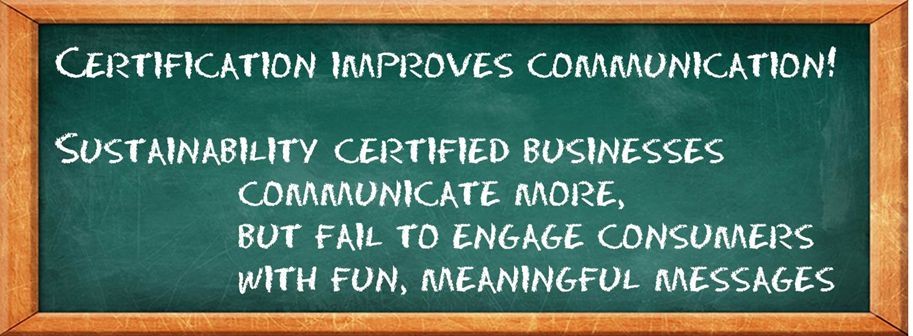 Use certification primarily as a management tool but also use it as a marketing tool.
Many tourism businesses don’t leverage their certification effectively at all and struggle to communicate what they do well.
Source: Xavier Font, Respondeco 2014
123
What makes a good certification program?
Questions to ask:
+Do they have a footprint in my destination? Check for other certified companies as well as locally based auditors and certification support.
+Does the standard do more than just get you certified? Check for market access support and active marketing of the label to the travel trade and/or consumers.
+Do they offer certification for my type of tourism business? Check if they certify just accommodation or also other tourism businesses for example.
+Are the criteria available online, are they triple bottom line (not just green) and is the audit done onsite by a 3rd party every couple of years?
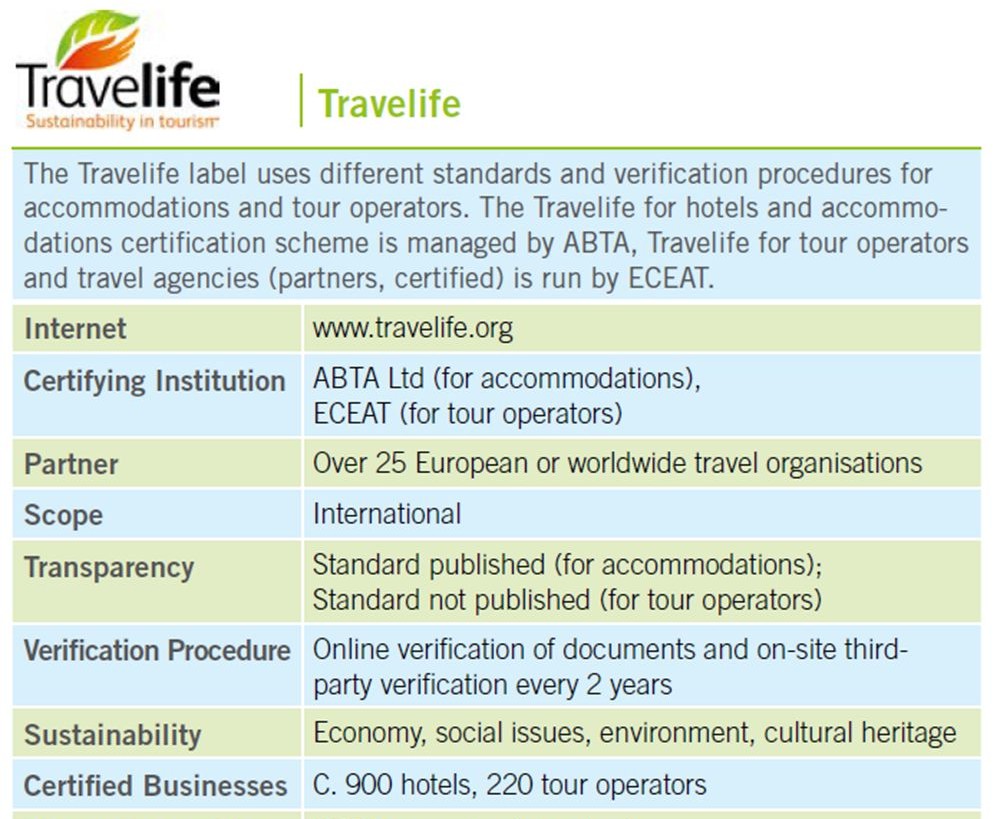 124
Step-by-step explanation of the process of becoming certified
Compare and select a certification body
Register and/or contract with a certification body
Self-Assessment or Pre-Assessment (optional)
Submit application/documentary evidence
Desktop assessment and consultation
Onsite audit
Certification Body reports
Non-conformities and corrective actions
Certification issued & logo use agreement
Annual audits & certification renewal
Time and cost varies but give yourself at least a year and budget for around EUR 1000-2500. Costs usually depends on size of your business (based on turnover or number of staff).
Check: the Switchmed guide on sustainable tourism labels!
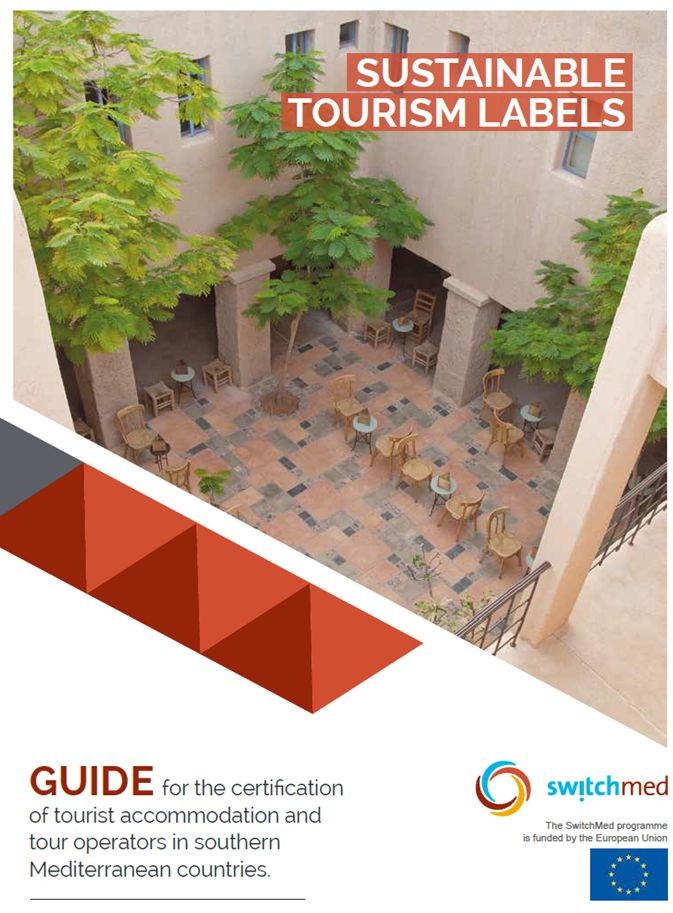 125
Certification active in Africa
Overview of certification schemes active in Africa/Uganda
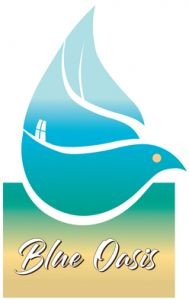 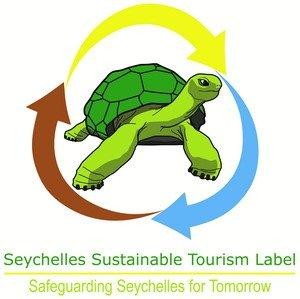 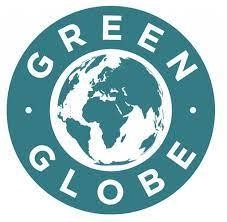 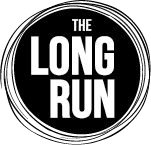 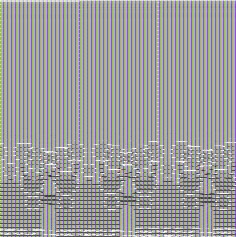 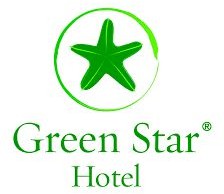 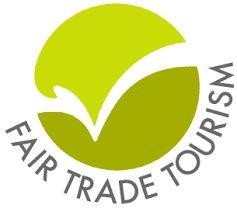 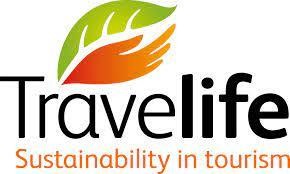 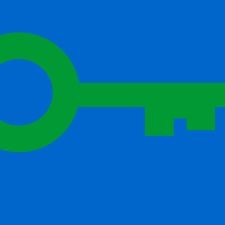 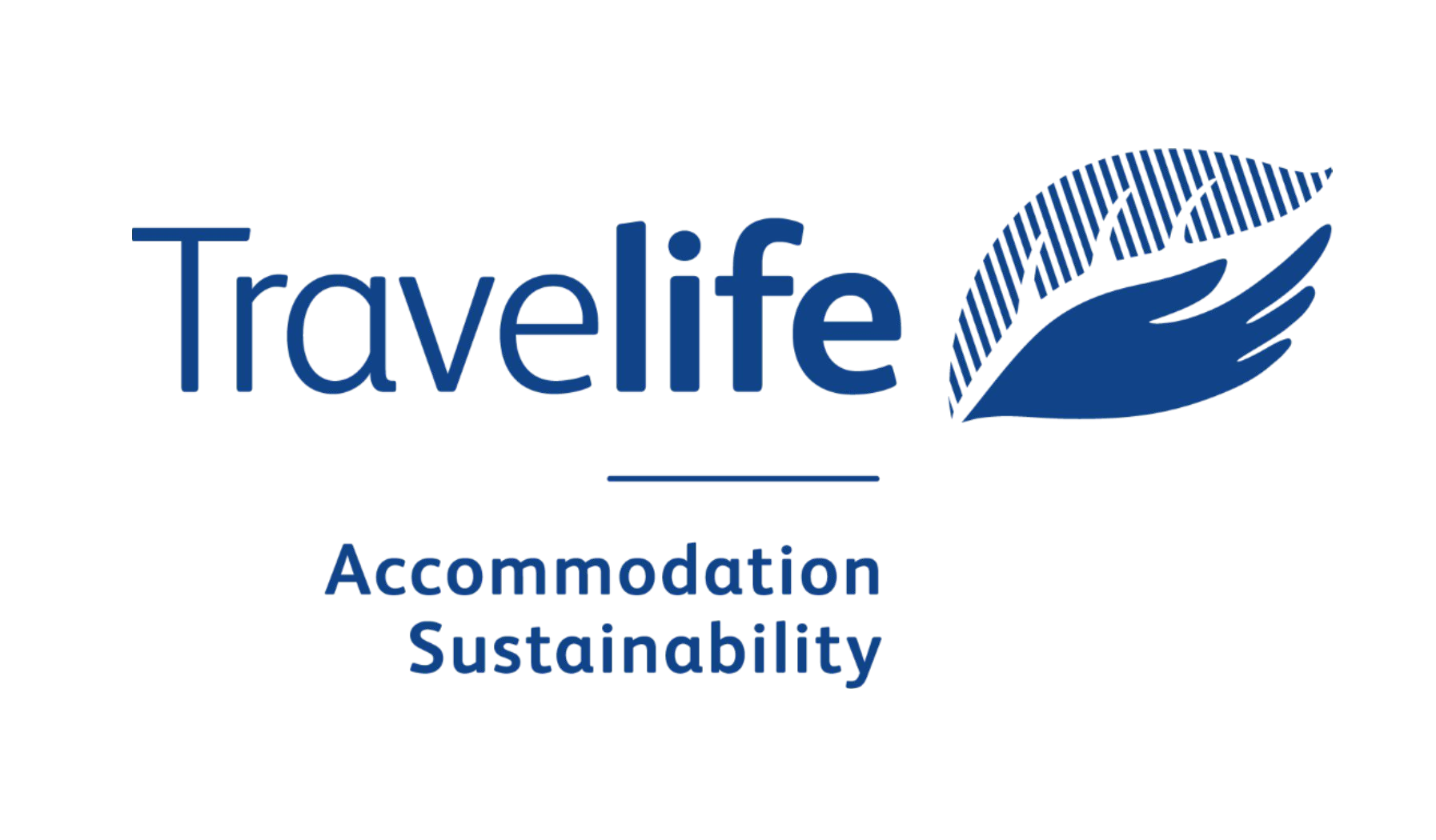 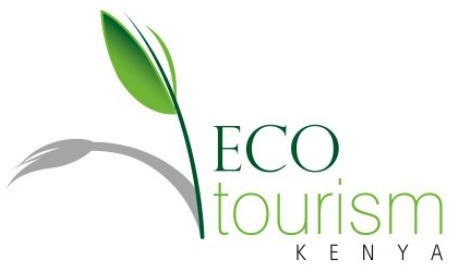 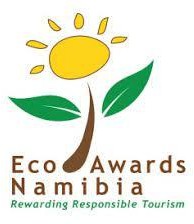 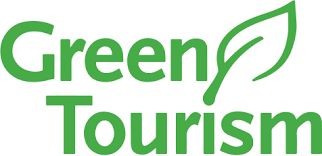 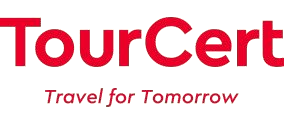 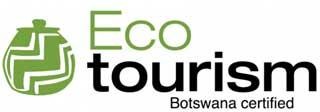 125
Which certification schemes exist for tour operators, which ones for accommodation?
Travelife
+Footprint in European source markets & globally
+Holistic focus, 3rd party audit
+For tour operators & hotels
+Affordable
TourCert
+Footprint in
German-speaking source markets & globally
Fair Trade Tourism
+Footprint in Africa
+Holistic focus, 3rd party
audit
+For hotels, activity providers,	+Holistic focus, 3rd party
audit
+For tour operators & hotels
+Expensive
voluntourism, restaurants, attractions
+Affordable
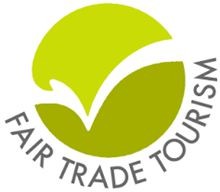 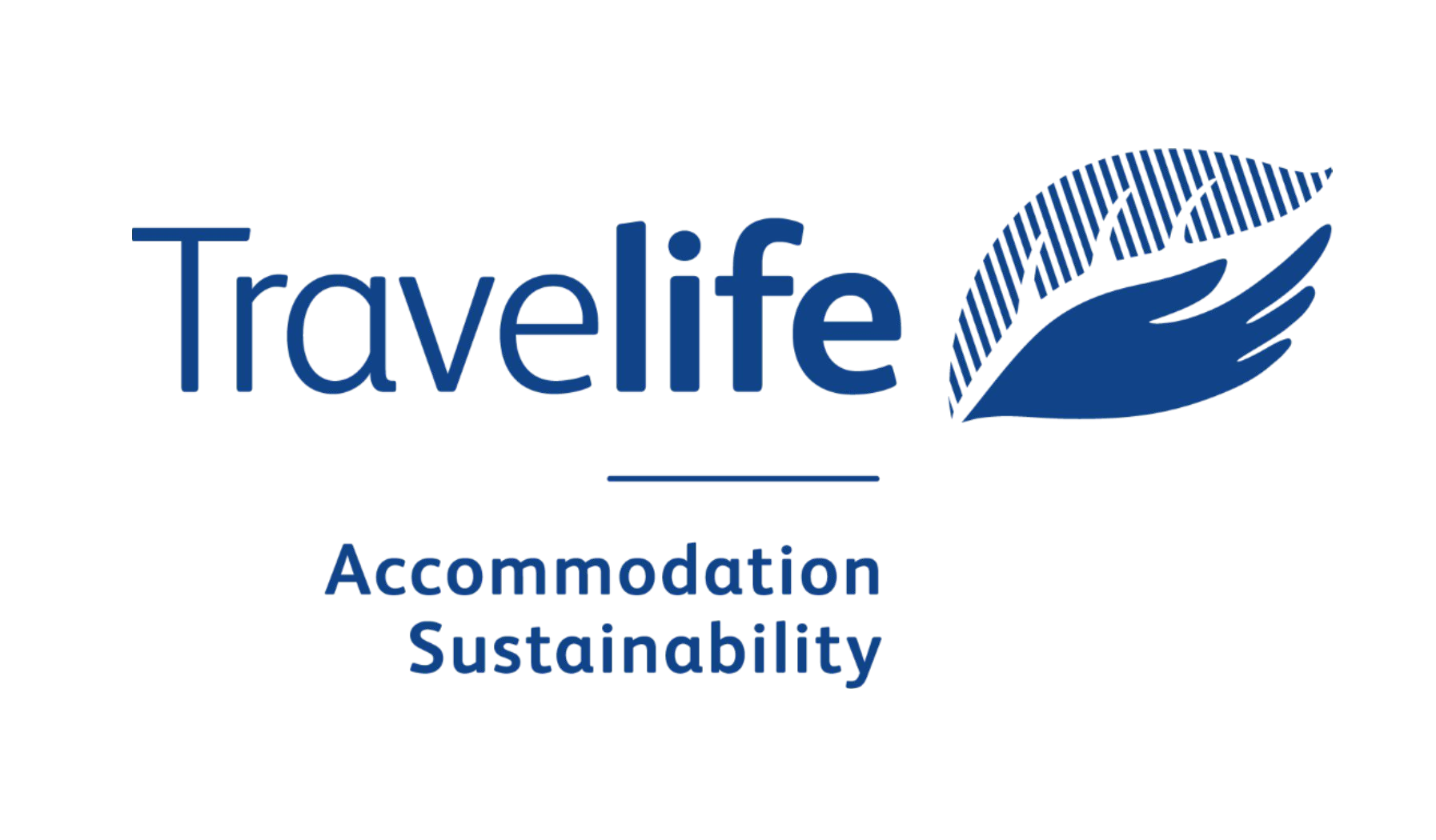 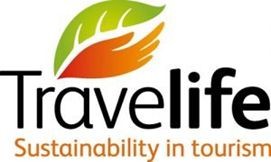 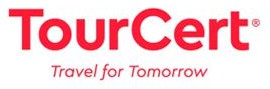 125
Which certification schemes exist for tour operators, which ones for accommodation?
Green Key
+Footprint in Europe & globally
+Green focus, 3rd party audit
+For accommodation and campsites
+Affordable
Green Globe
+Footprint globally
+Holistic focus, 3rd party audit
+For accommodation and event venues
+Expensive
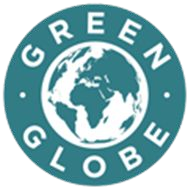 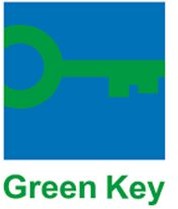 125
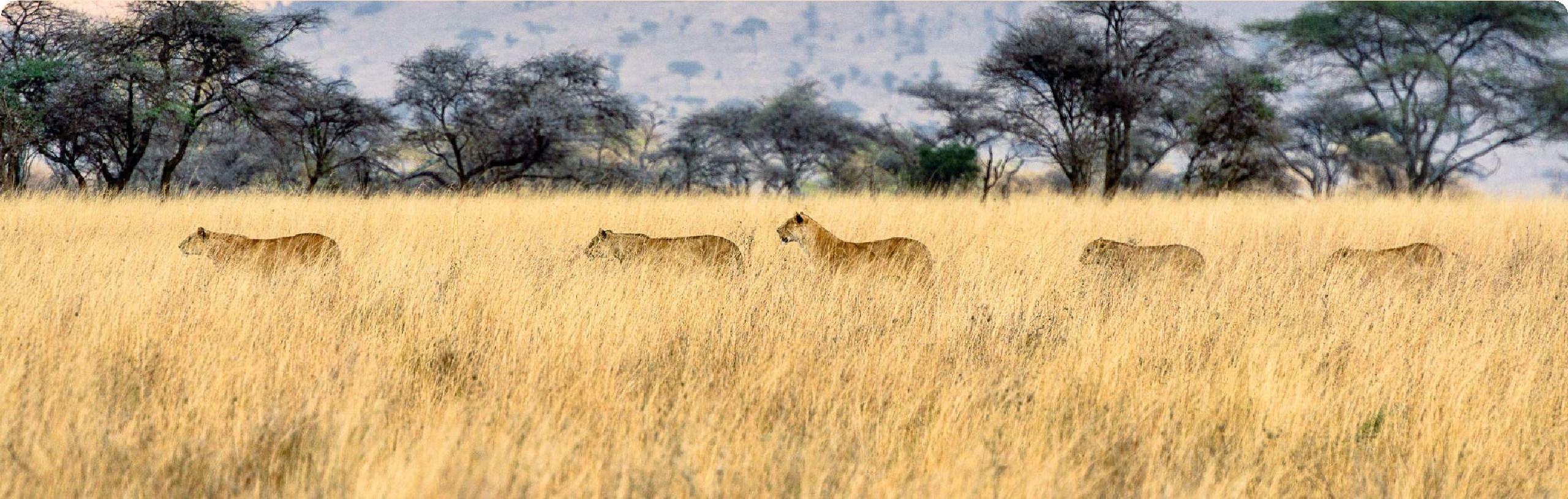 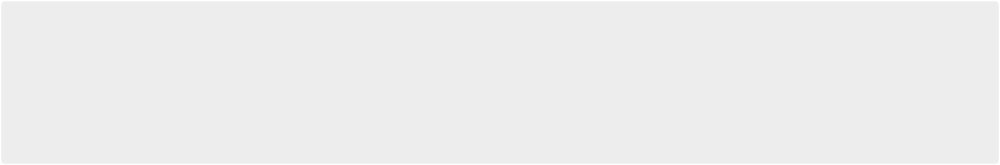 Group Discussion / Activity
✔	Are you familiar with any of the certification schemes?
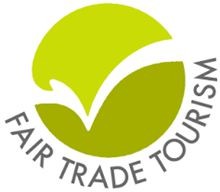 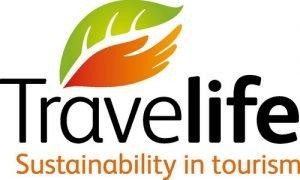 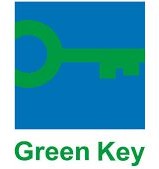 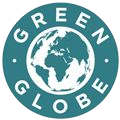 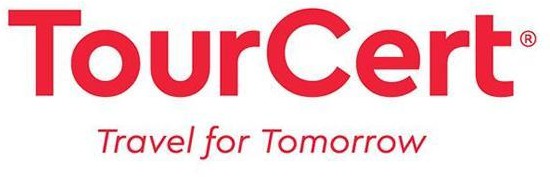 129
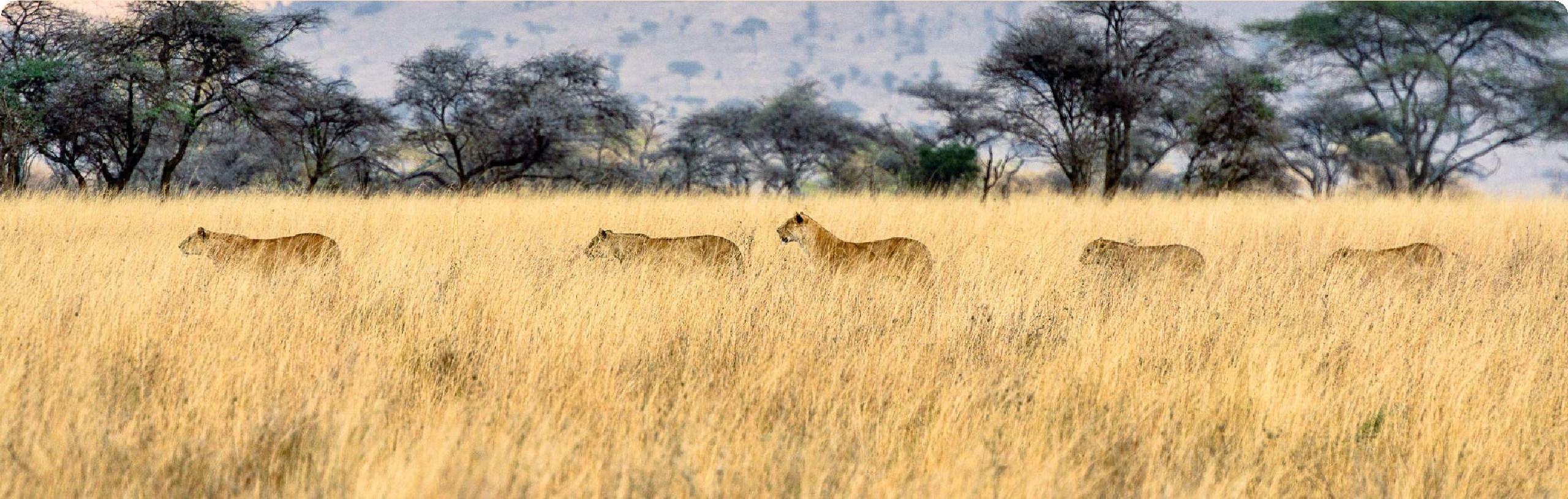 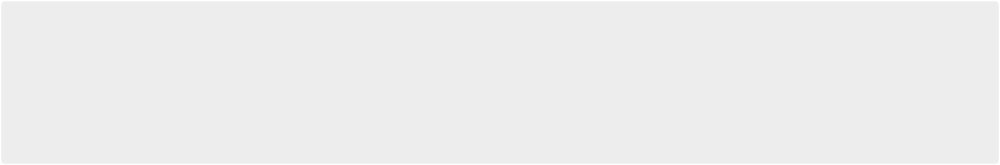 Group Discussion / Activity
✔	Do some research on certification options for yourself but also for your suppliers. Go to the websites of the above certification schemes and check the following:
the criteria
the cost and process of auditing
the footprint of certified business in Uganda/Africa
support and benefits provided by the scheme
✔	Which one would you choose for your own company and which ones would you recommend to your suppliers?
130
?
Quєstions	and Answєrs
?
?
131